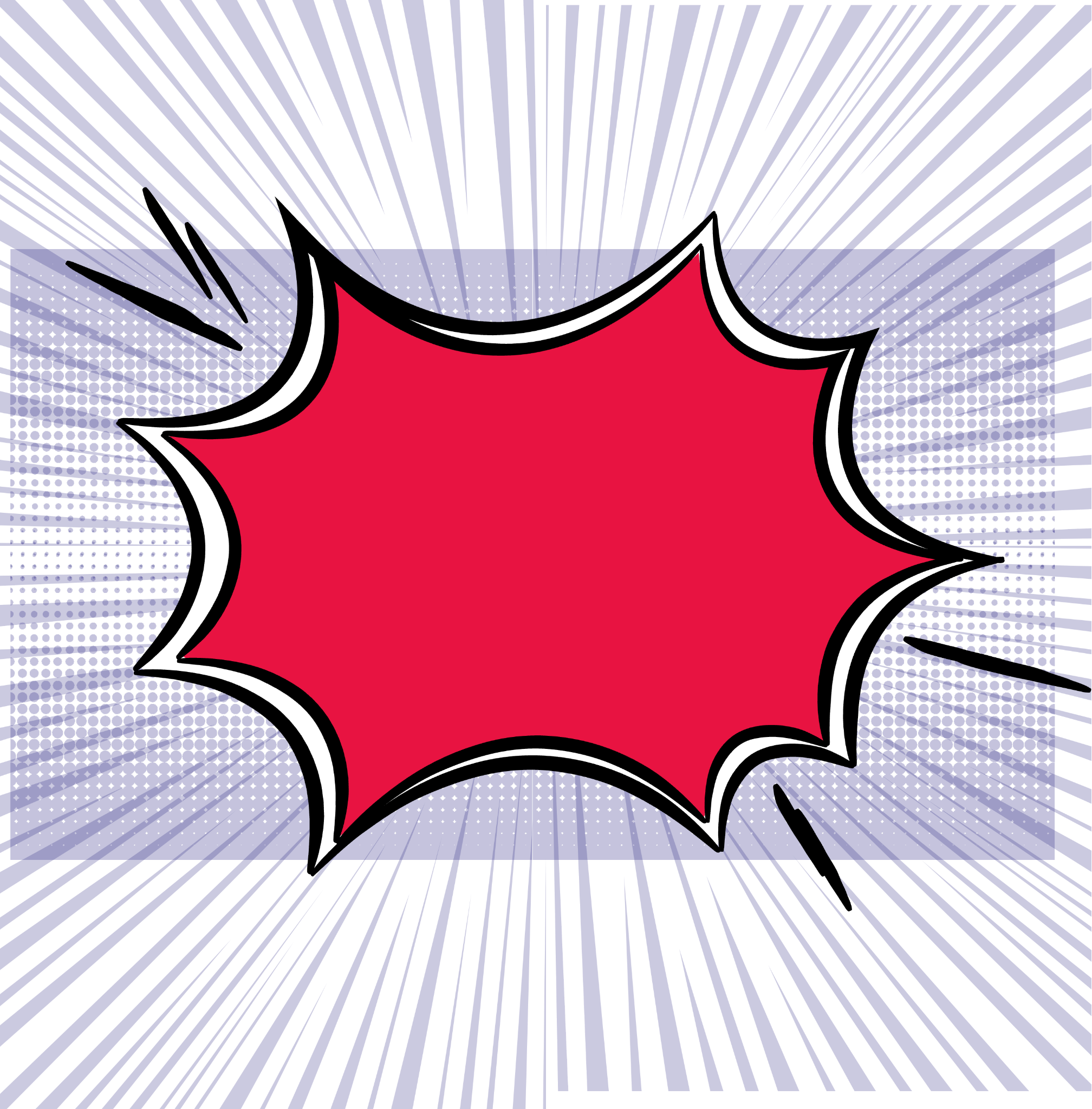 12
19
2024
mar
An AMAZING
Presentation!
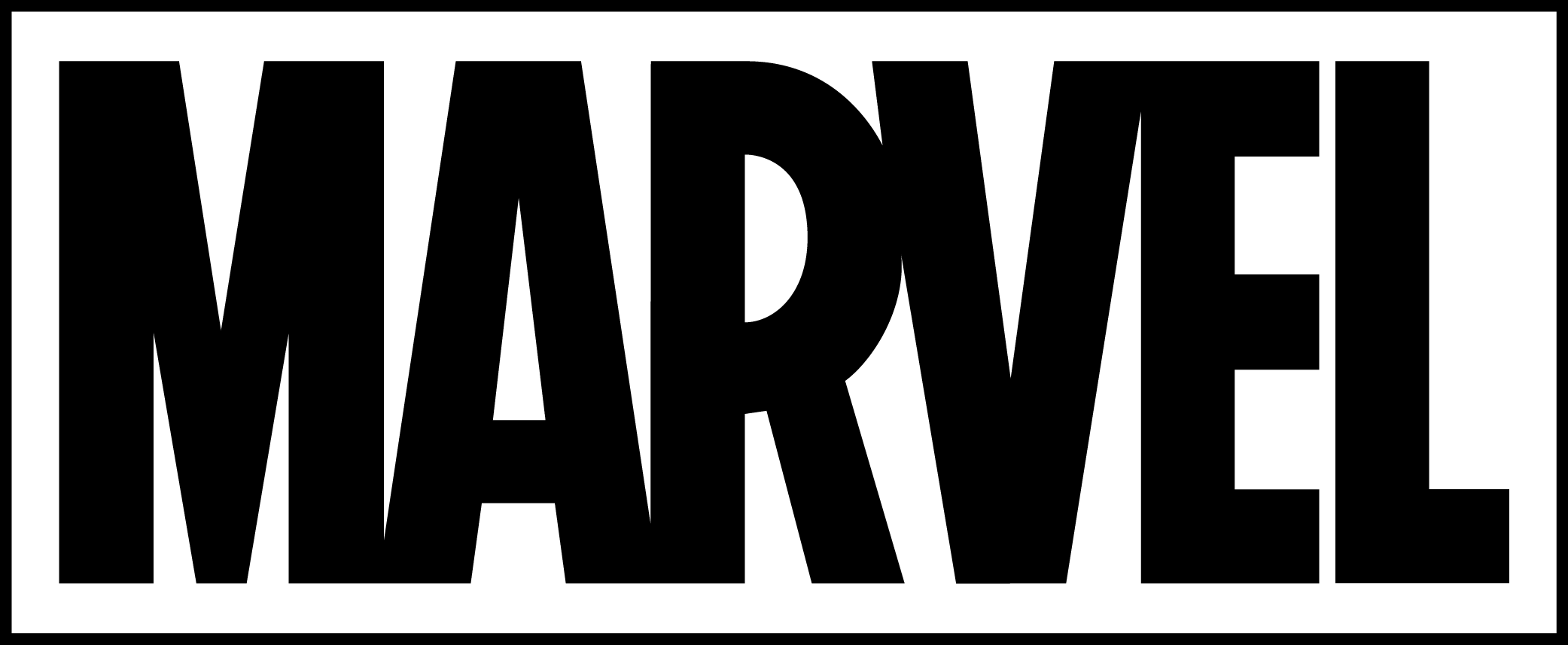 Materials
Science
(part 1)
made by
Maddy selby
Spider-man strength
Vibranium
Iron man suit
Hero origin stories
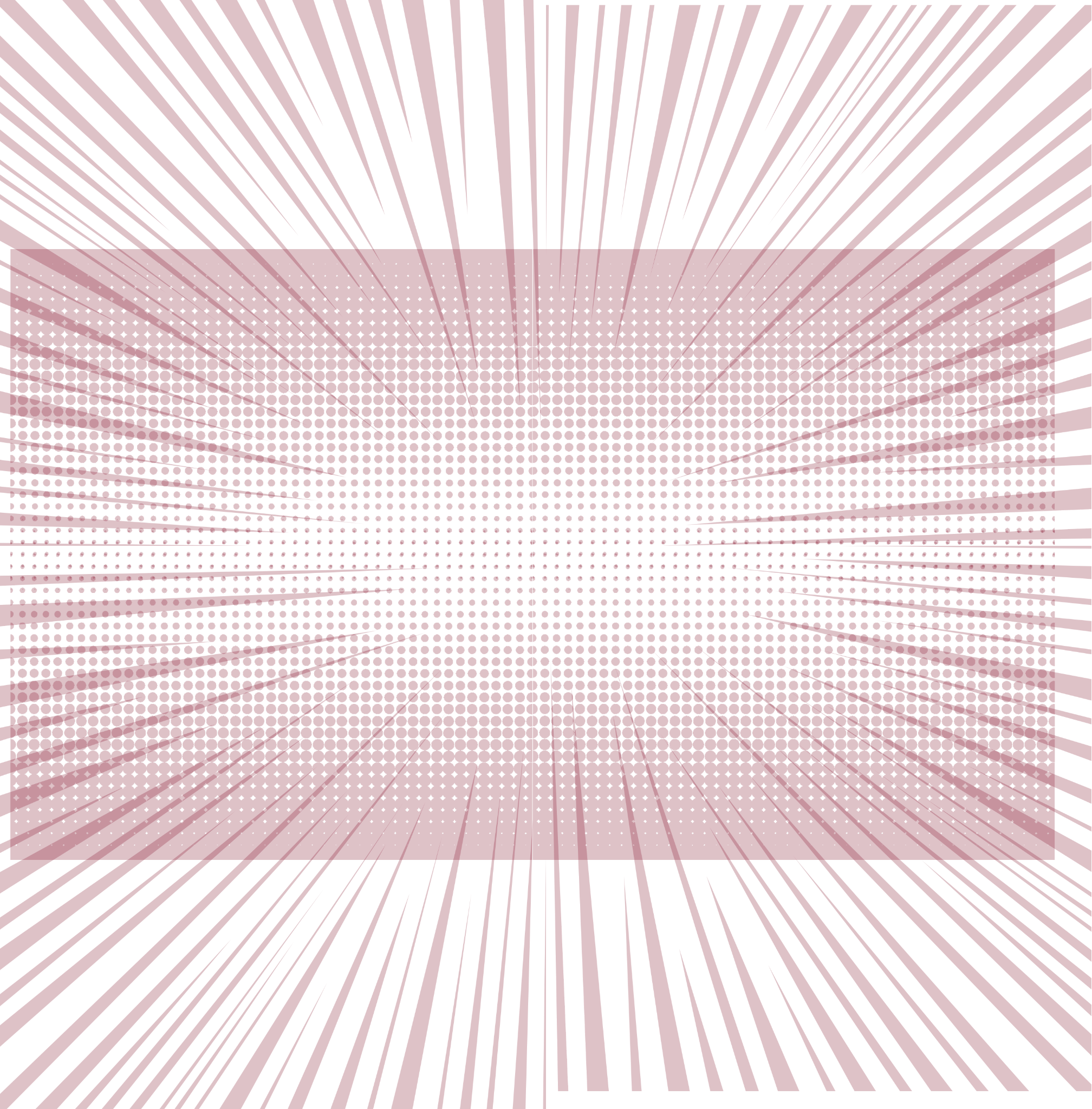 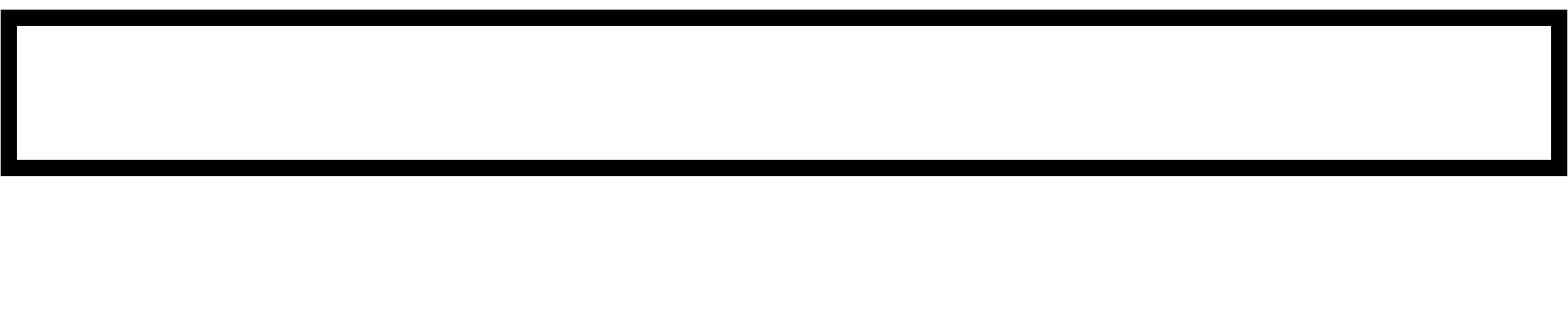 Coolest marvel materials and engineering
Super strong fictional metal
I want one
Is he strong? Listen bud: he’s got radioactive blood
Gamma rays, serums, and 3d printing a body, oh my
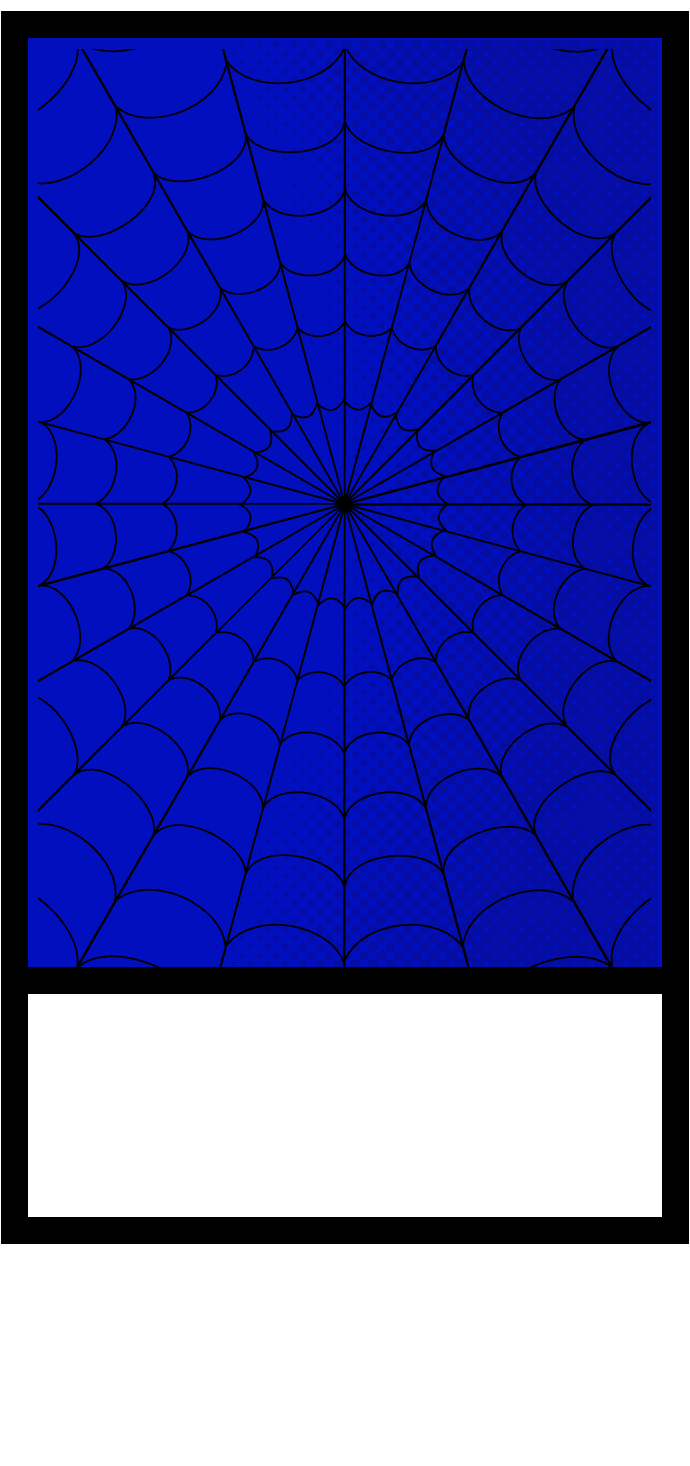 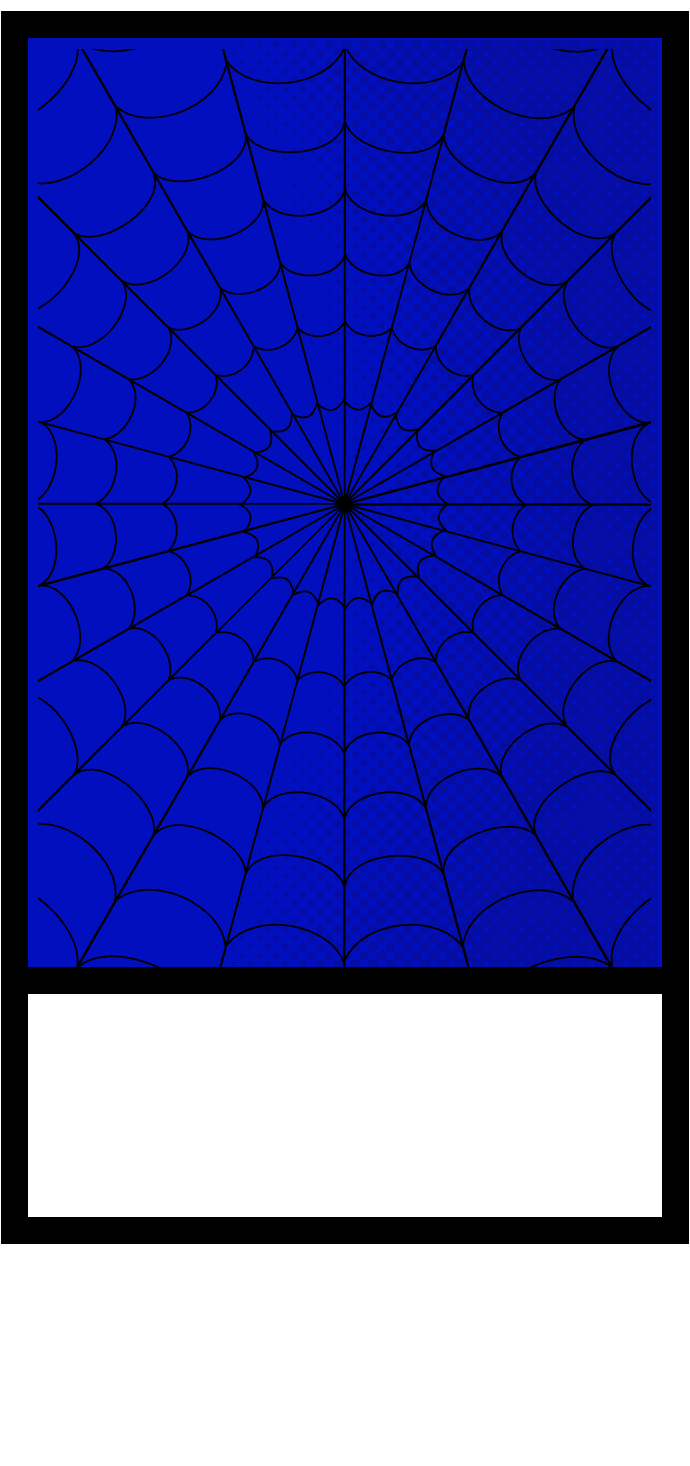 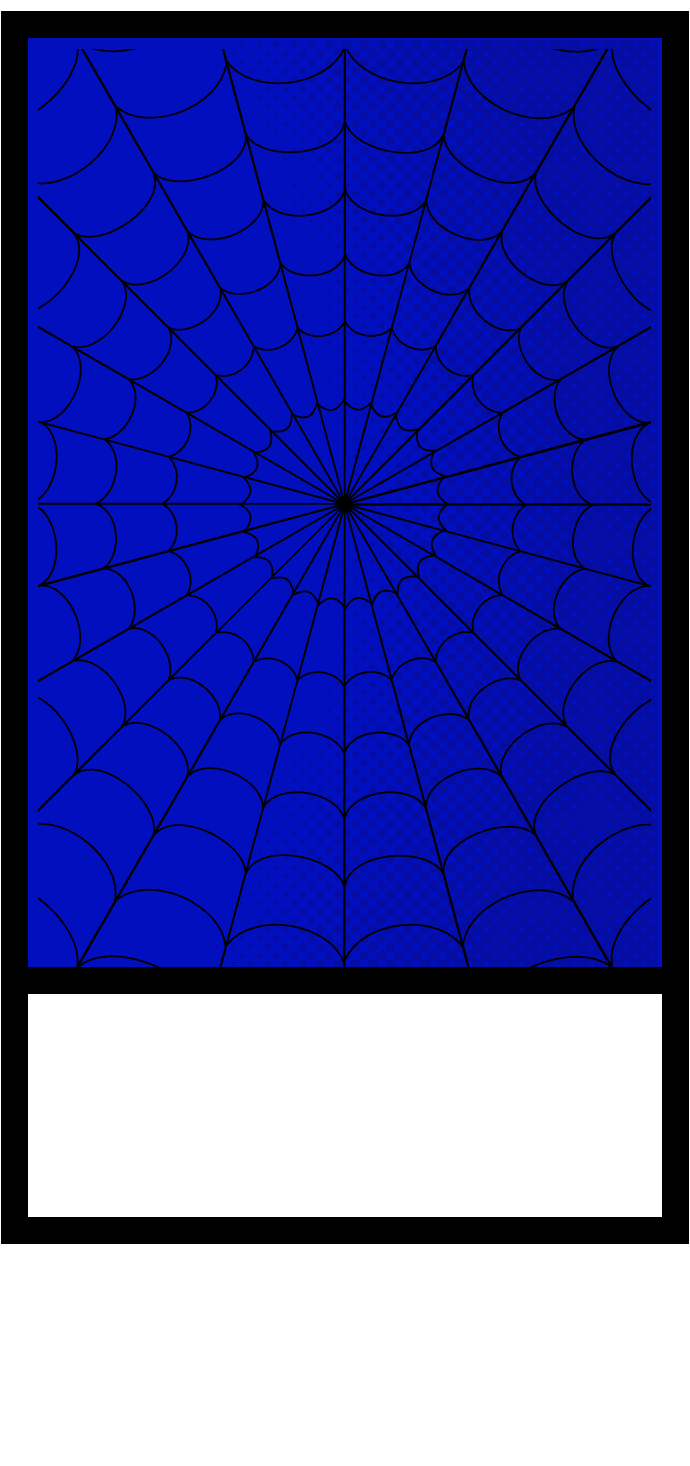 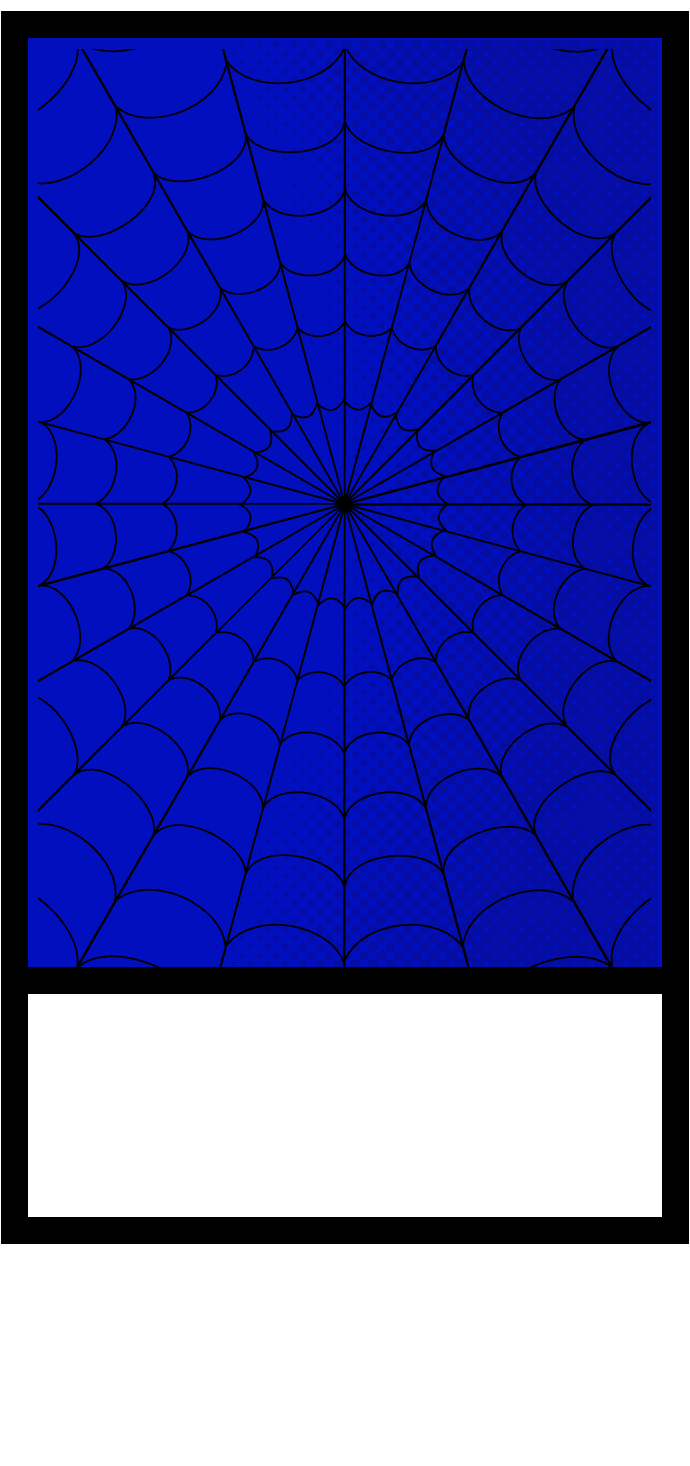 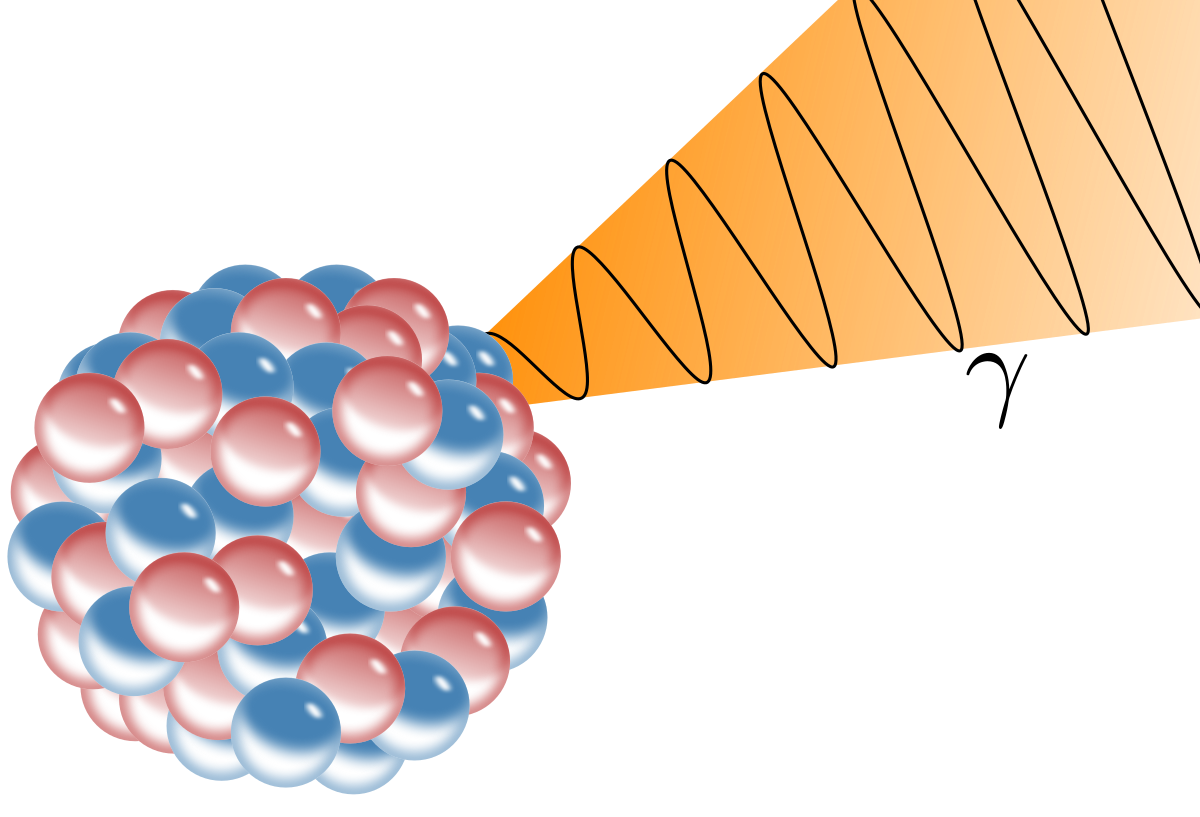 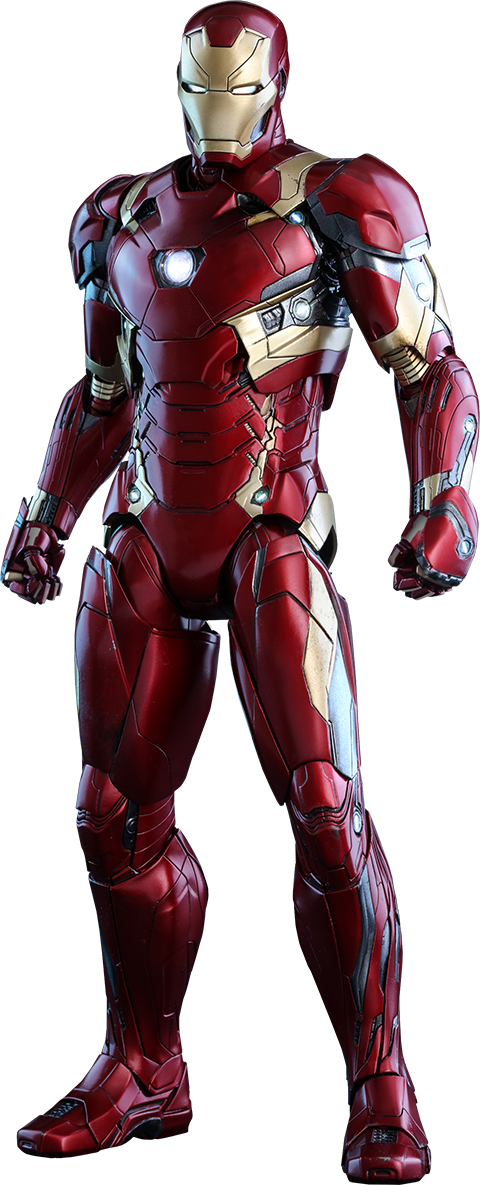 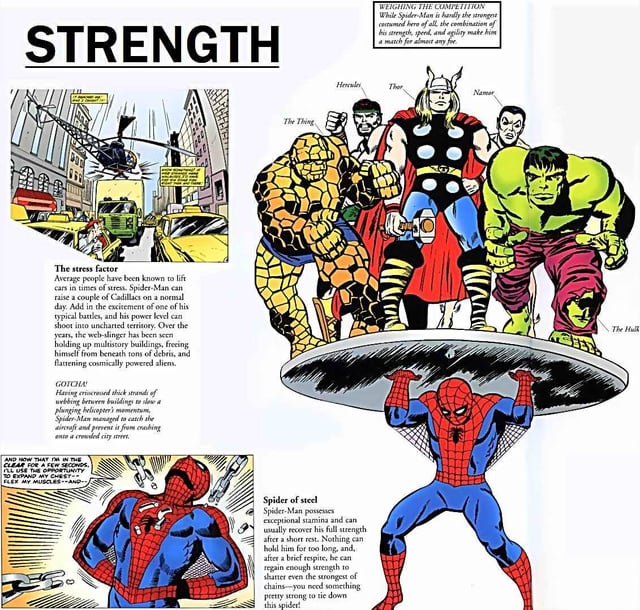 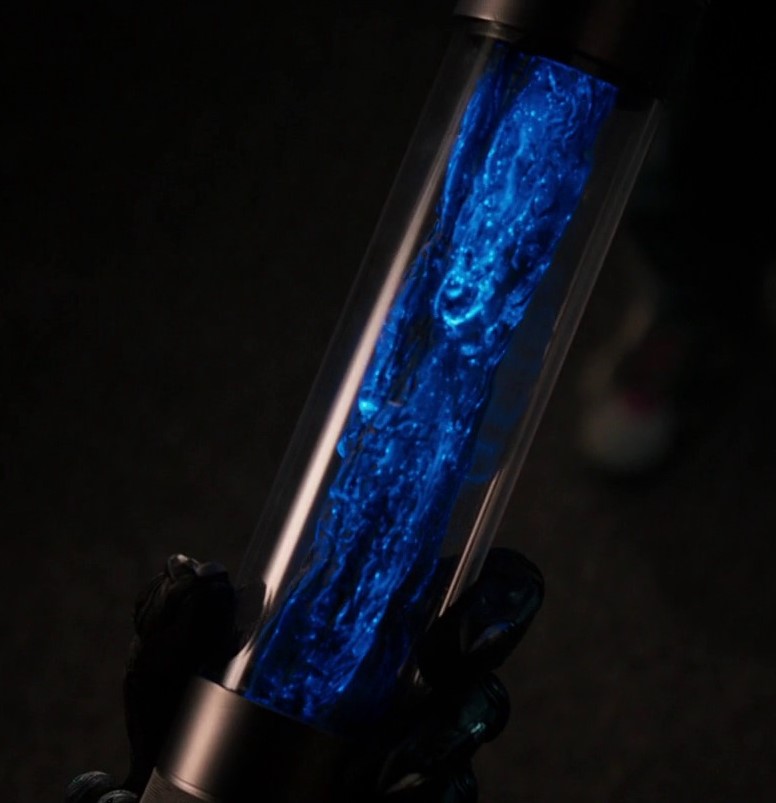 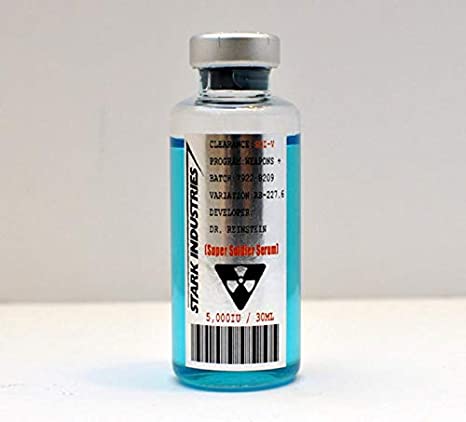 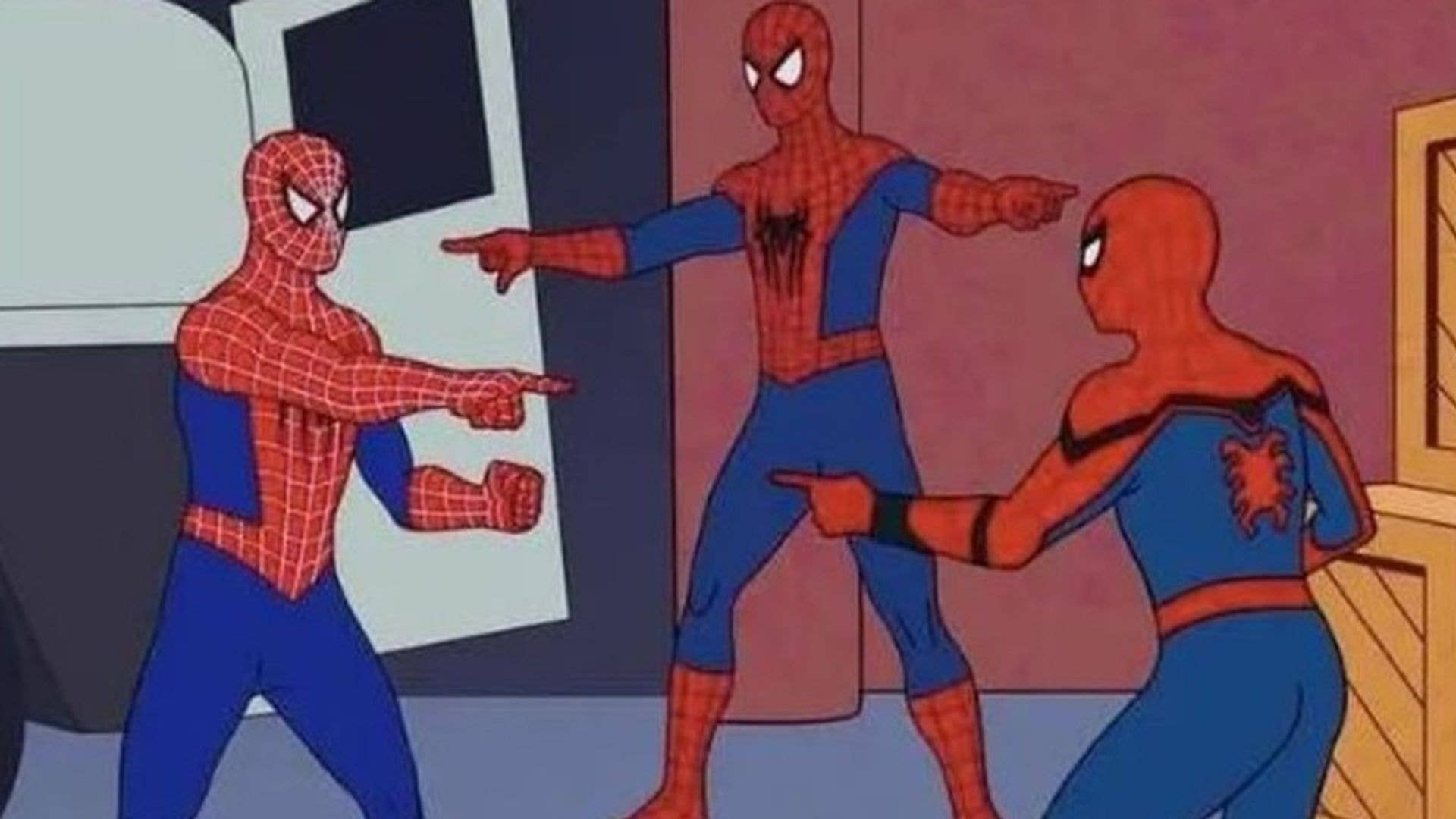 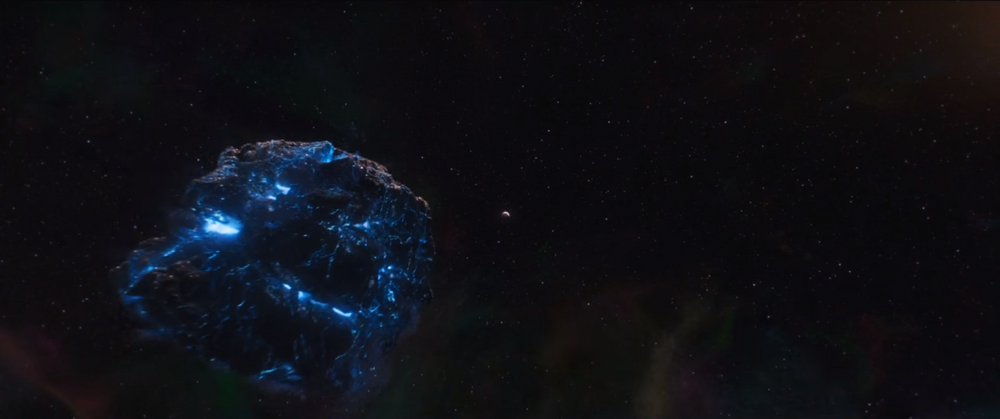 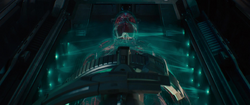 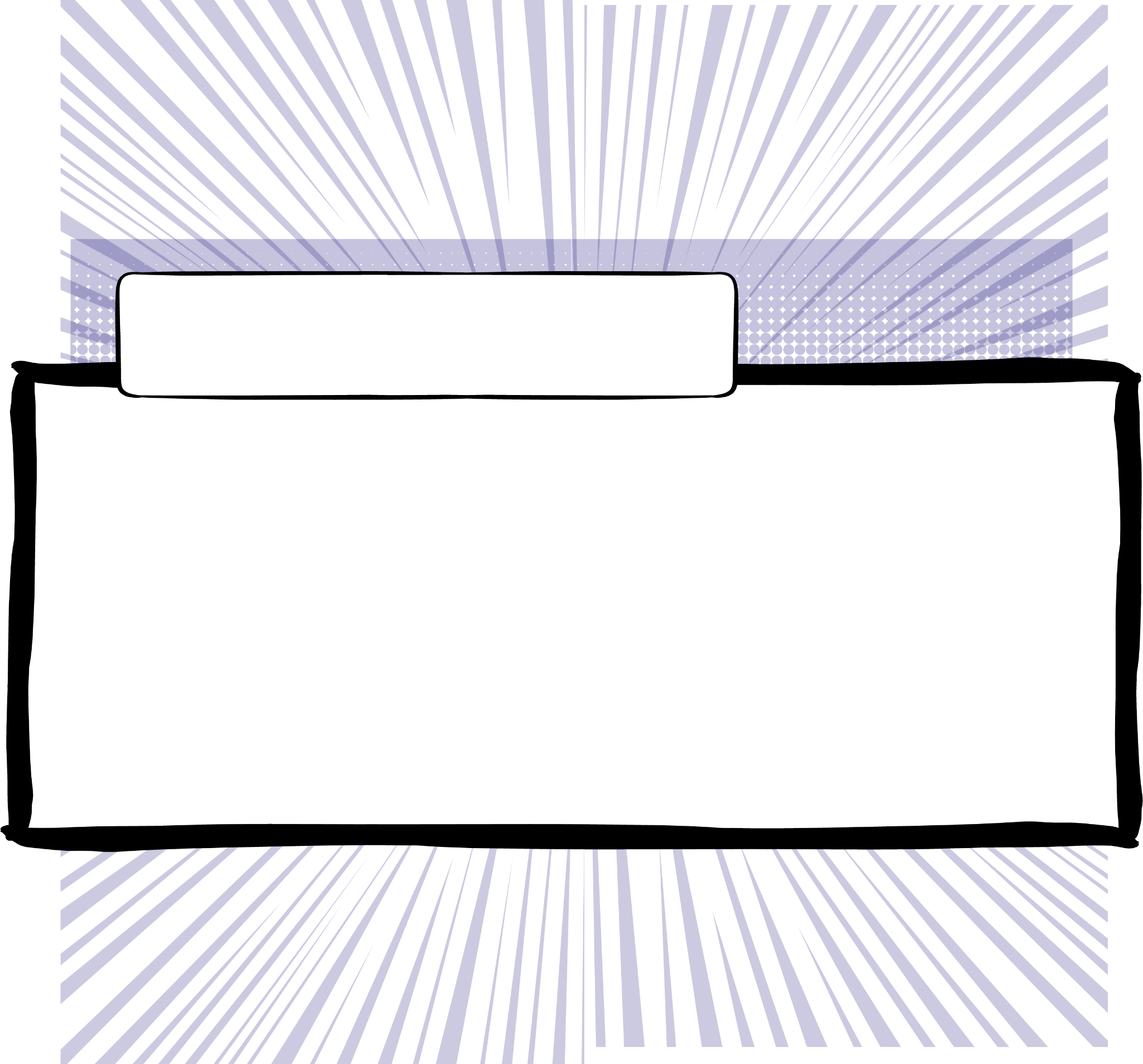 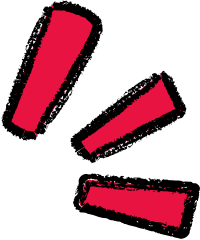 What is Vibranium?
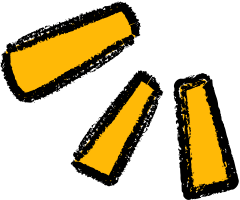 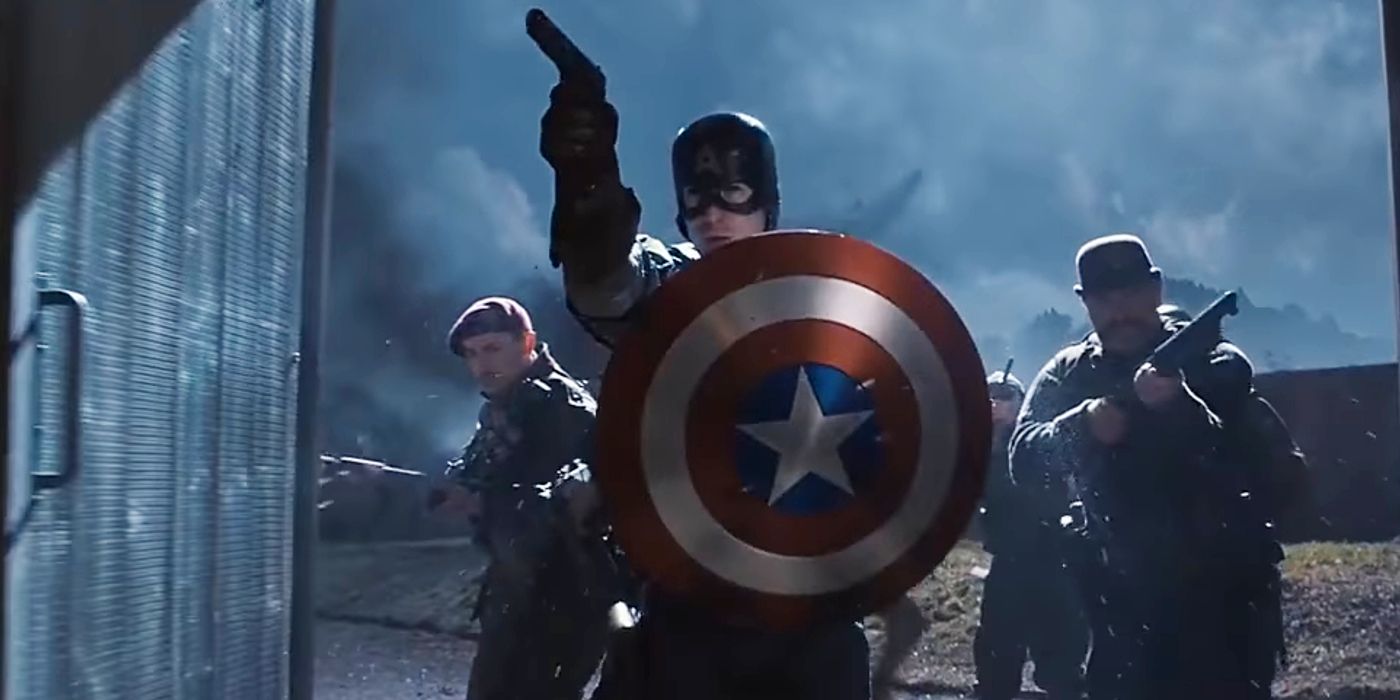 Captain America
According to marvel
Material that absorbs kinetic energy and stores it in its bonds
More energy absorbed = stronger molecular bonds Stores energy and releases it as needed
1/3 density of steel (1018 steel is 7.86 g/cm3) 
Can be forged, woven, bonded to cells 
Used to make Captain America’s shield, black panther’s suit, vision’s body
“completely vibration absorbent” – a lie
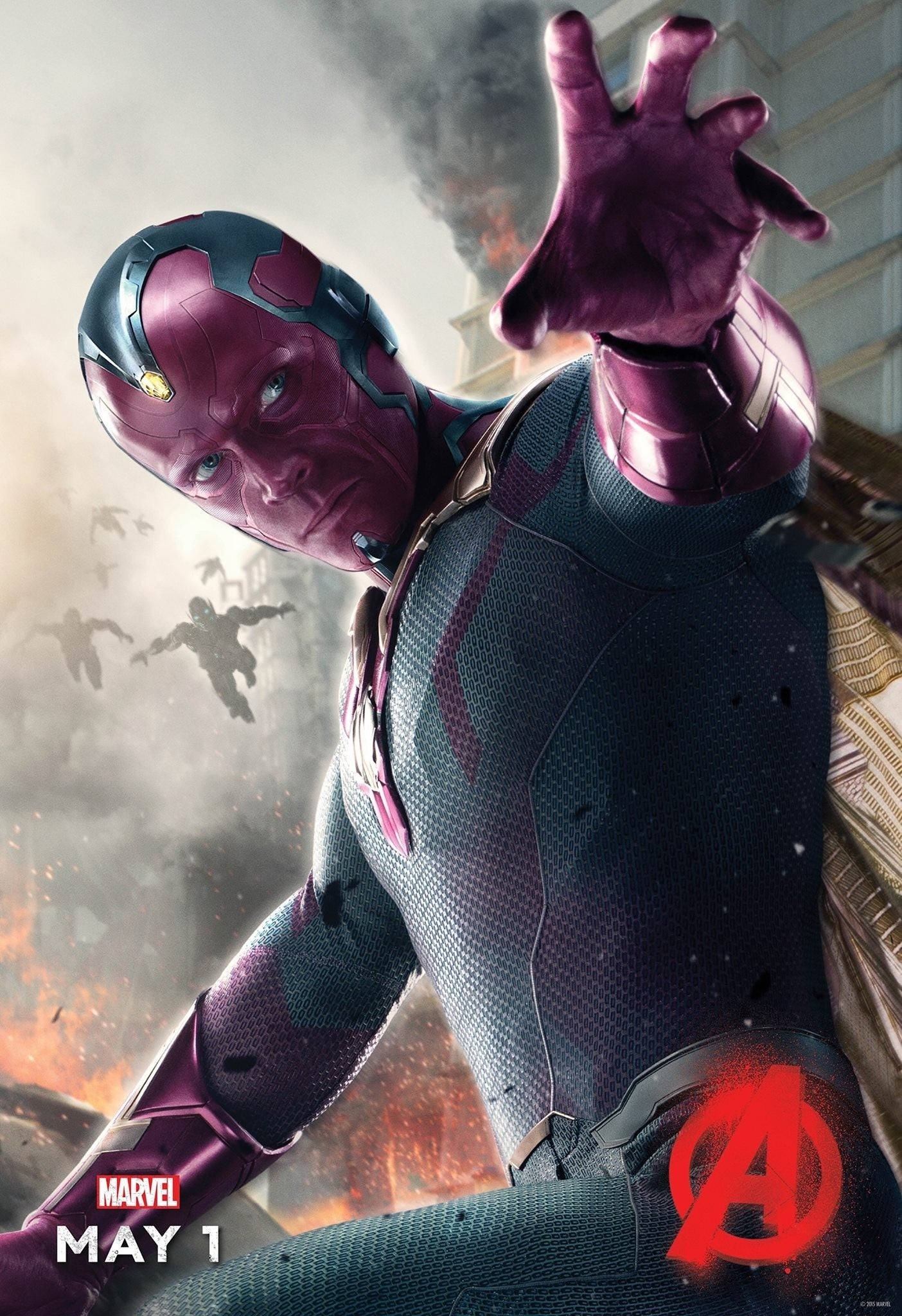 vision
Black panther
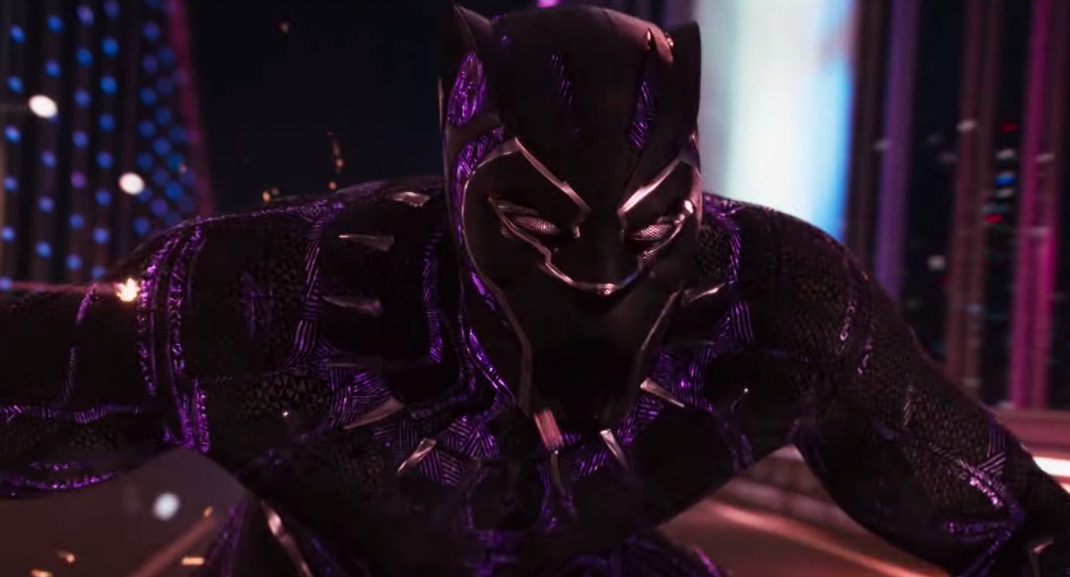 According to maddy
Vibranium’s density is 2.62 g/cm3
Energy damping possibilities – applications in defense world
[Speaker Notes: https://www.cbr.com/dark-secrets-black-panther-suit/]
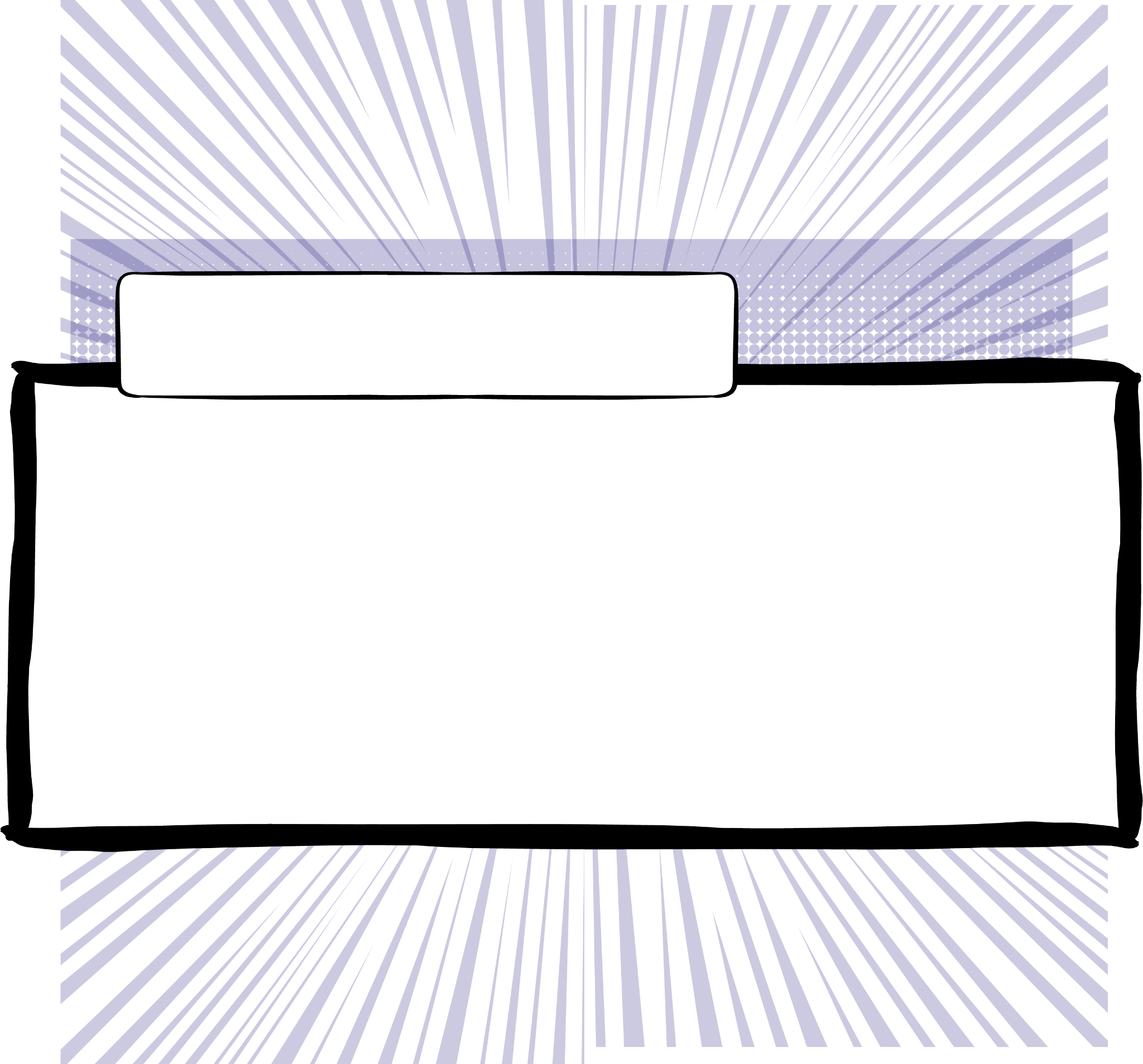 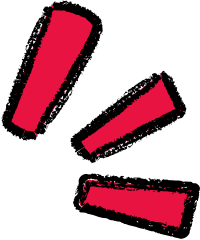 Case study on cap’s shield
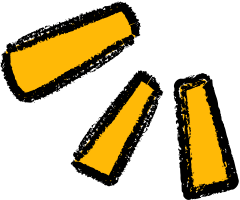 Black panther v. Captain america
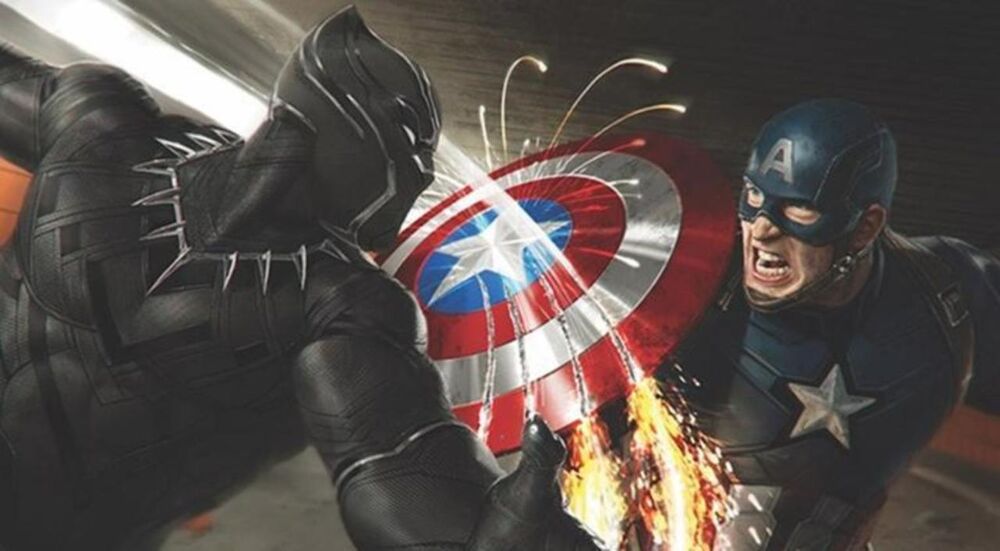 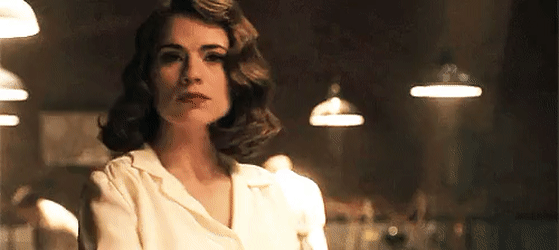 Marvel says it’s Antarctic Vibranium which can  “cut through any metal at a molecular level”
sound of impact
No recoil of the shield
Antarctic Vibranium “has the ability to emit vibrations that cause the molecular and atomic bonds of nearby metals to slowly breakdown”
Vibranium on Vibranium leaves scratches
Higher purity?
Different grain orientations? Maybe Wakanda has more refined manufacturing methods than the usa in the 1940s?
Heat treatments?
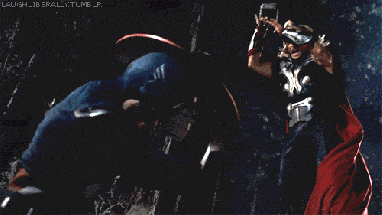 If We’re going to sample prep Vibranium to test it, we’re going to somehow need to develop a method to make Antarctic Vibranium a sandpaper and hope to never sample prep Antarctic Vibranium
Massive energy release
two unbreakable materials collide
[Speaker Notes: https://www.cbr.com/black-panther-claws-anti-metal-antarctic-vibranium/]
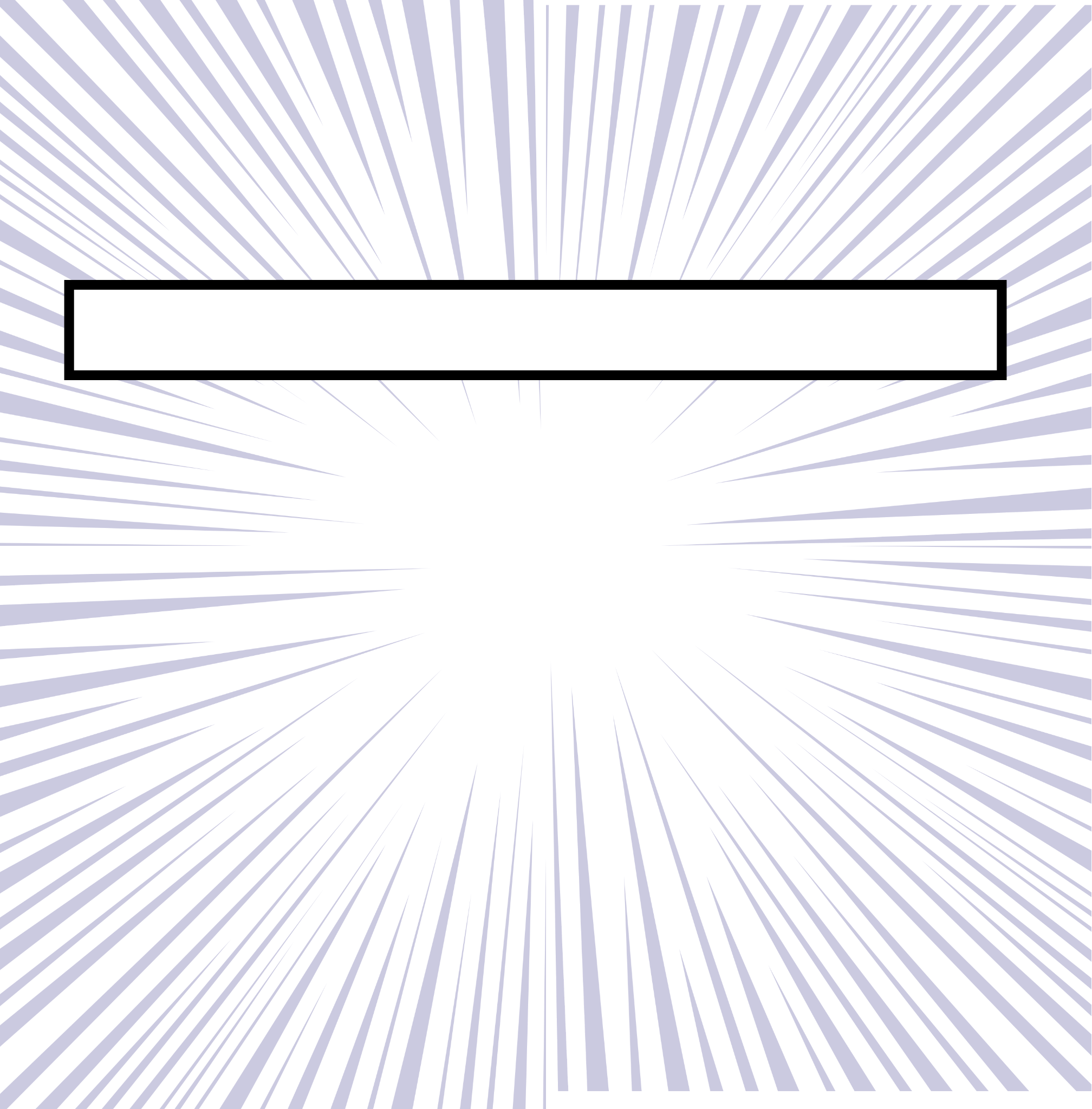 iron man suits
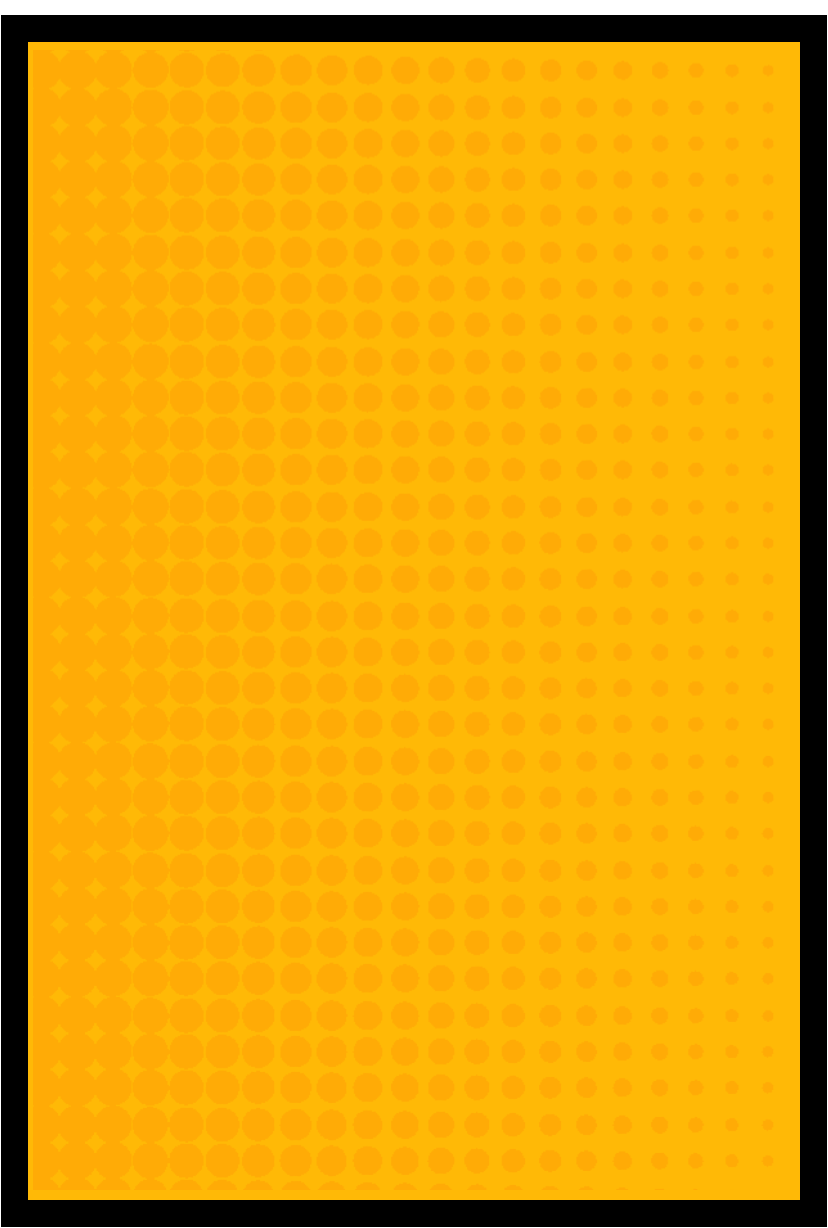 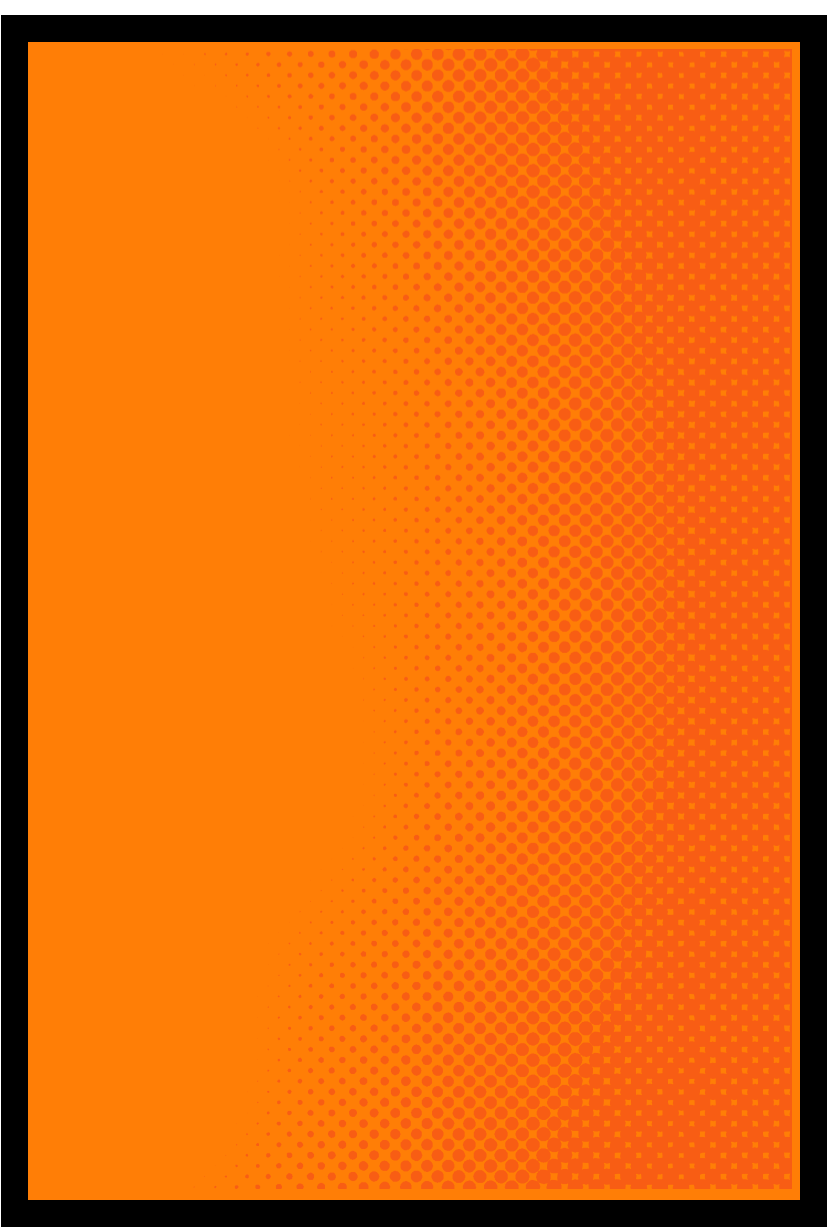 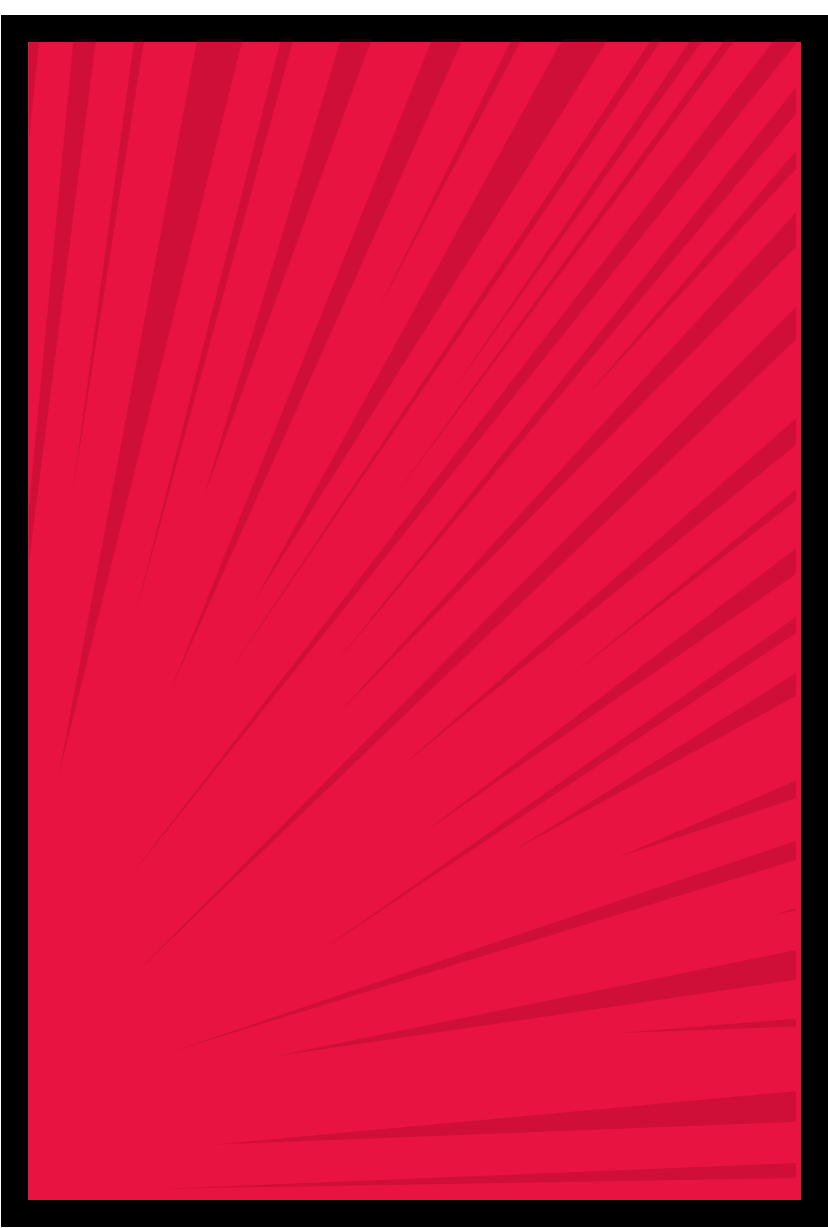 thermal conductivity at 0°C (W/mK)
Steel: 54 
Gold: 318
Mark II suit: chromed titanium-steel alloy

Mark iii suit: Gold-titanium alloy
Tony stark says this alloy change will help with ice forming on outside at low temps while maintaining power to weight ratio – is it true???
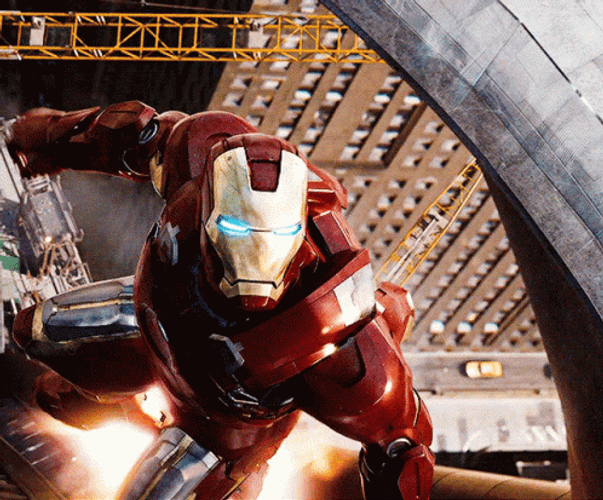 strength
Gold (β-Ti3au cubic structure): hardness 4 times pure ti and most steel
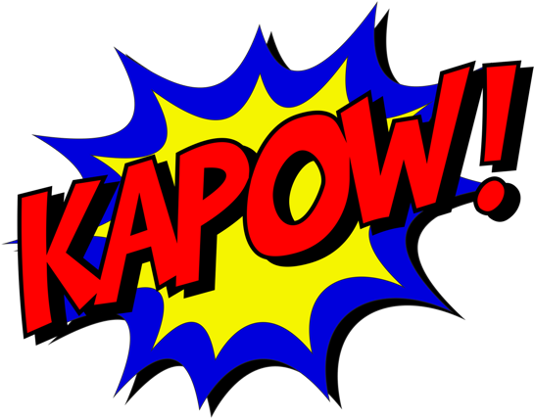 Density
Steel: 7.9 g/cm3
Gold (β-Ti3au ): 8.5 g/cm3
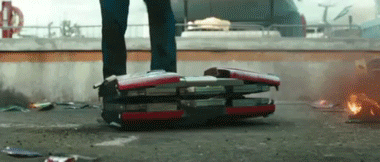 [Speaker Notes: https://www.engineeringtoolbox.com/thermal-conductivity-metals-d_858.html
https://www.ncbi.nlm.nih.gov/pmc/articles/PMC4956191/]
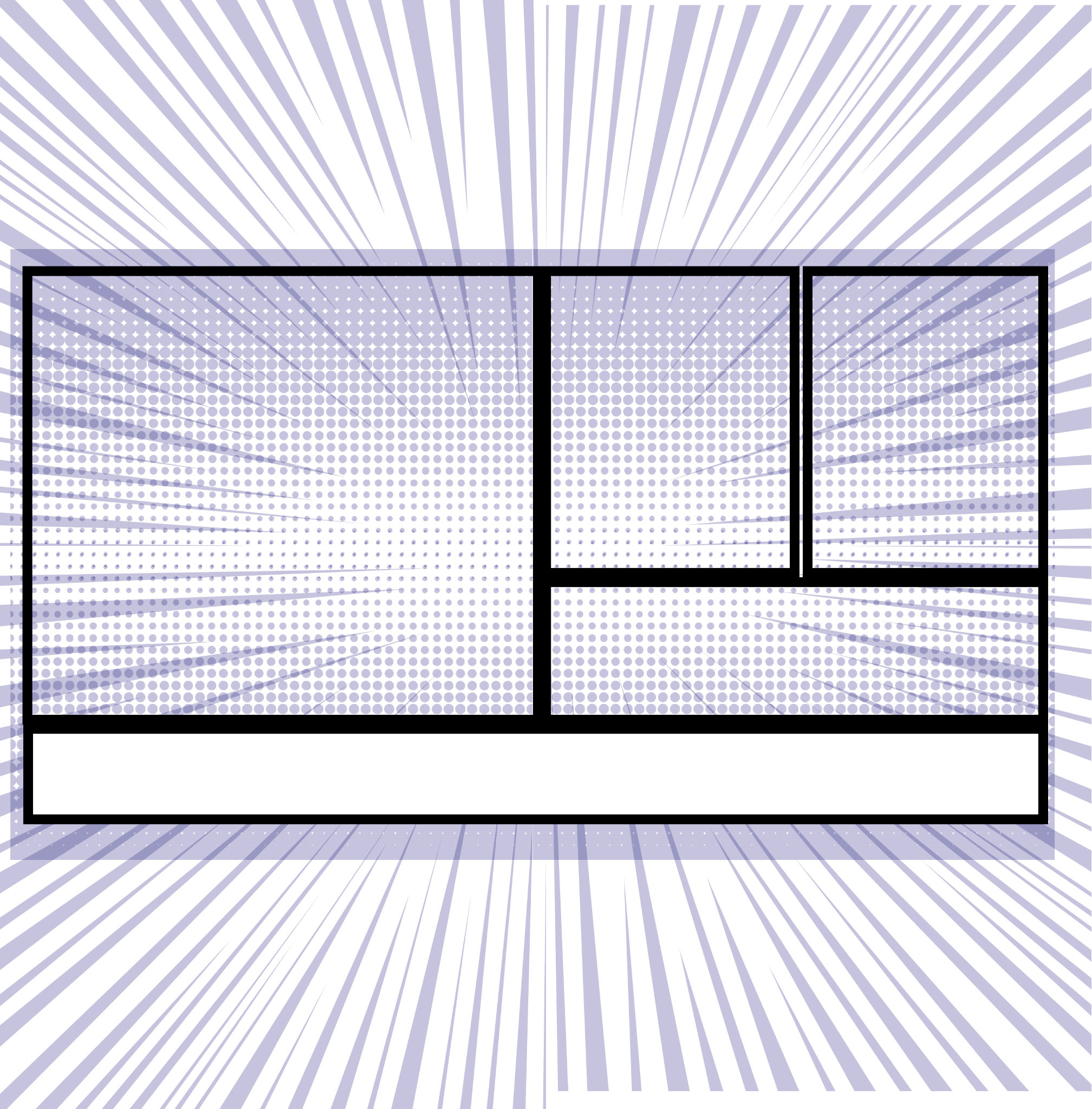 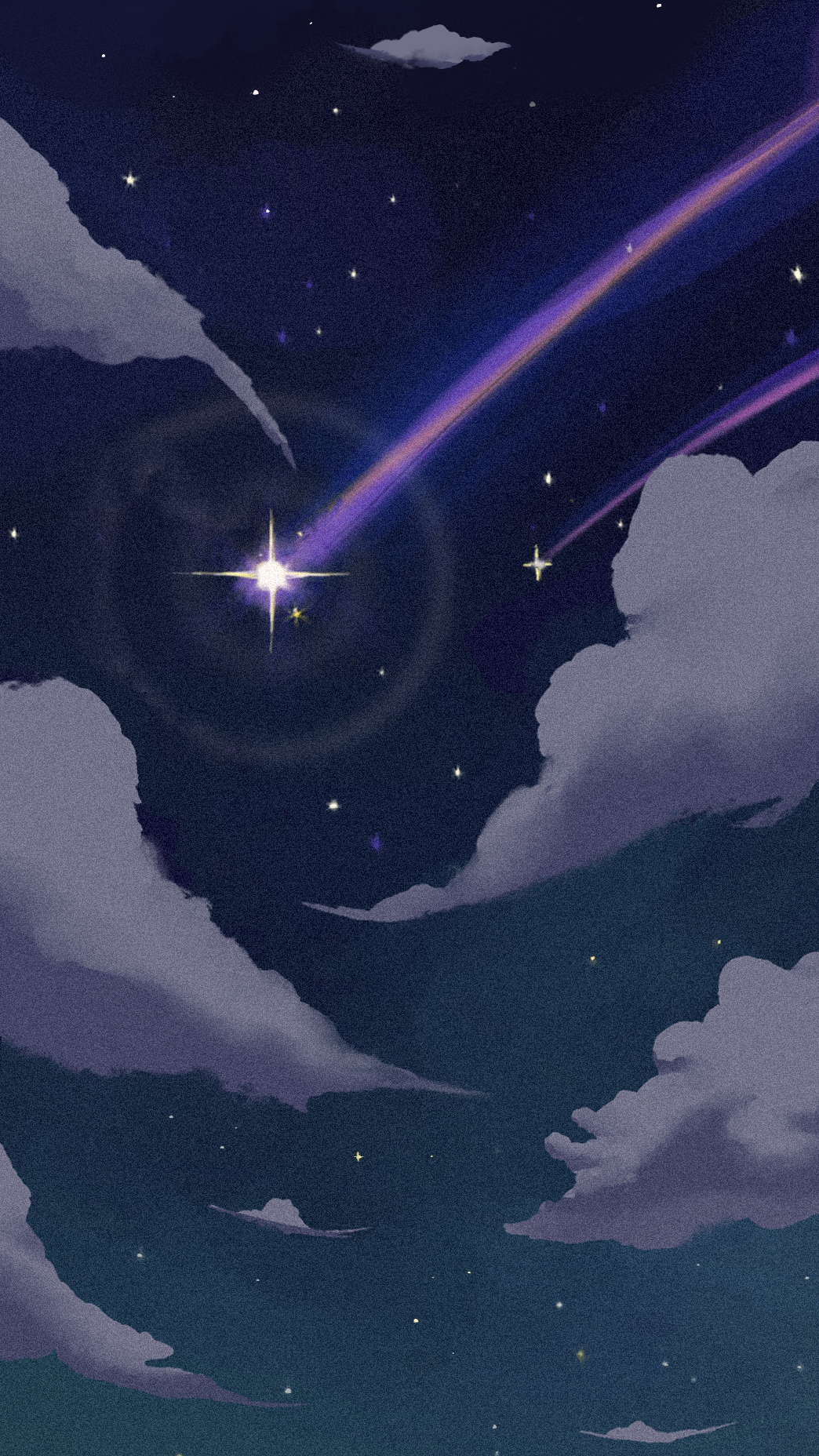 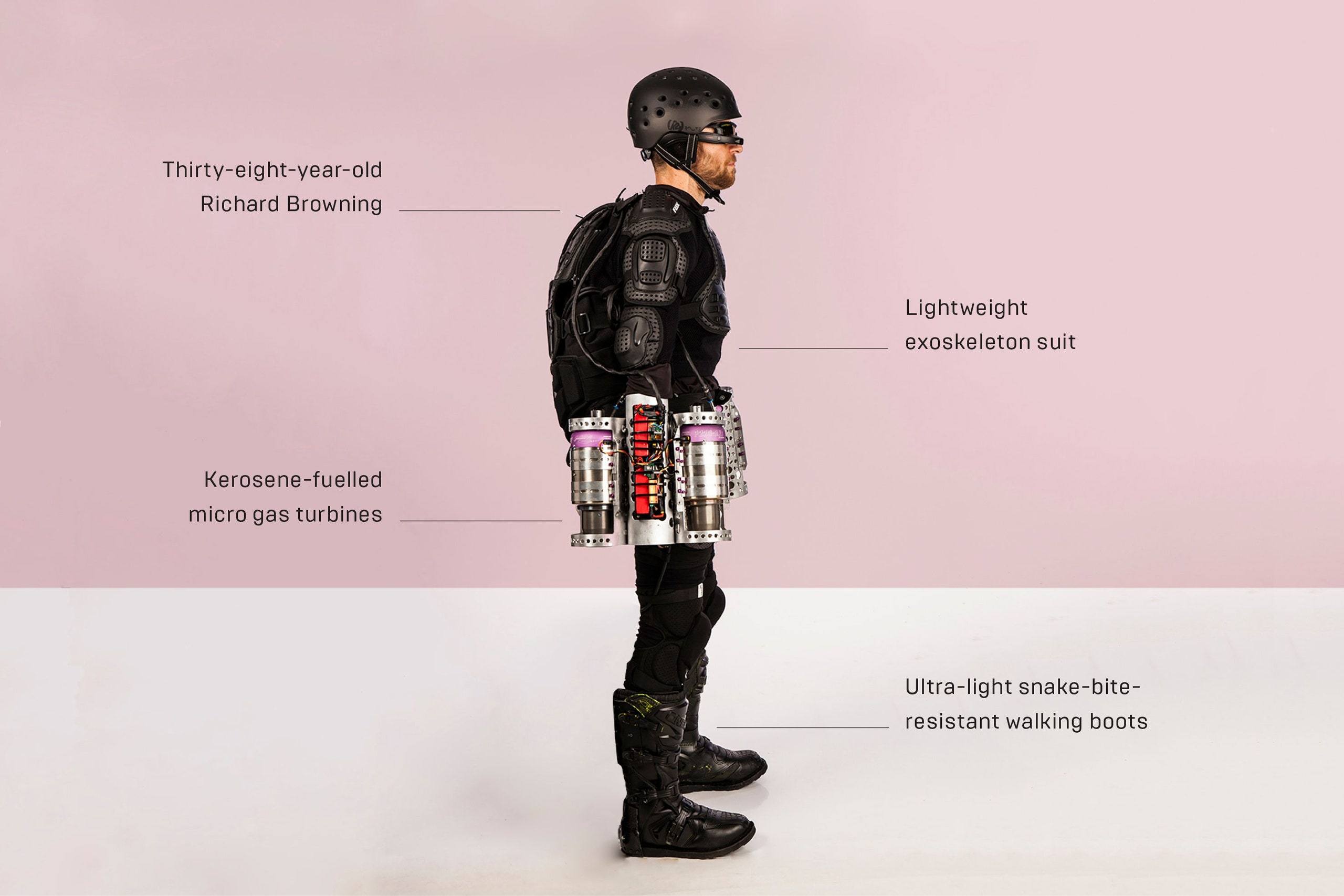 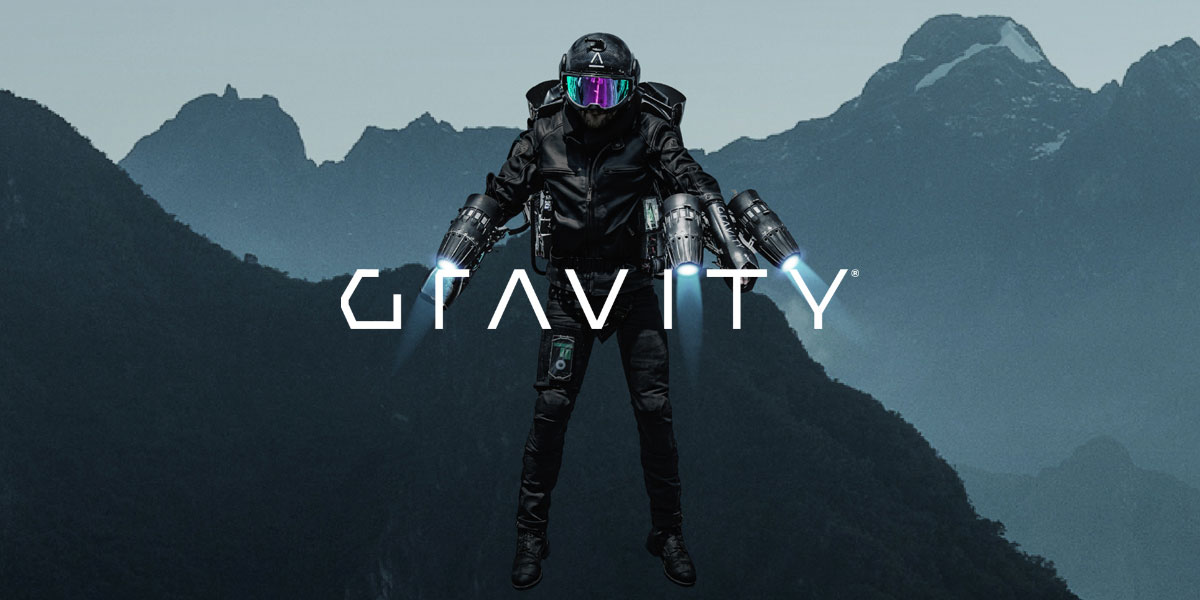 Hemker group field trip?
Flight experience: 
$3500+tax
1 flight sessions
Flight training:
$6600+tax
2 flight sessions
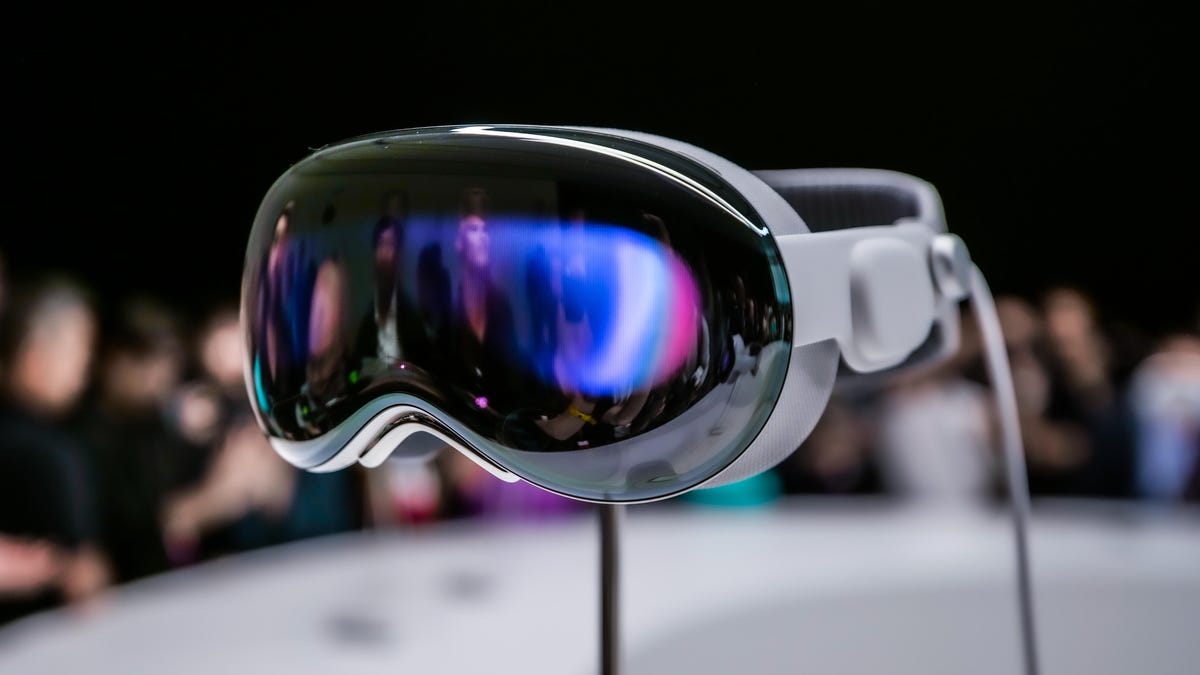 Add in a better version of the apple vision pro and we’re almost there!
2019 record of 85.06 mph
fastest speed in a body-controlled jet engine powered suit
How can I get an iron man suit?
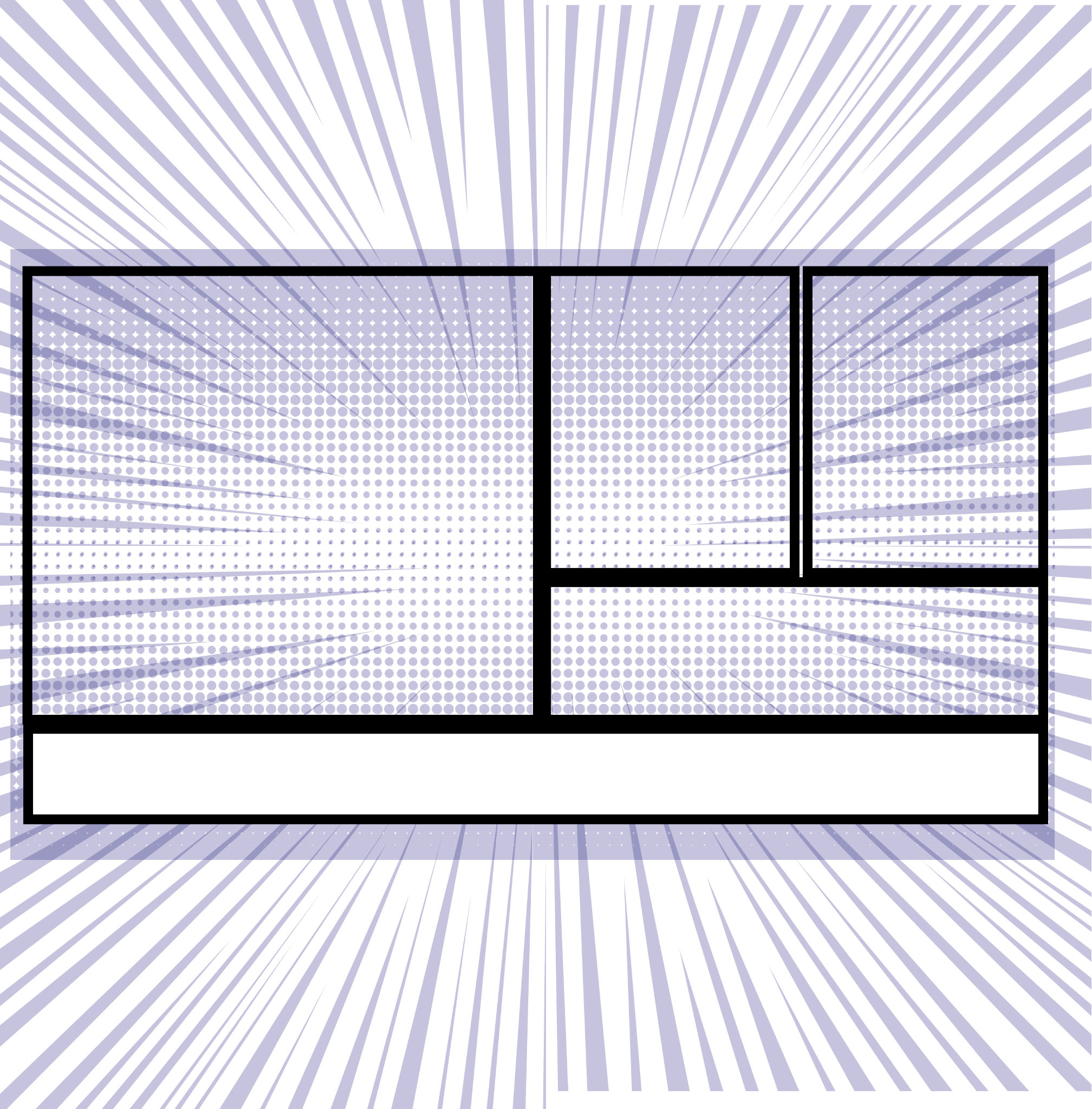 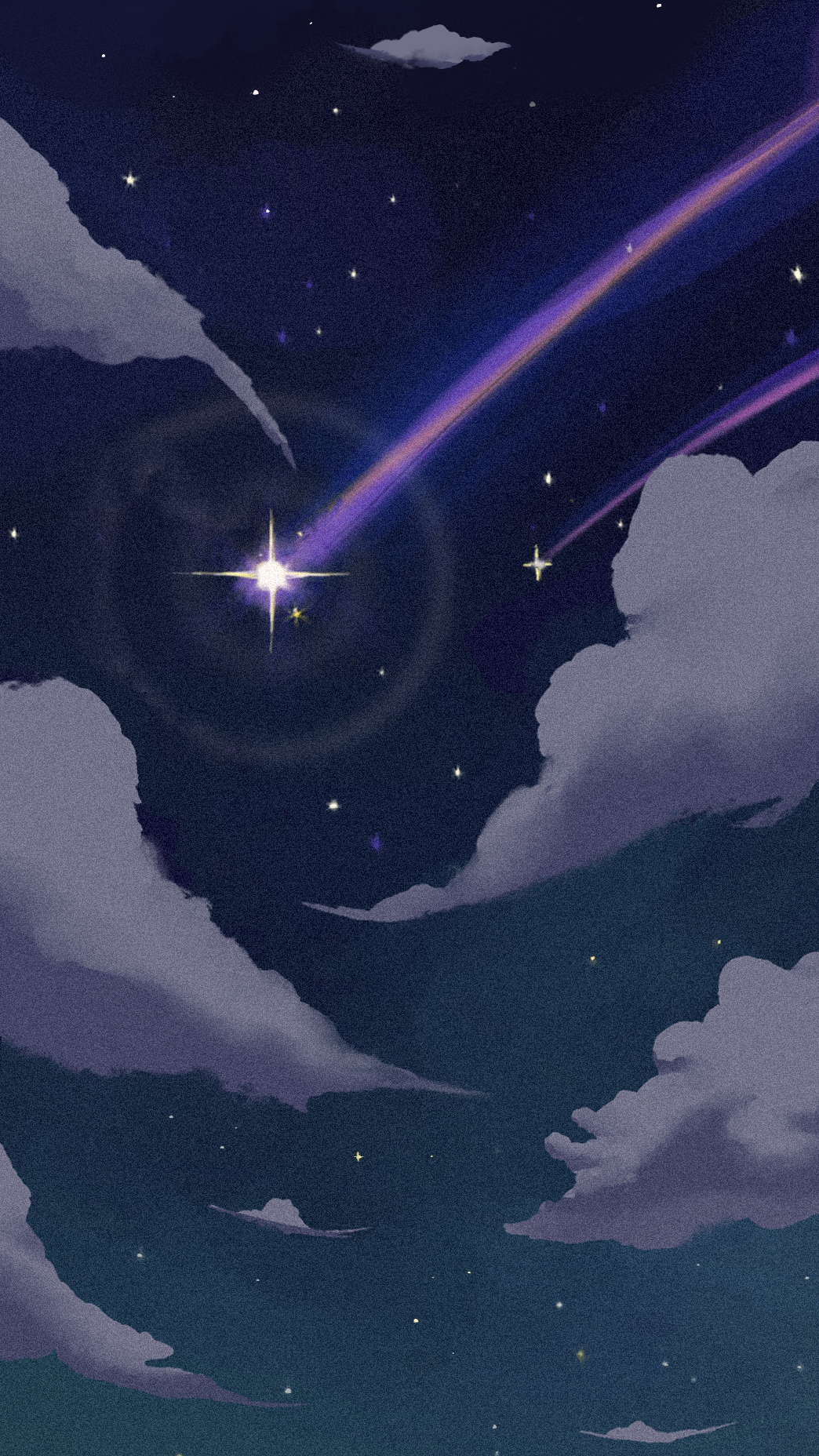 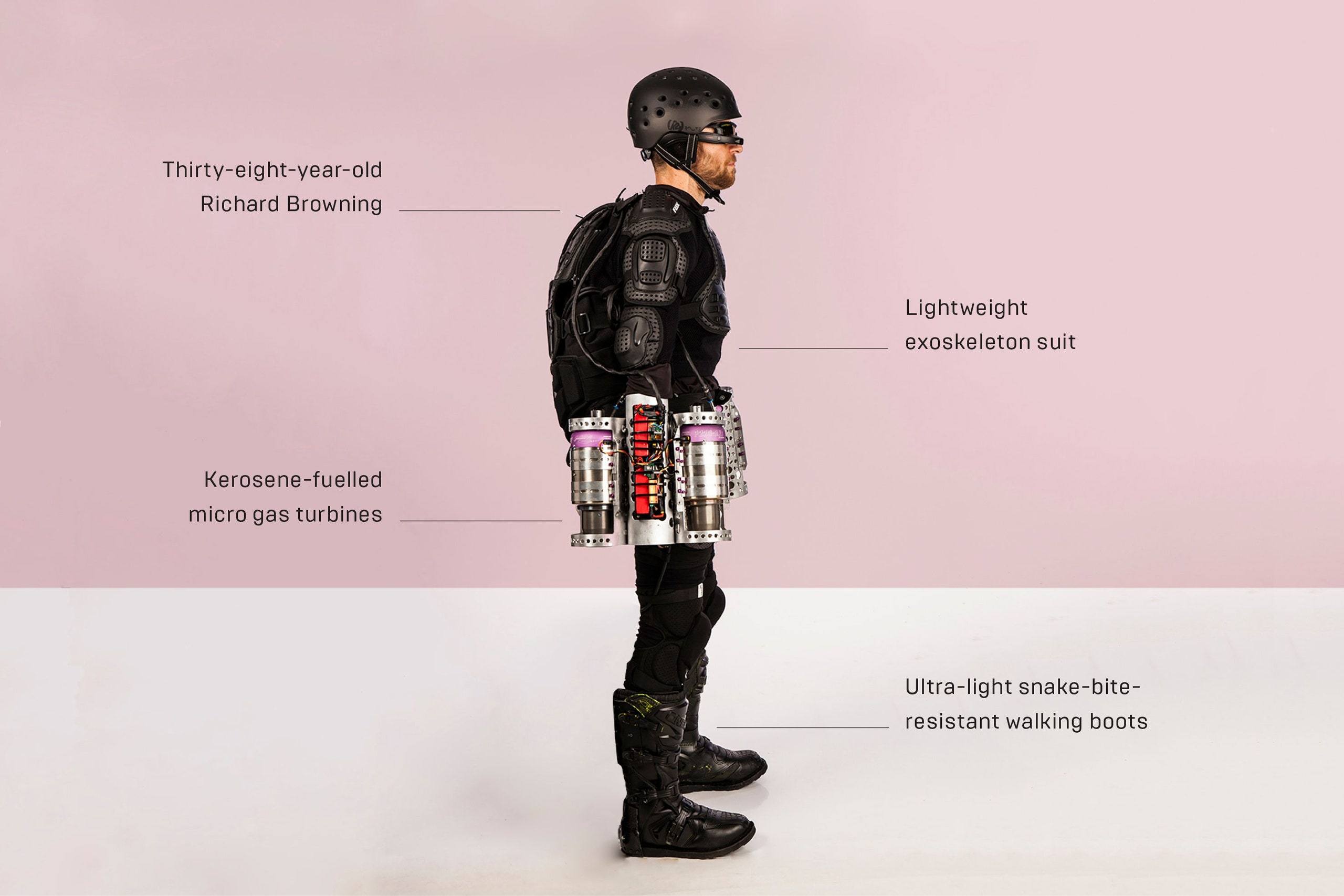 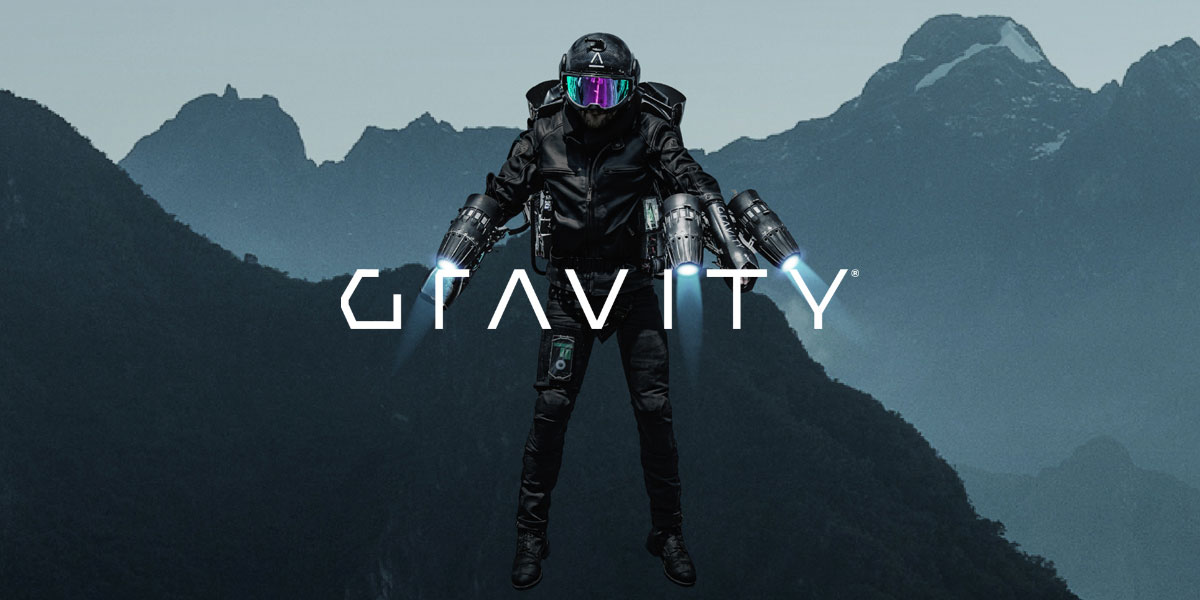 Hemker group field trip?
Flight experience: 
$3500+tax
1 flight sessions
Flight training:
$6600+tax
2 flight sessions
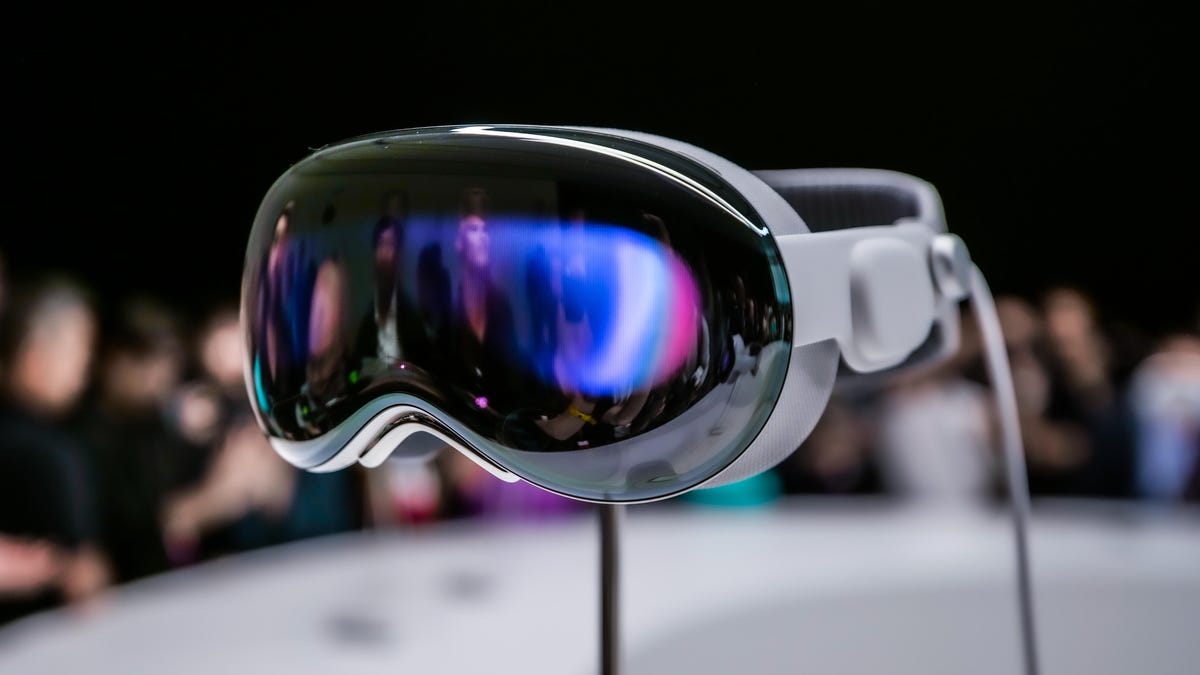 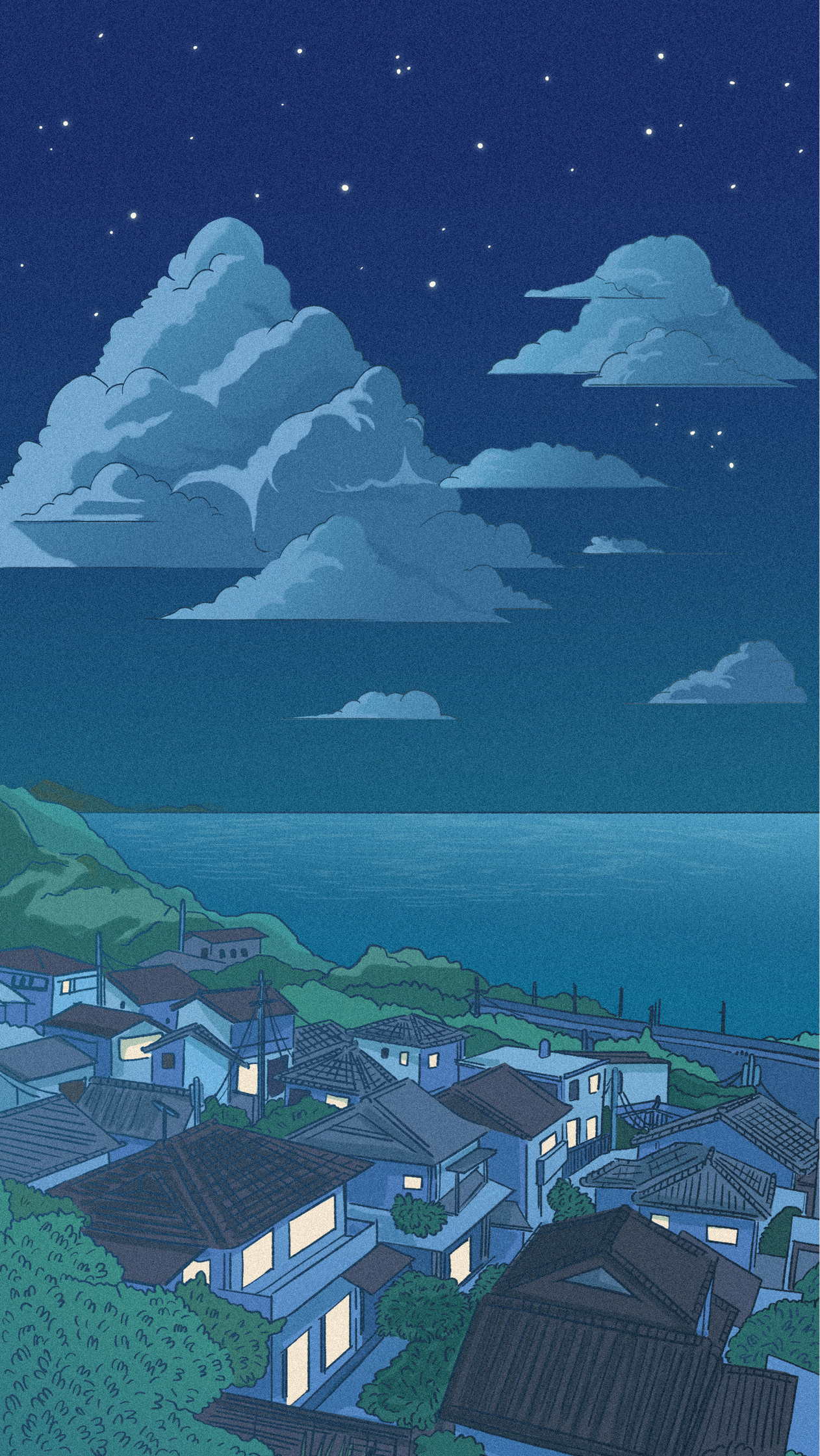 How close are we?
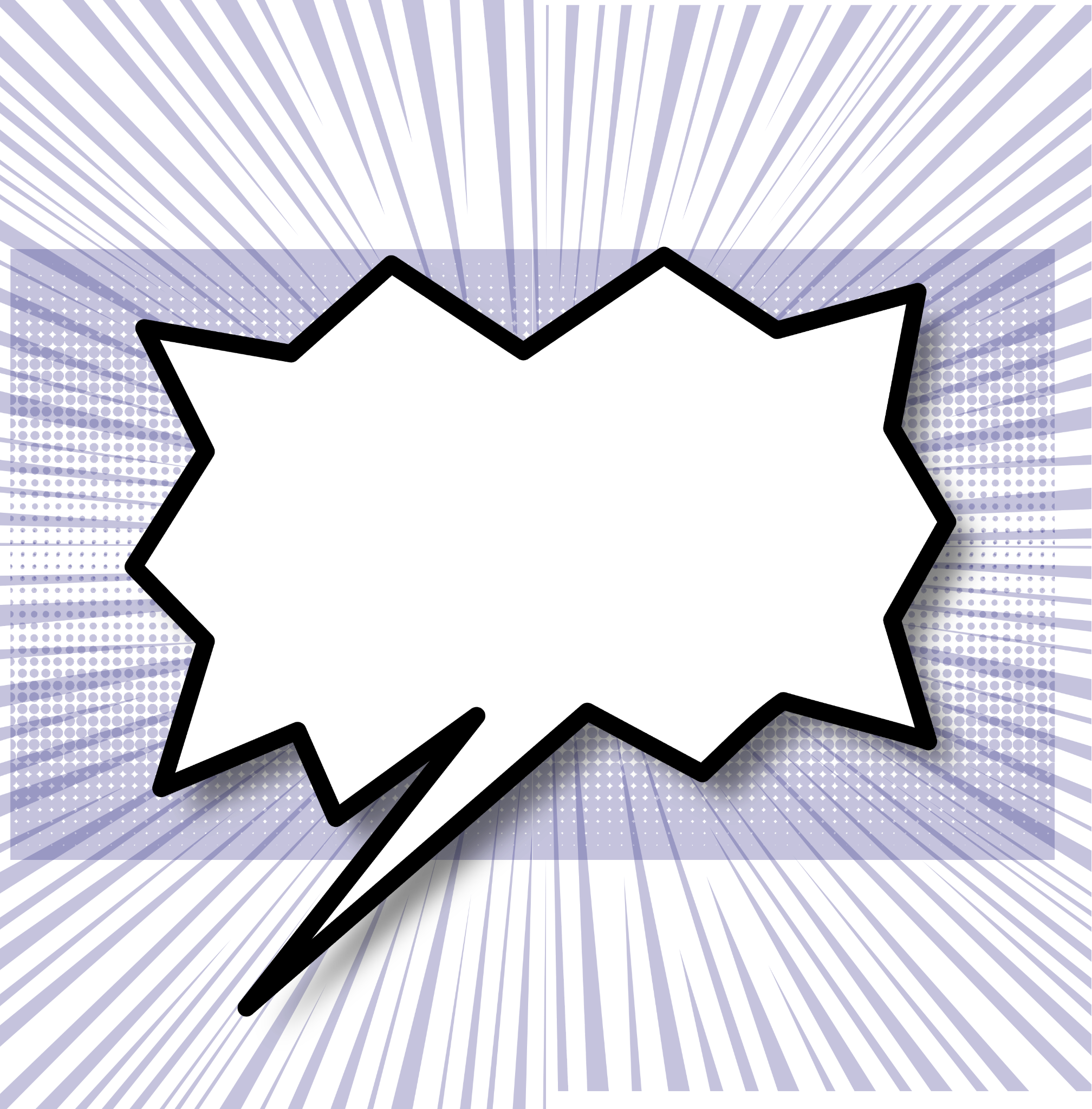 Spider-man’s strength is proportional to that of a spider
Spiders can lift 10-170 times their own weight, depending on species
Therefore, if spider-man weighs 200lbs, that would be a max weight of 2000-34000 lbs
Let’s see if that’s true in the comics/movies!
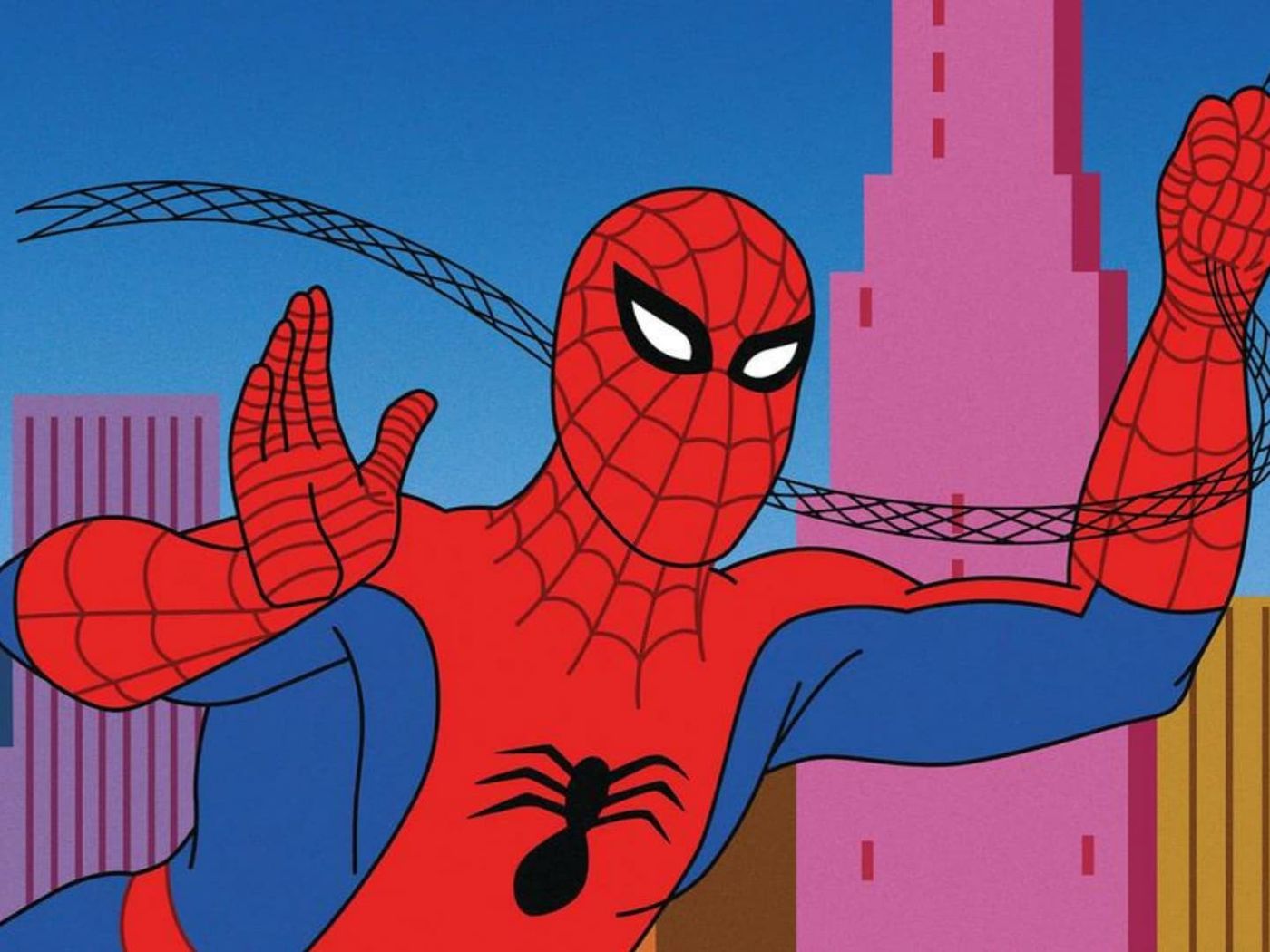 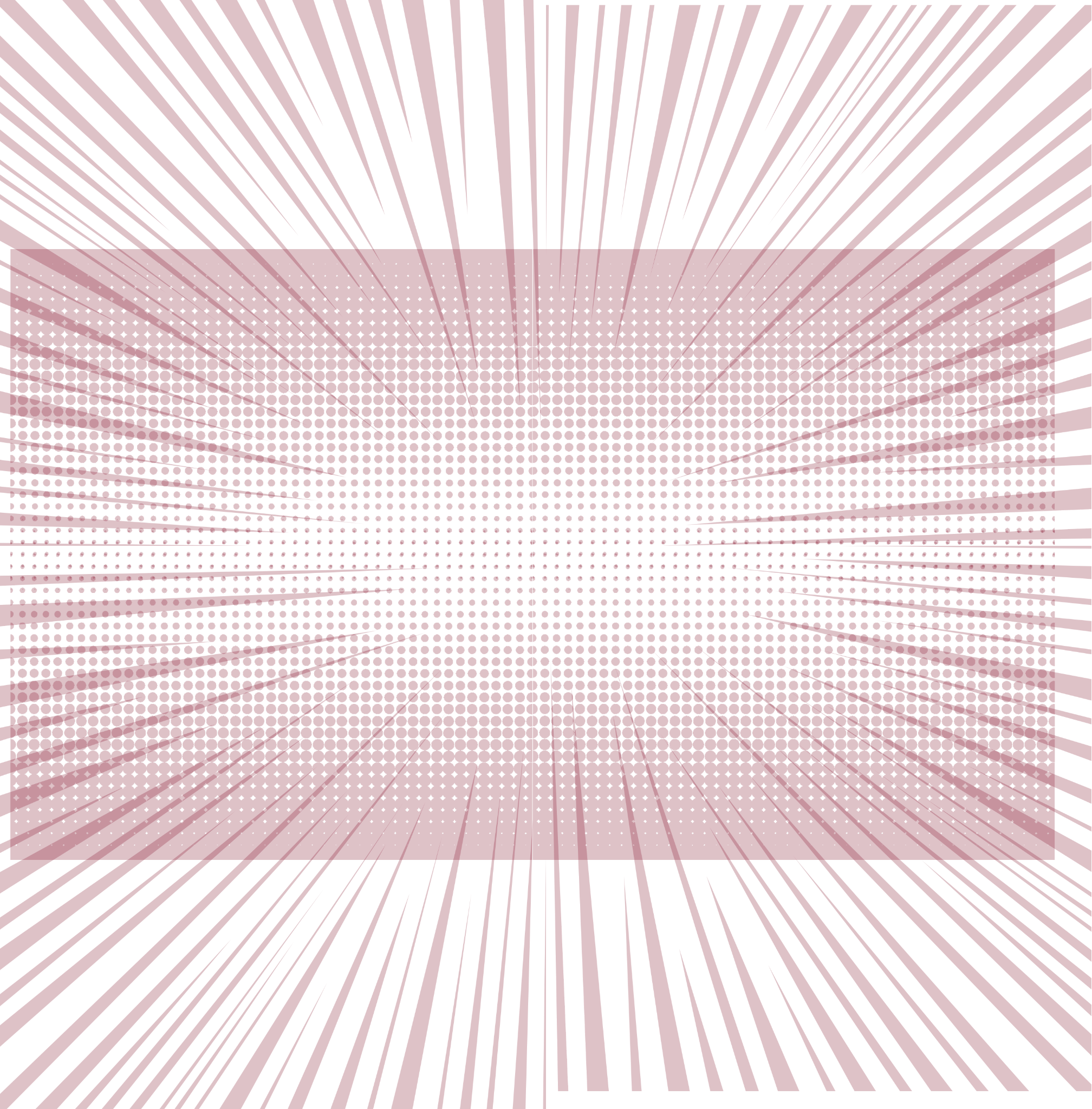 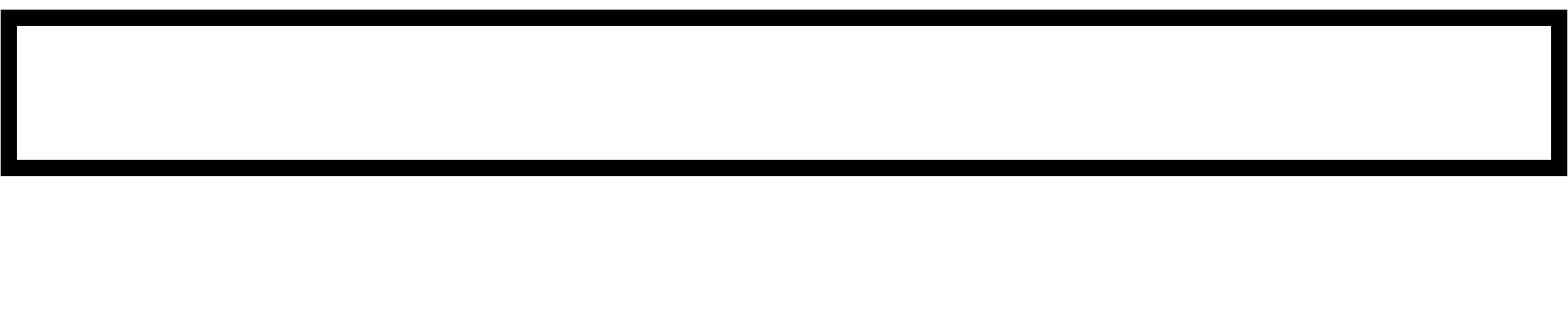 Different spider-man strengths
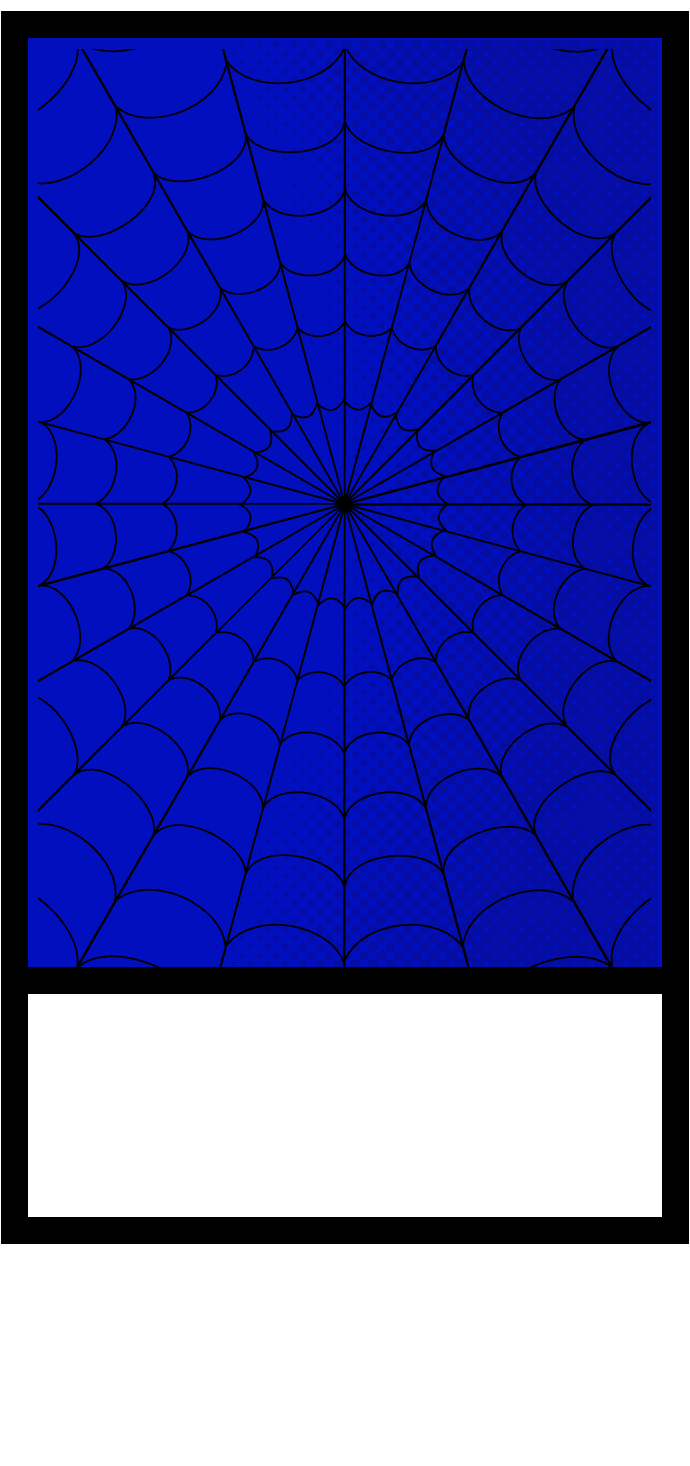 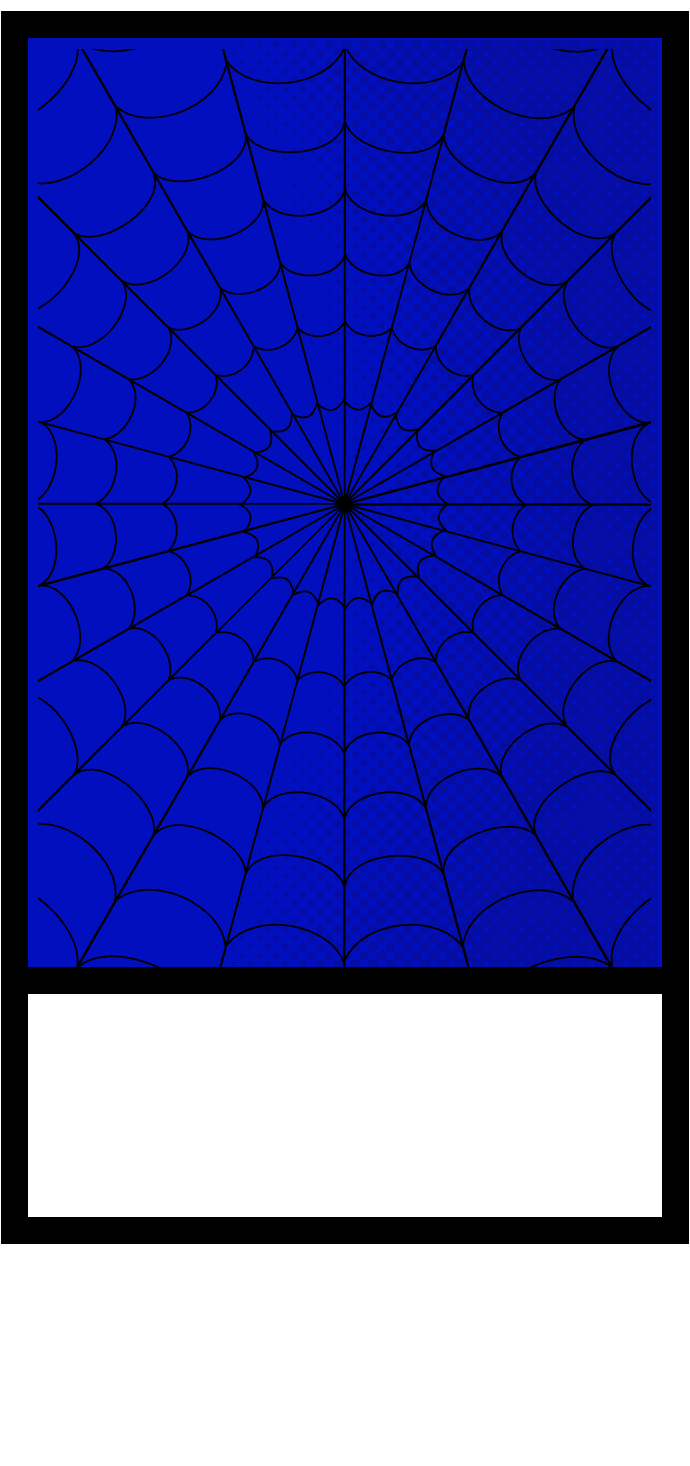 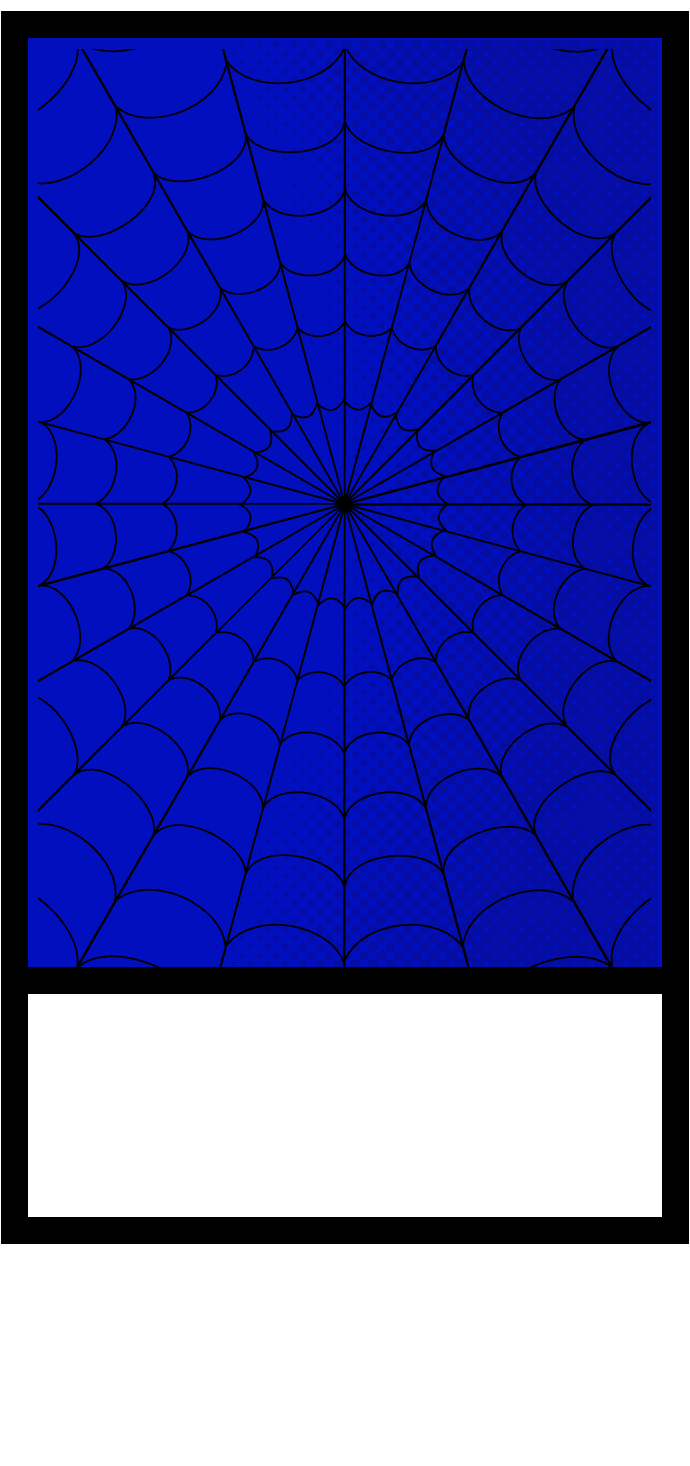 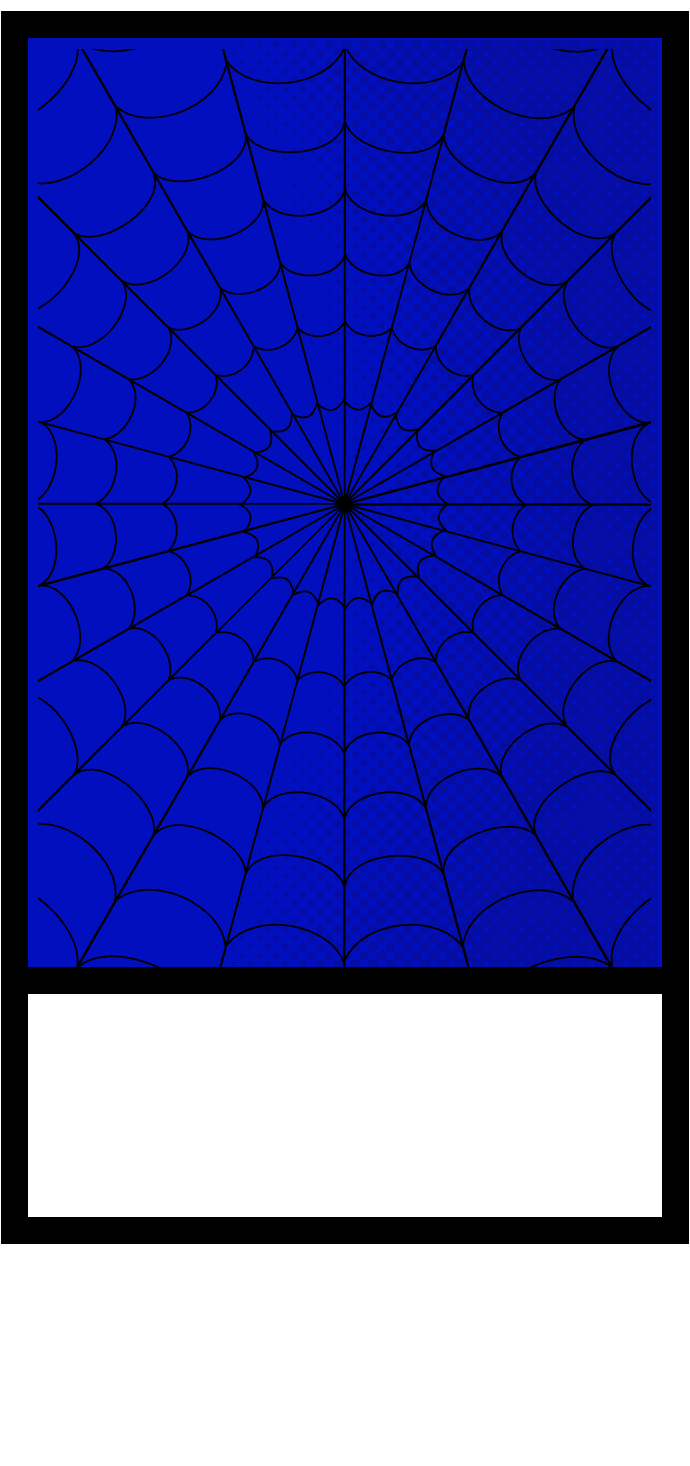 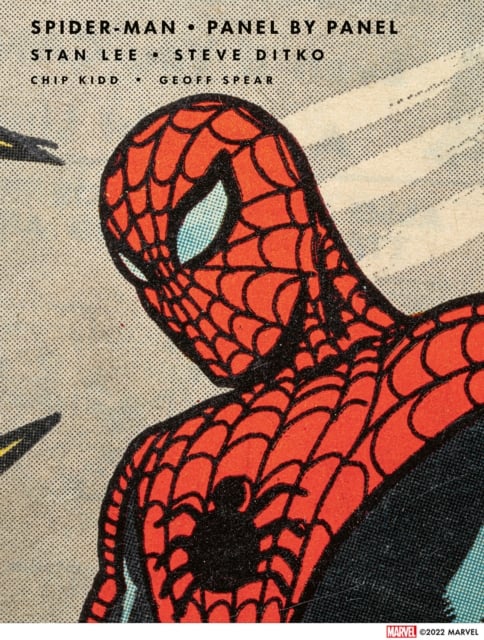 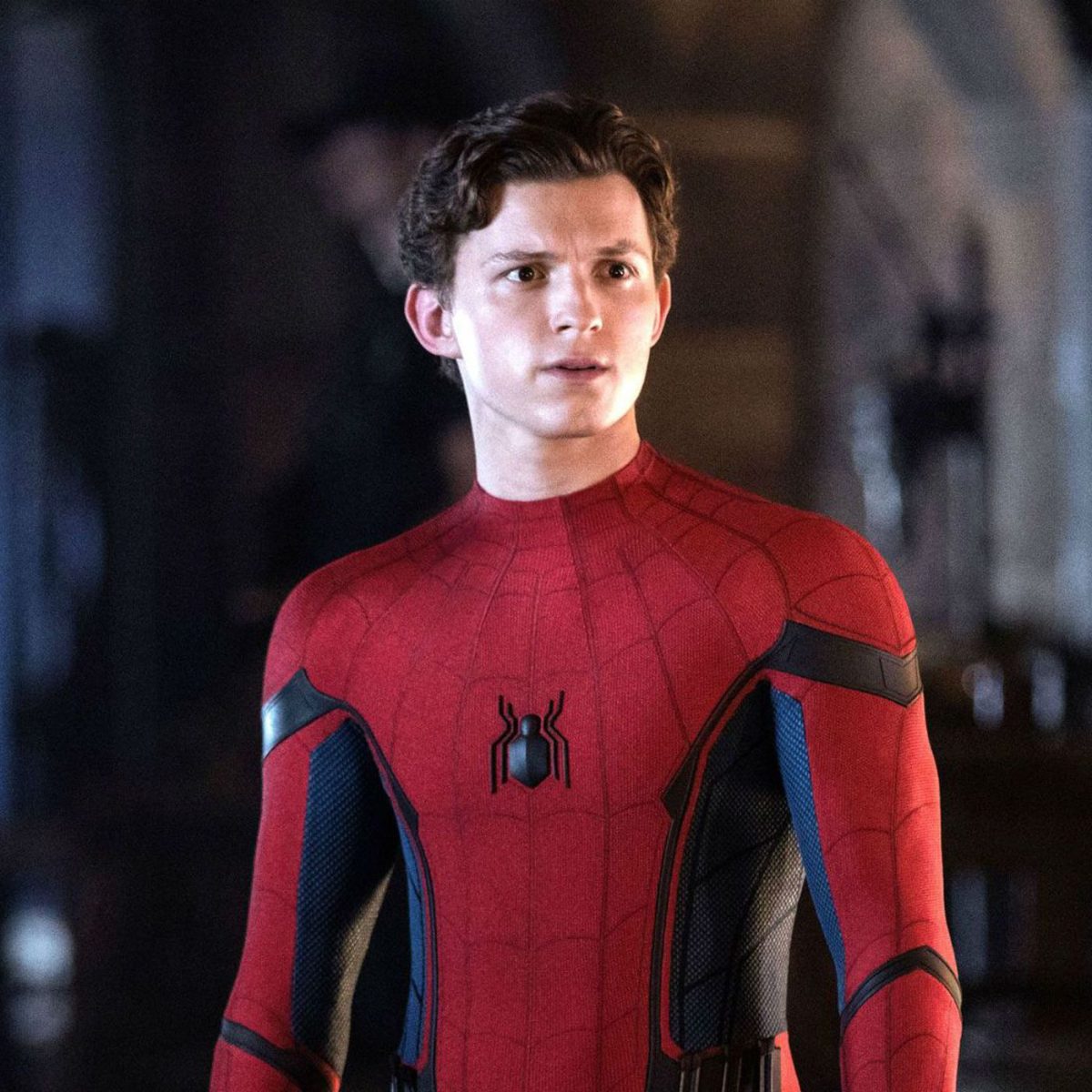 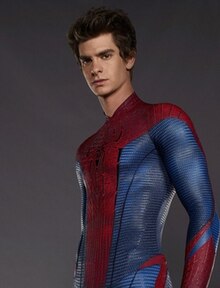 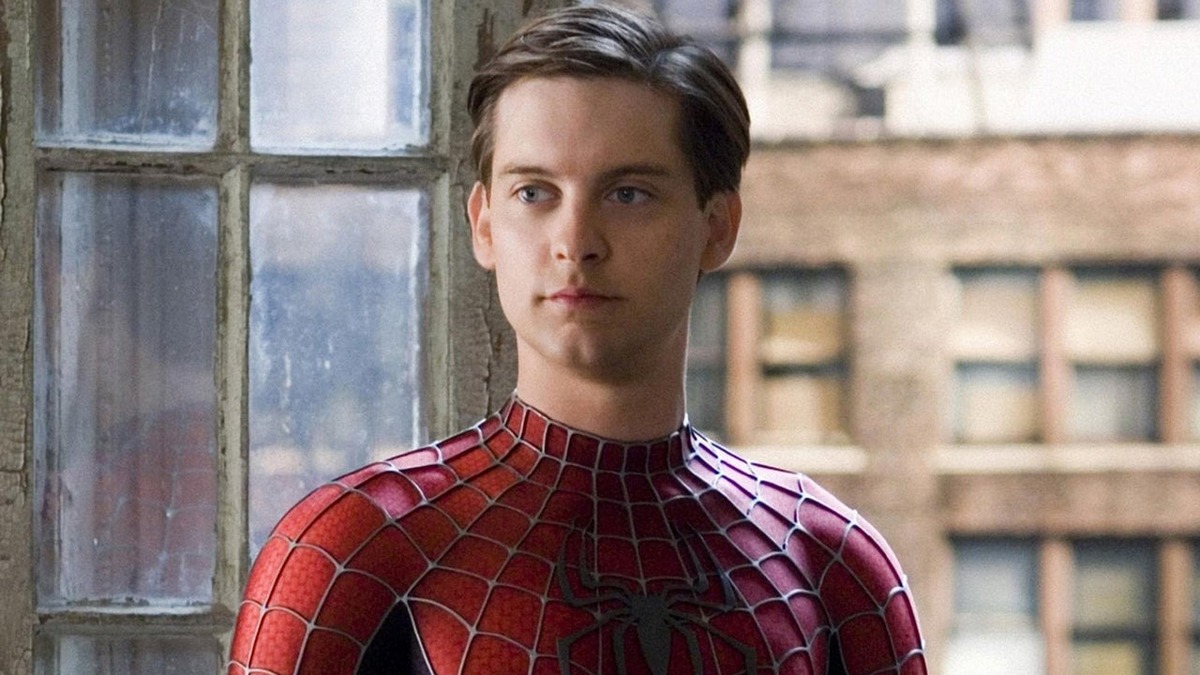 Andrew garfield
Tom holland
The original
Tobey Maguire
(1960s comics)
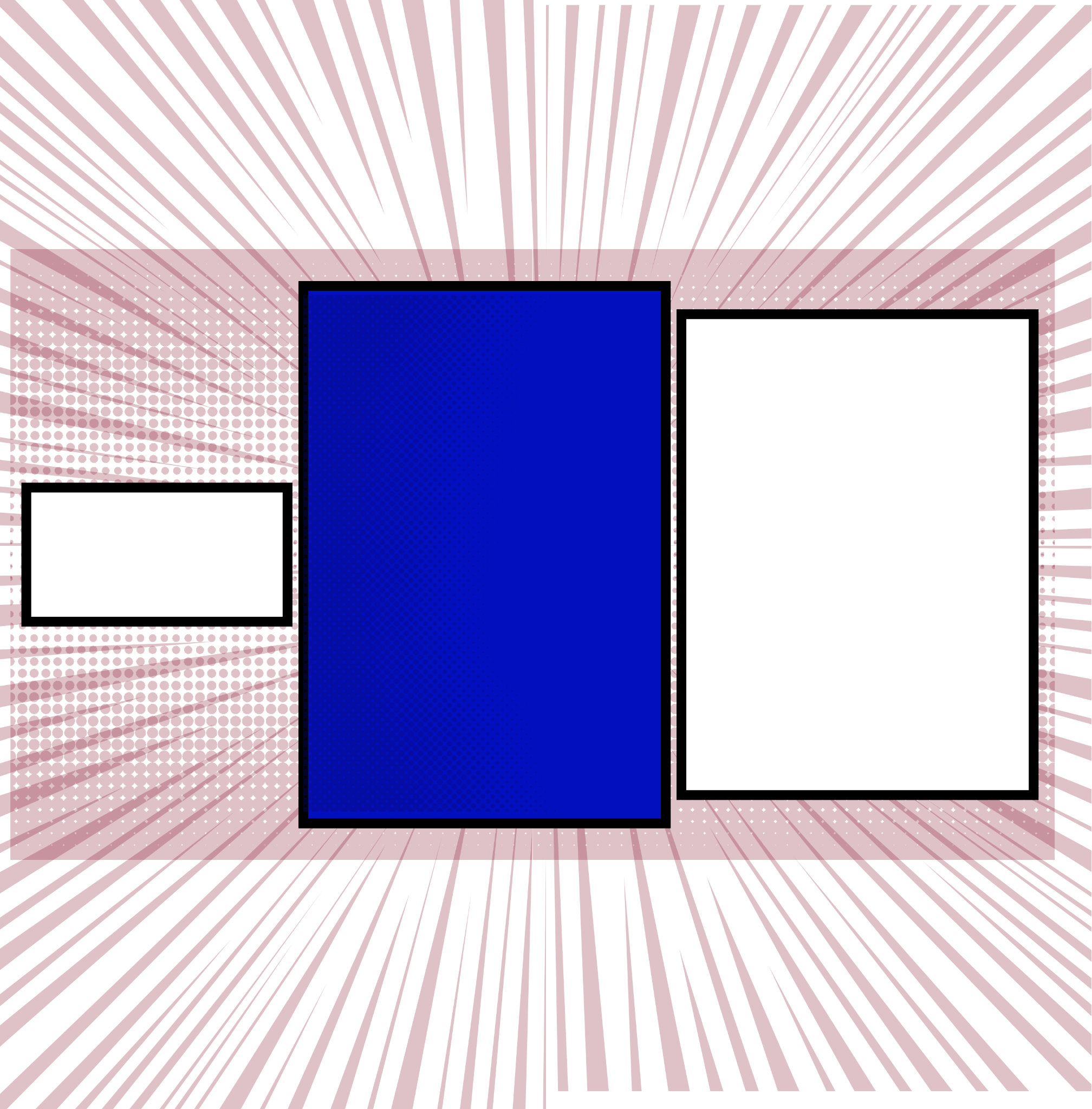 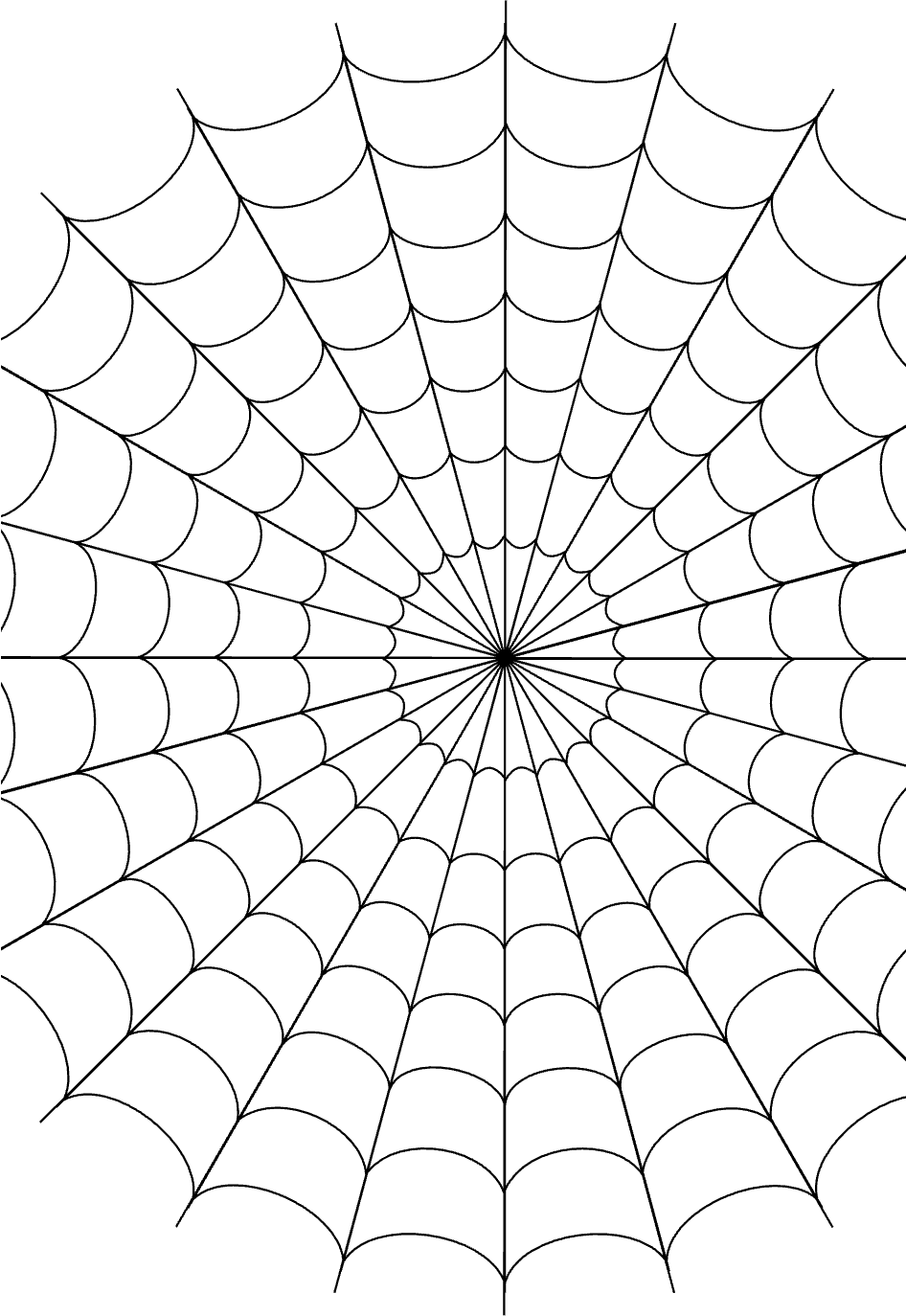 Issue #33
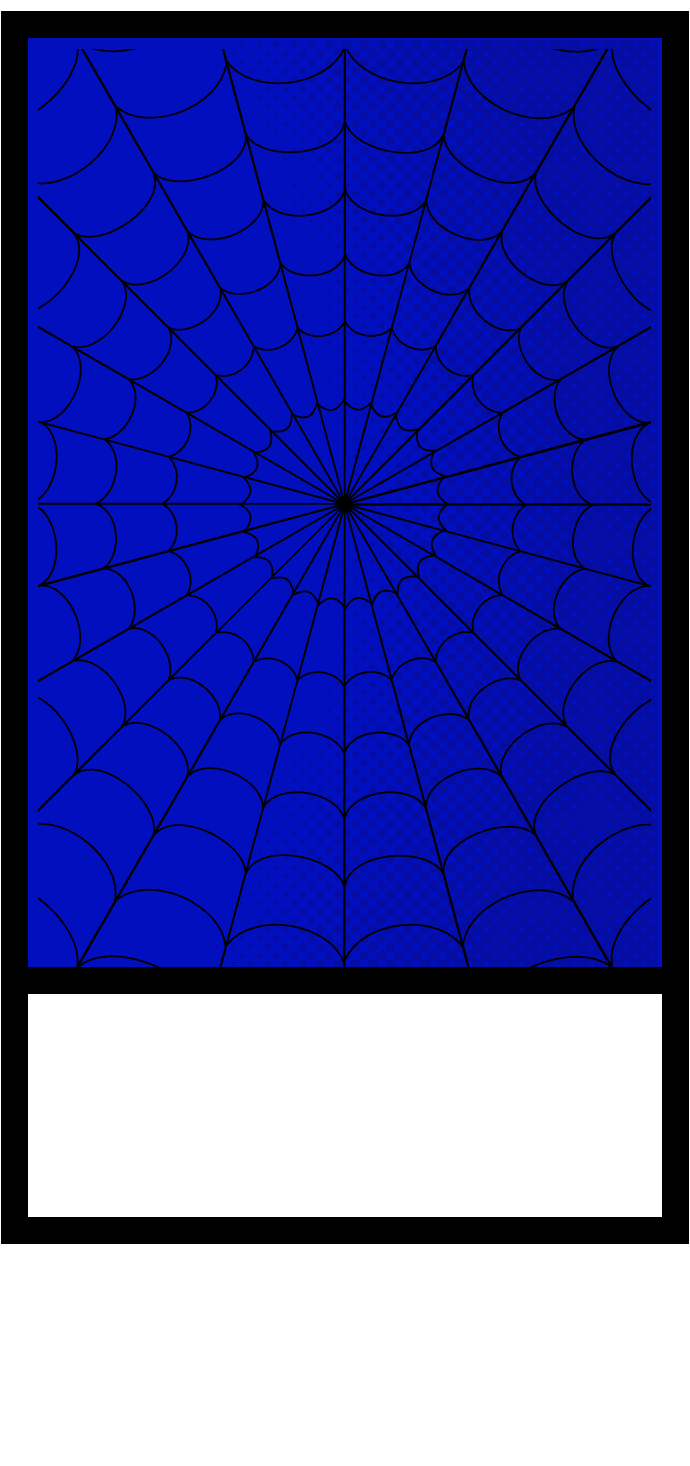 Let’s call spider-man 6ft tall
The area he’s trapped under is 3ft tall, making one dimension of structure 18ft
If he can lay fully under it and not consider backing out, that’s 10ft 
Let’s guess that it’s 30ft in the last dimension
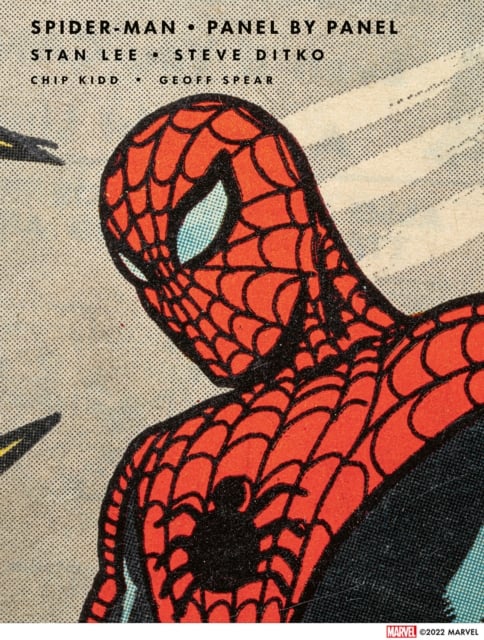 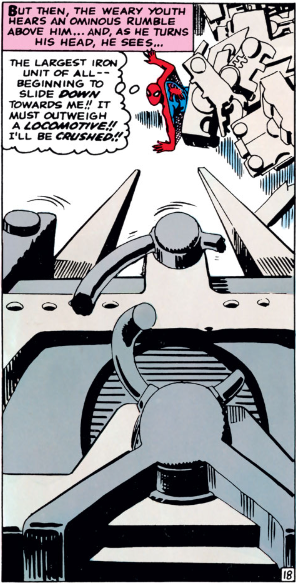 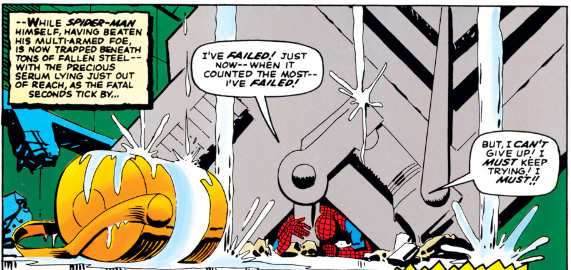 18 ft
3 ft
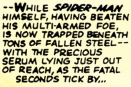 Topic 3
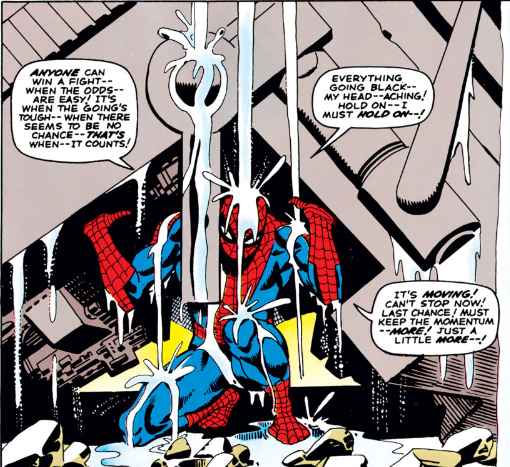 20 ft
3 ft
18 ft
3 ft
10 ft
The original
(1960s comics)
4 ft
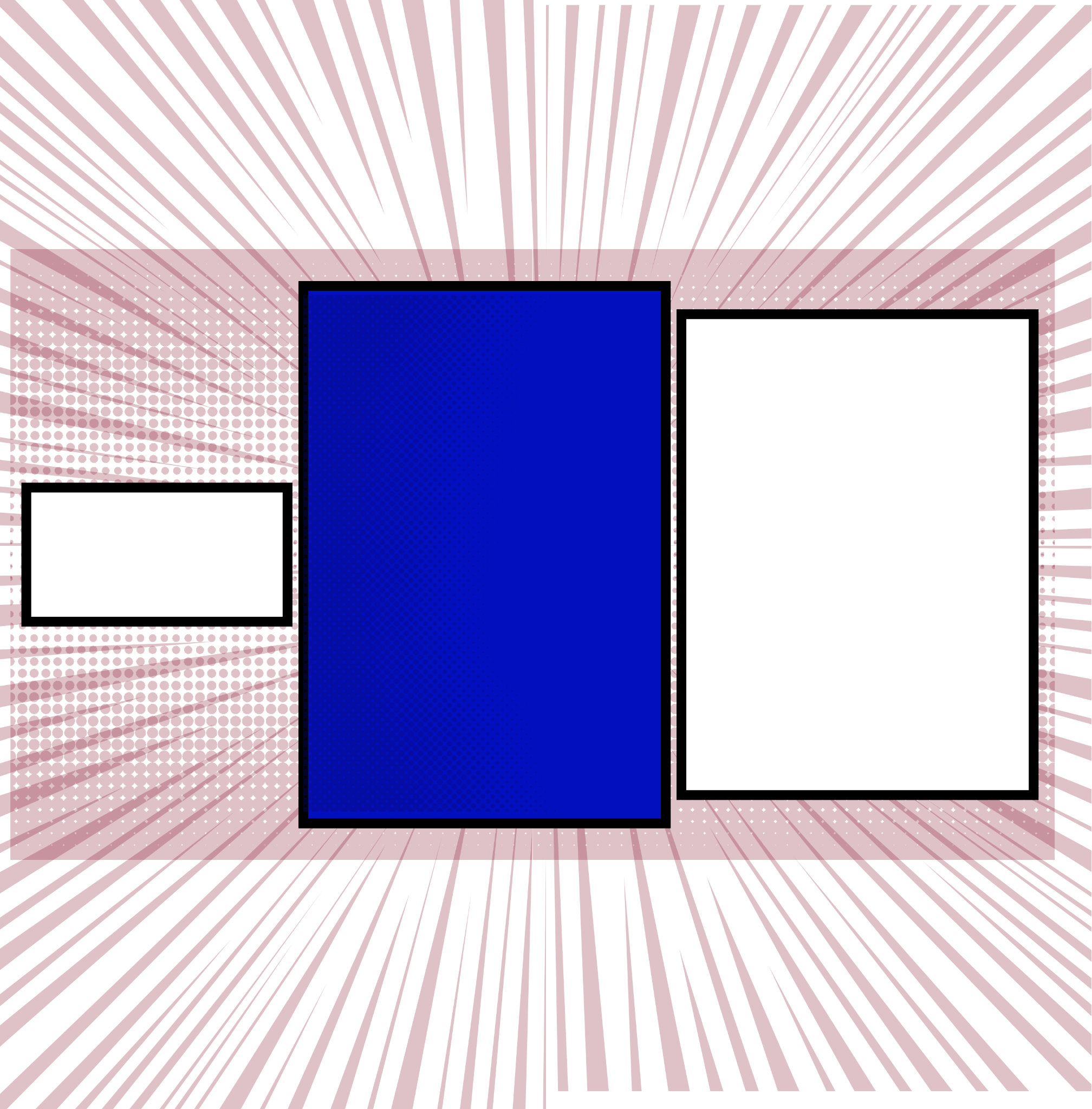 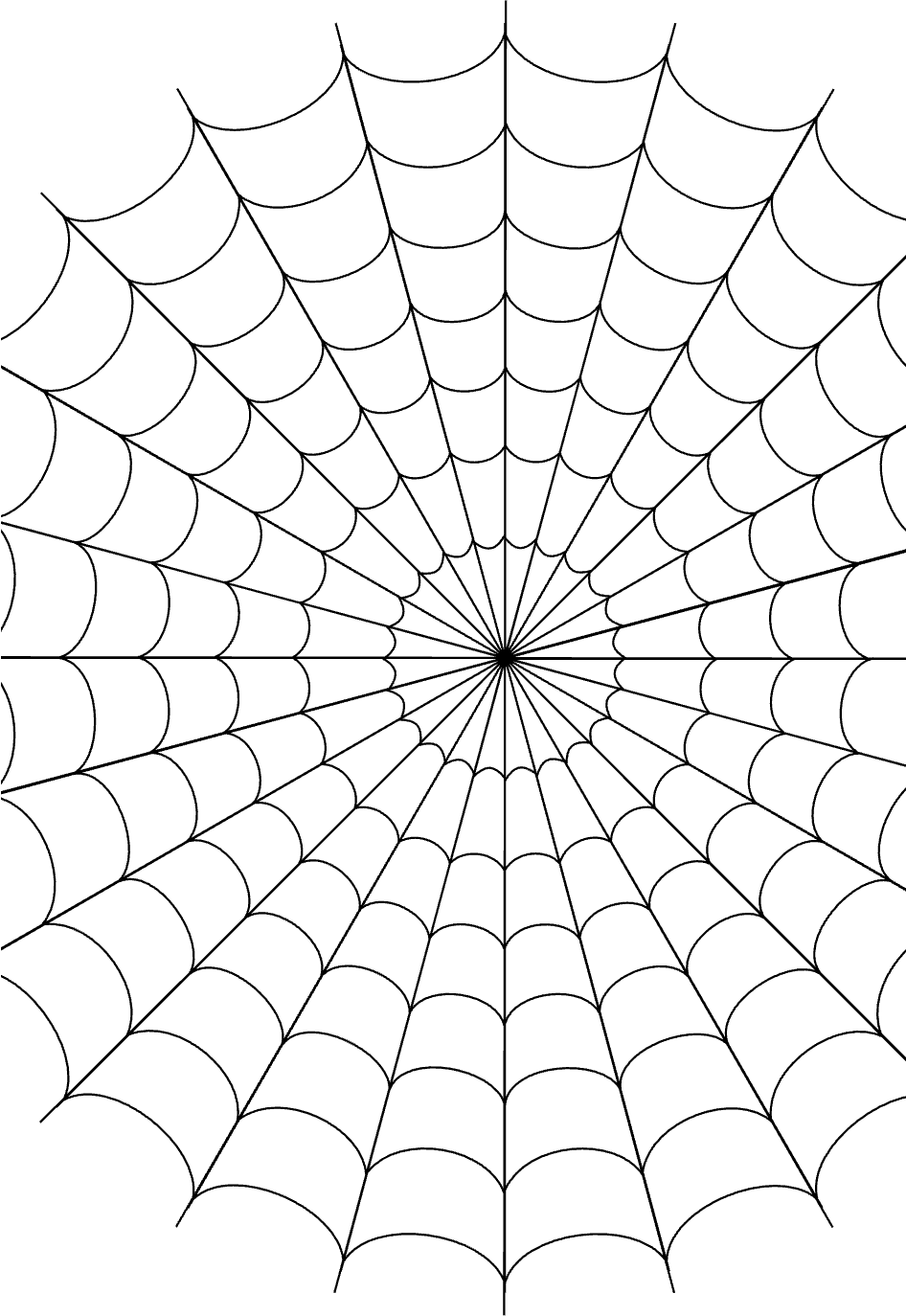 Issue #33
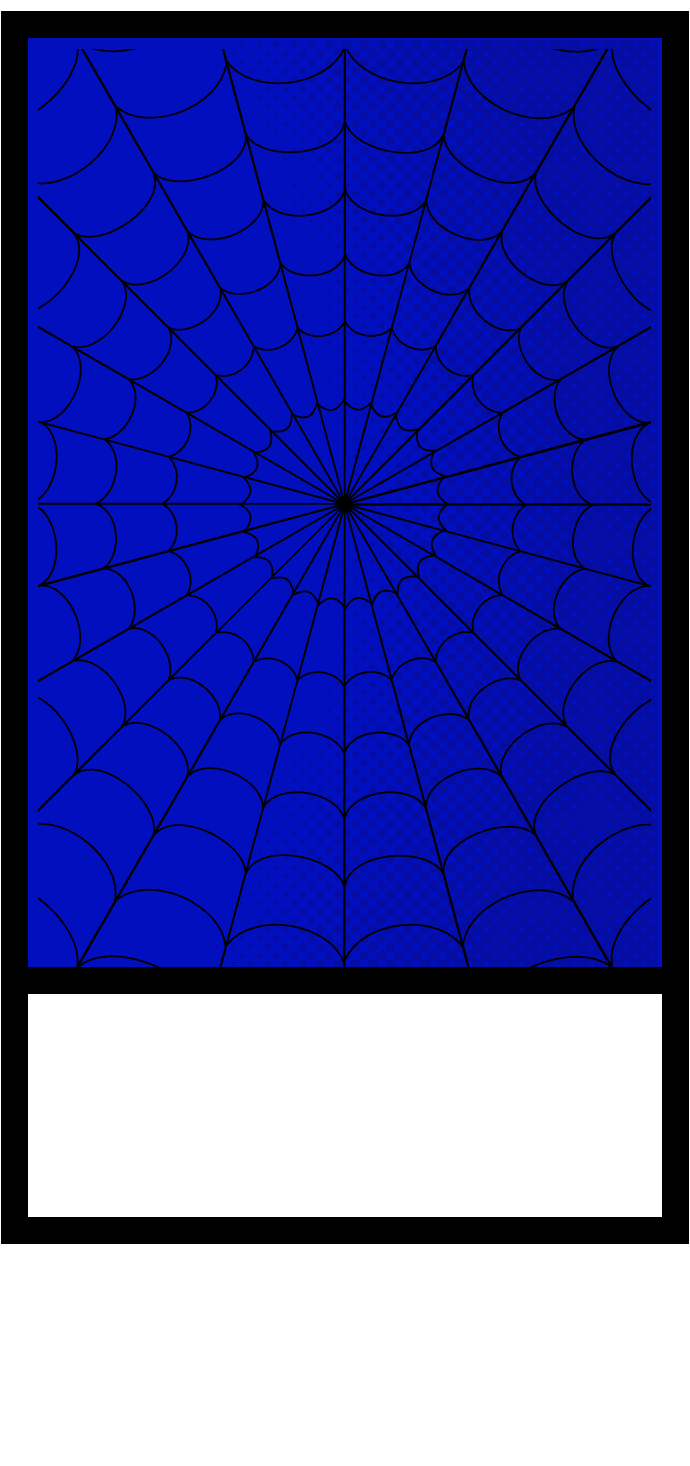 Let’s call spider-man 6ft tall
The area he’s trapped under is 3ft tall, making one dimension of structure 18ft
If he can lay fully under it and not consider backing out, that’s 10ft 
Let’s guess that it’s 15ft in the last dimension
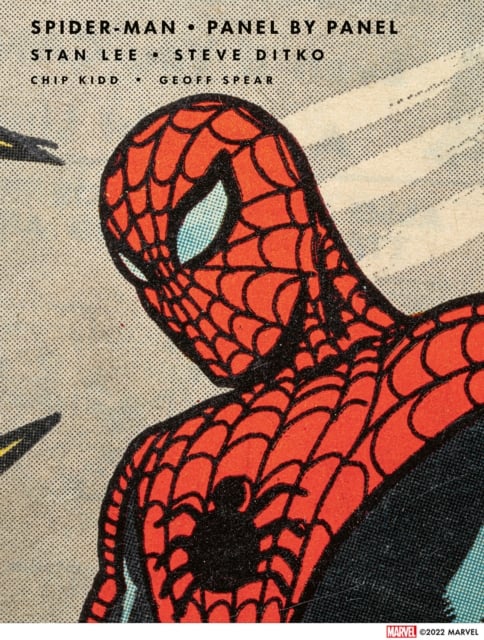 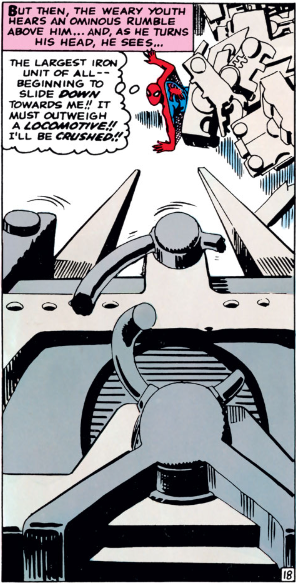 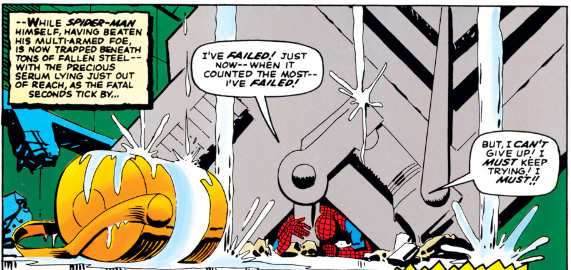 18 ft
3 ft
Is it iron or steel? if we assume medium/ low carbon steel is what spidey meant to say, 1018 has a density=0.284lb/in3
Not solid, so ½ dense
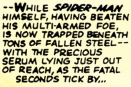 Topic 3
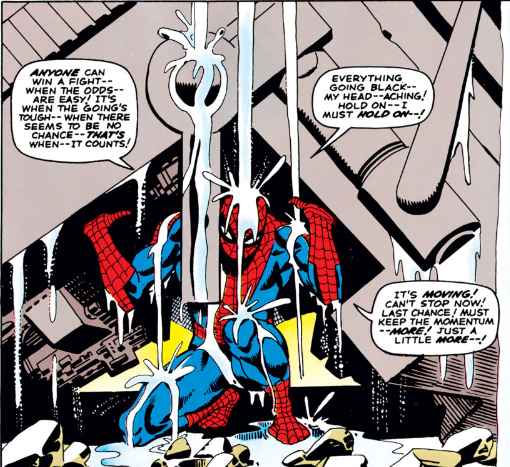 20 ft
3 ft
18 ft
3 ft
10 ft
The original
(1960s comics)
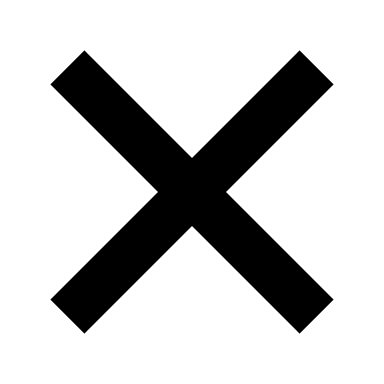 1960s locomotive weighs 100-150 tons
4 ft
Spider ratio says max 34,000lbs
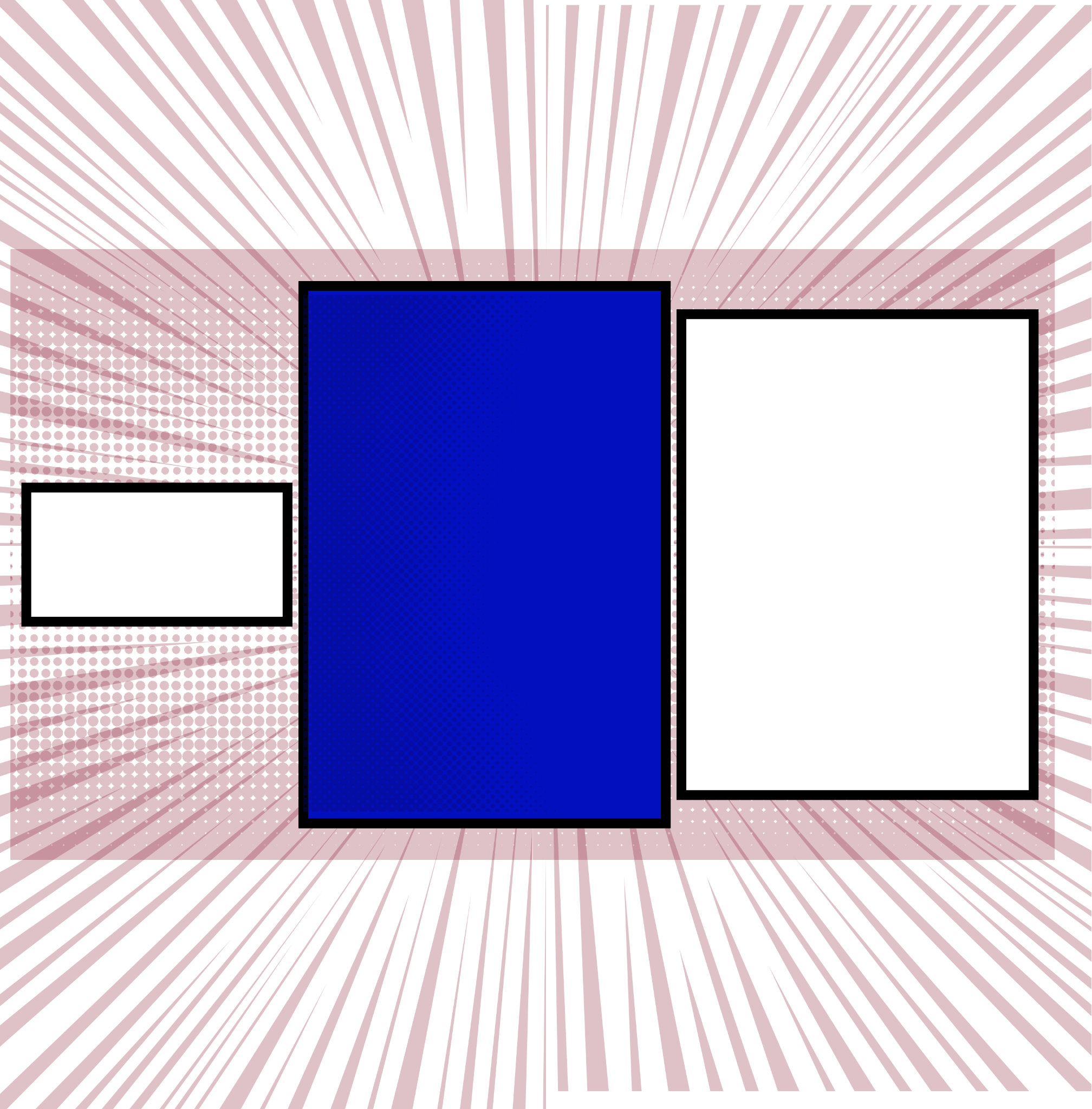 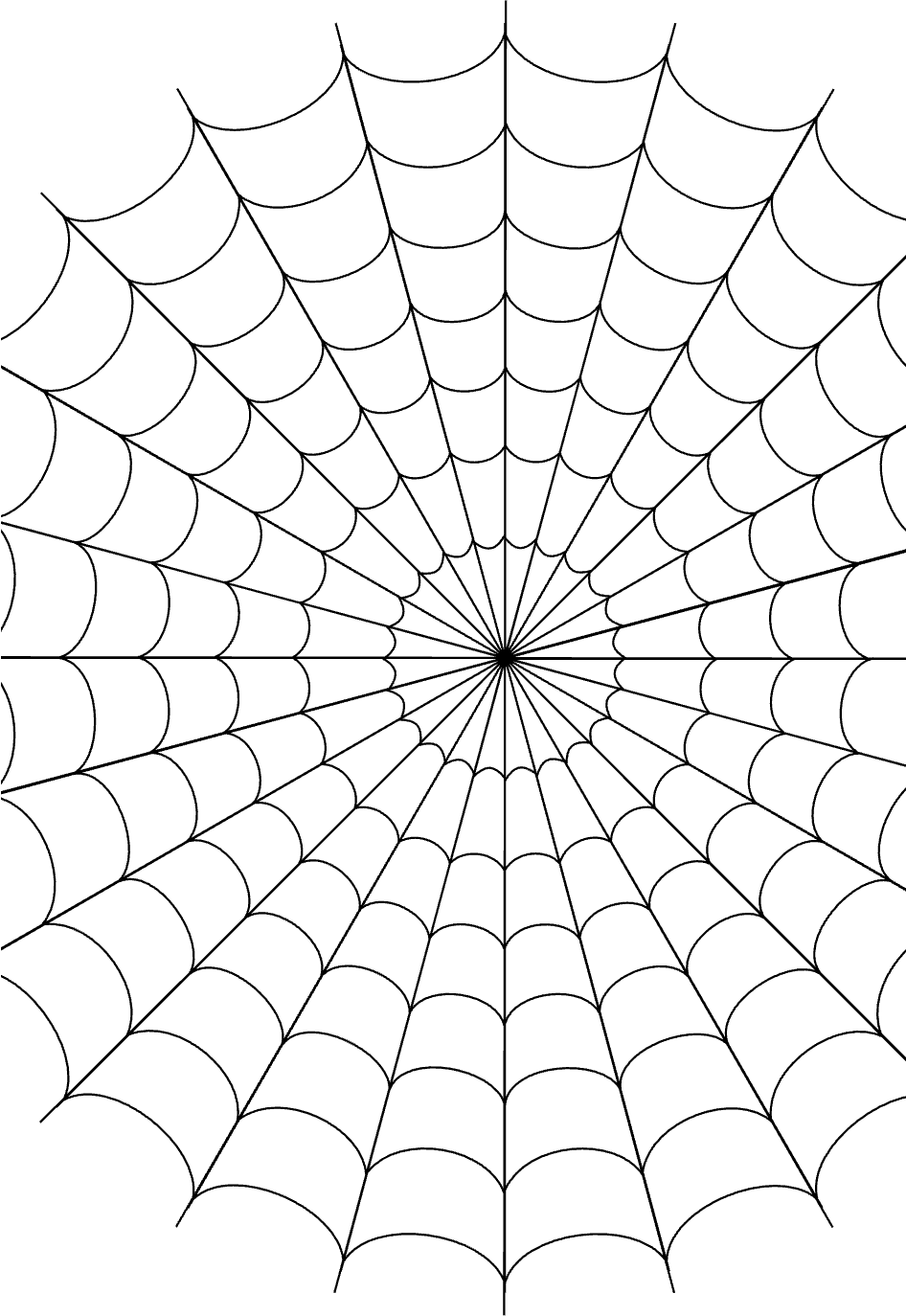 Spider-man
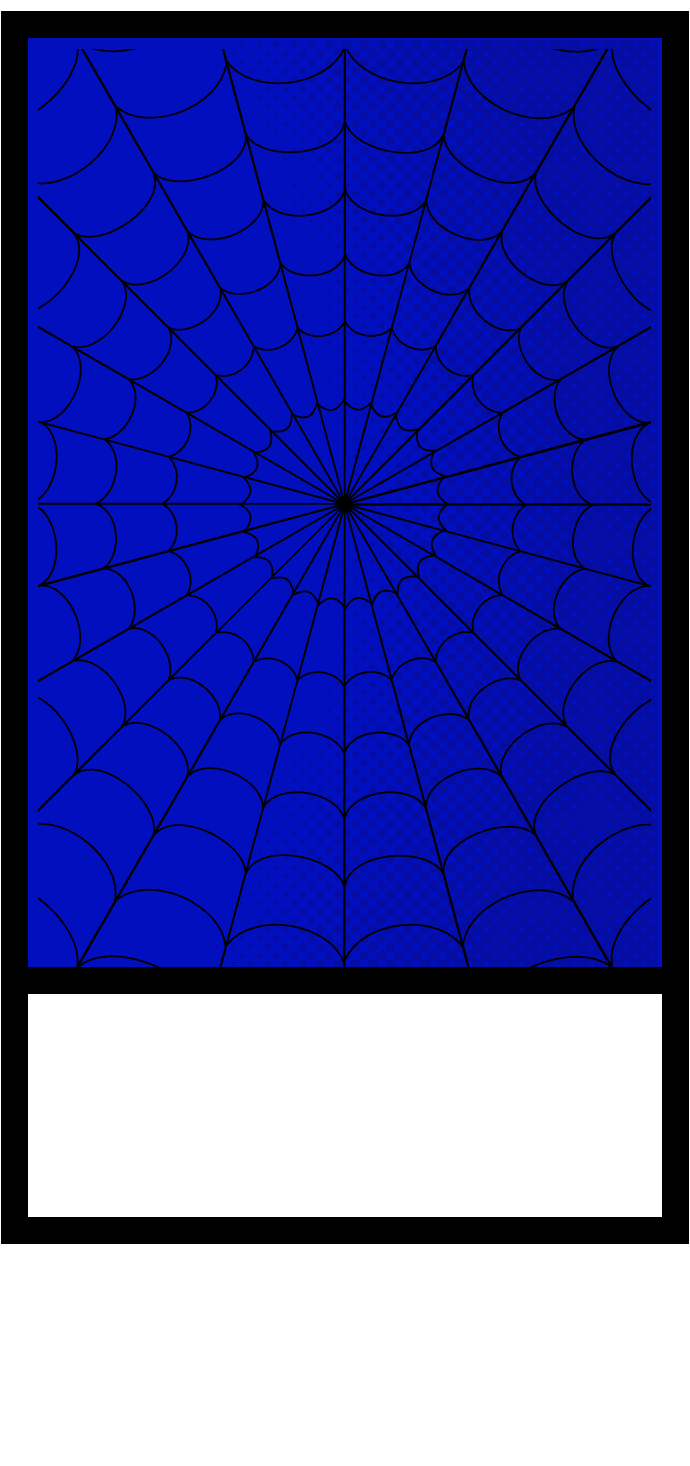 According to Roosevelt island stats, a cable car  is 41,525 lbs when fully loaded and 22,125 lbs when empty
Maybe if the car isn’t fully loaded this would be reasonable for spidey
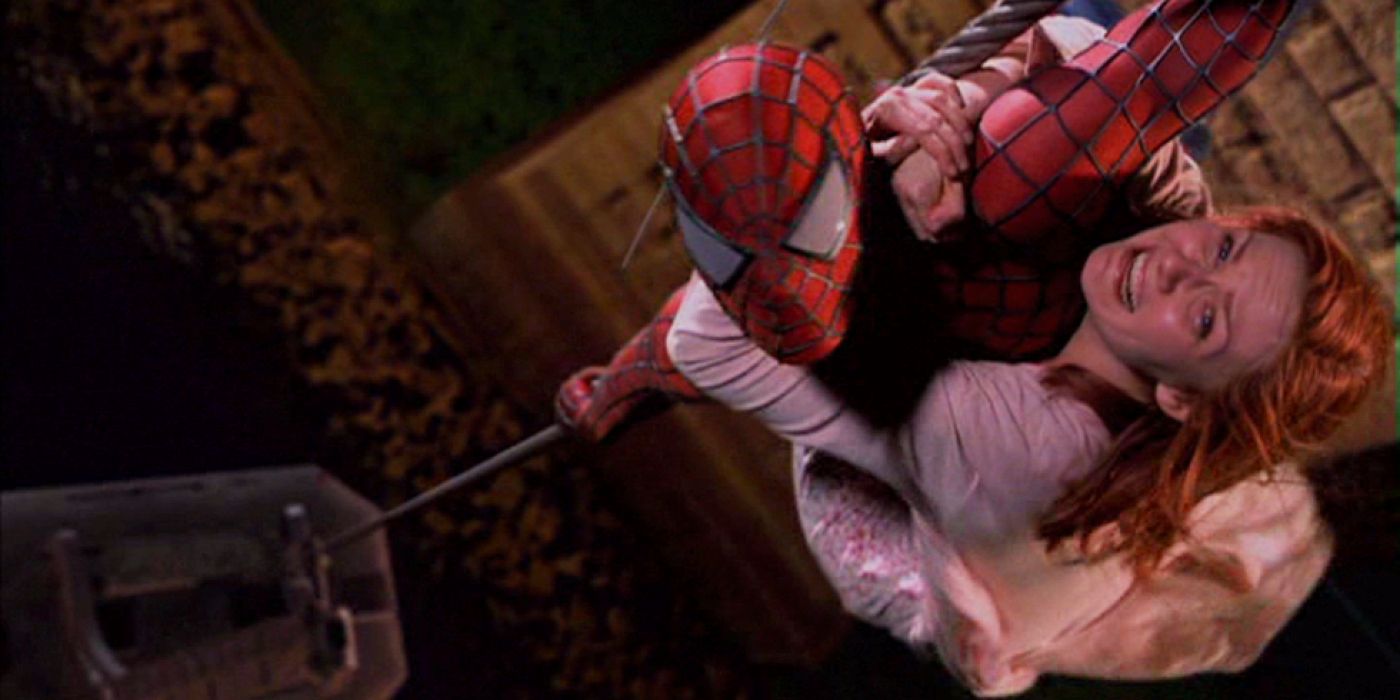 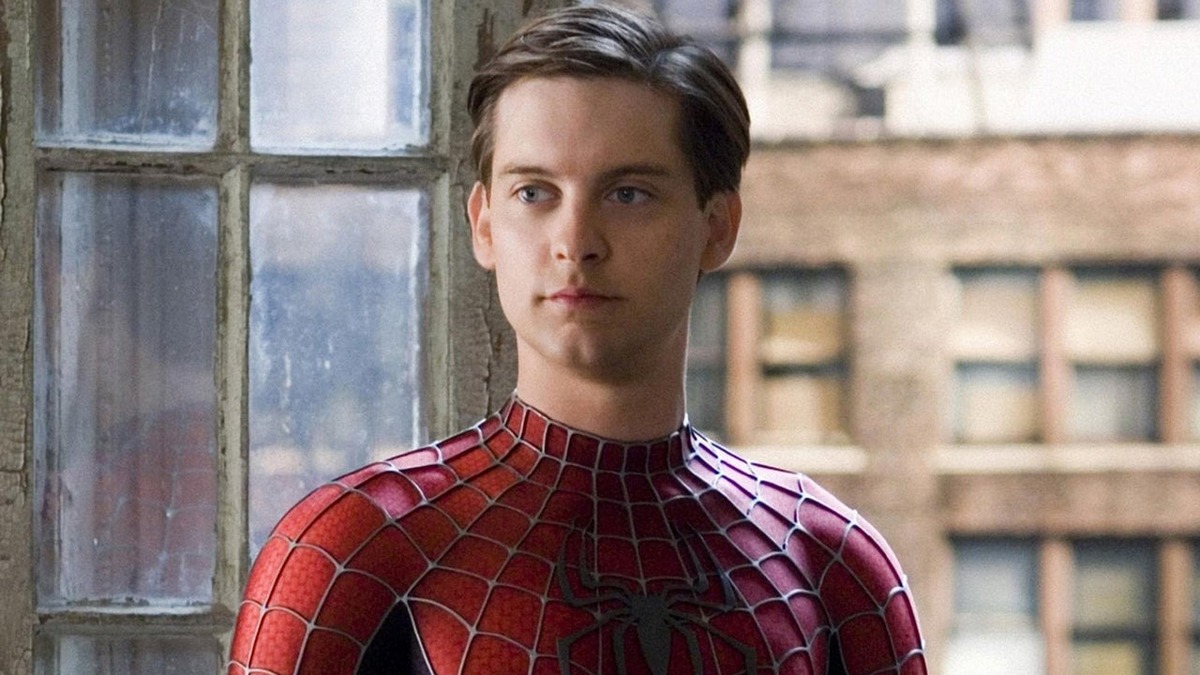 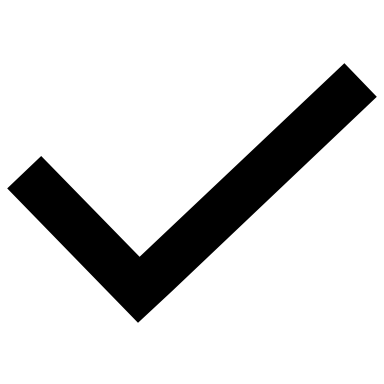 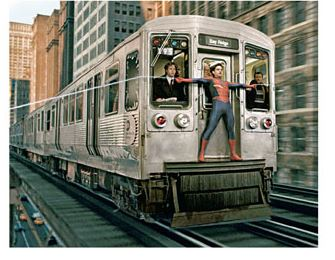 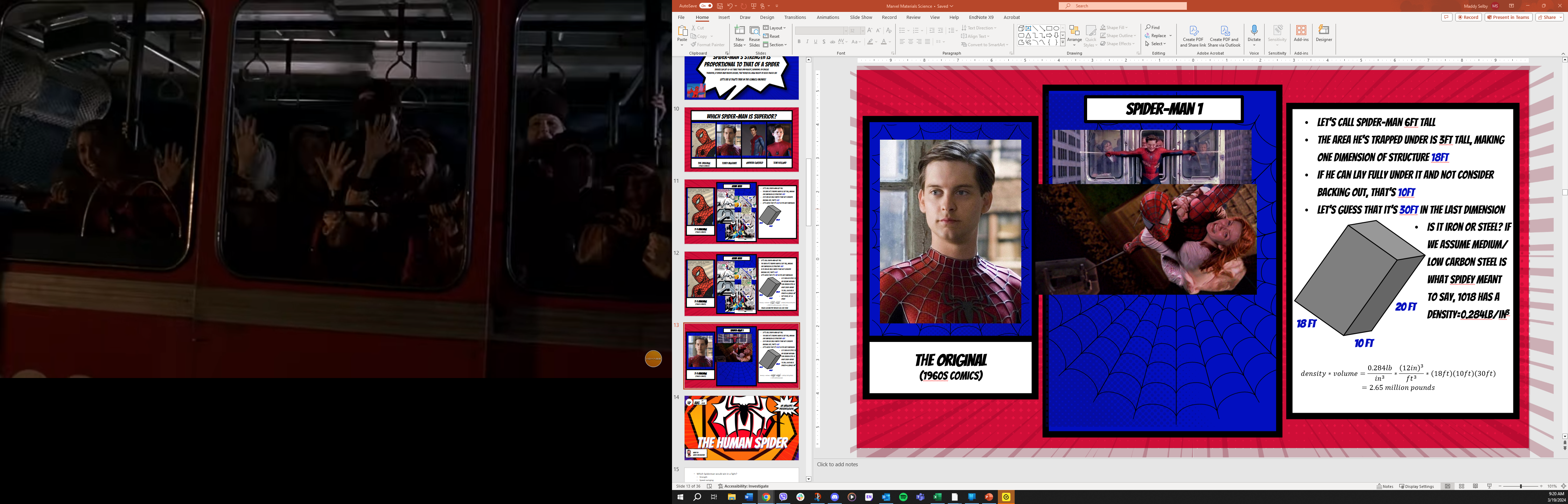 Topic 3
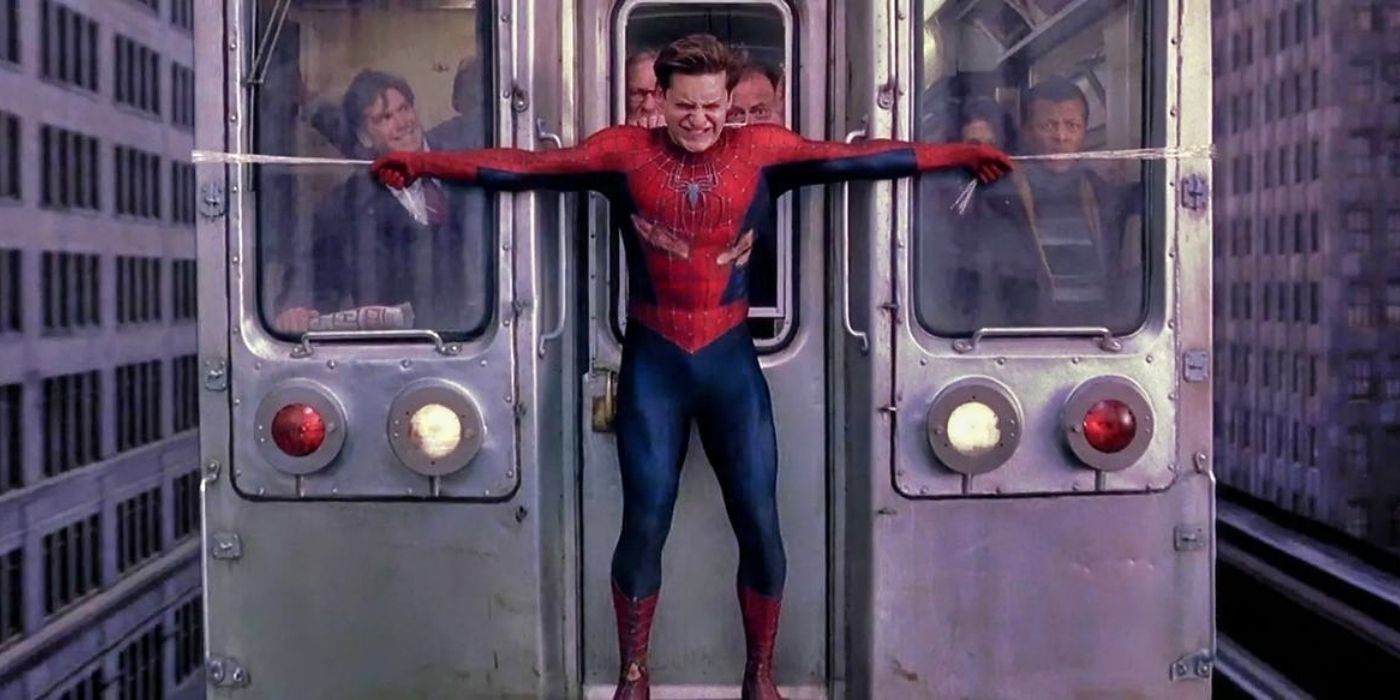 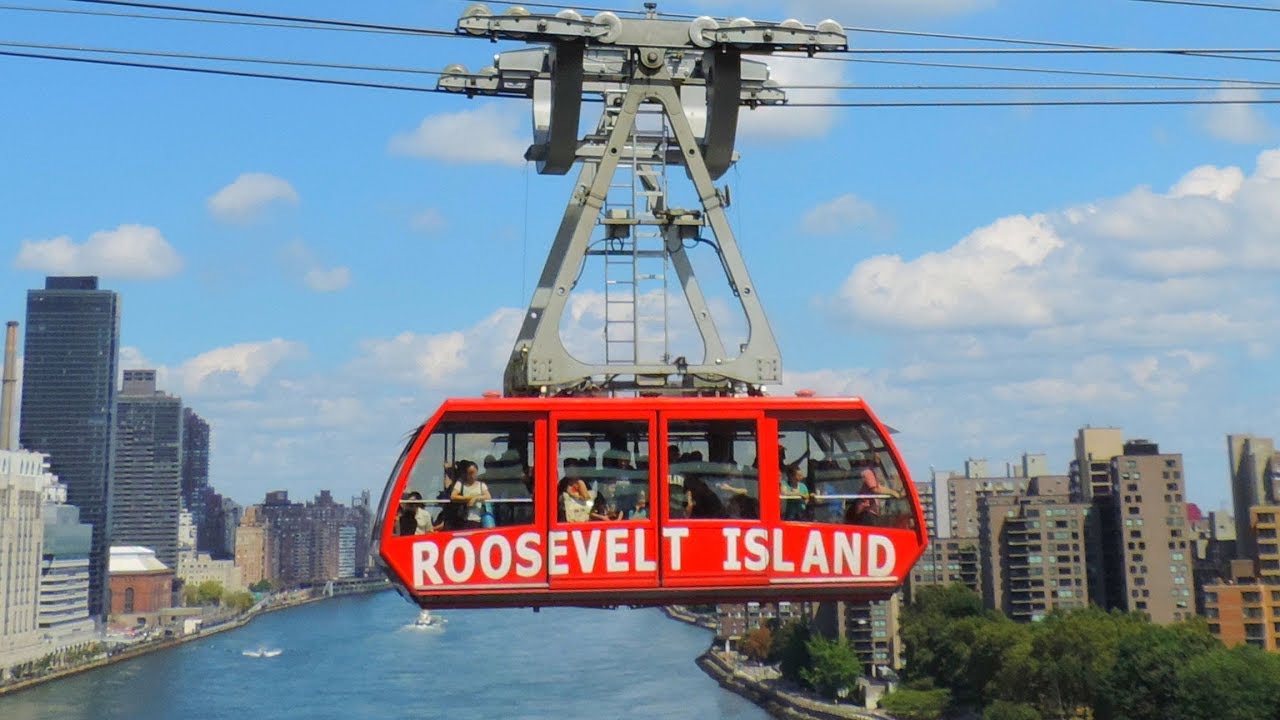 Average nyc subway car is 60ft long, 10ft wide
Weight per car: 85,000 lbs
Average train has 8-10 cars
Total train weight is 850,000 lbs
Max speed 55 mph
Seems unlikely to me
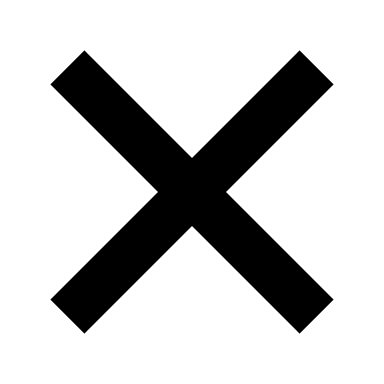 Tobey Maguire
Spider ratio says max 34,000lbsz
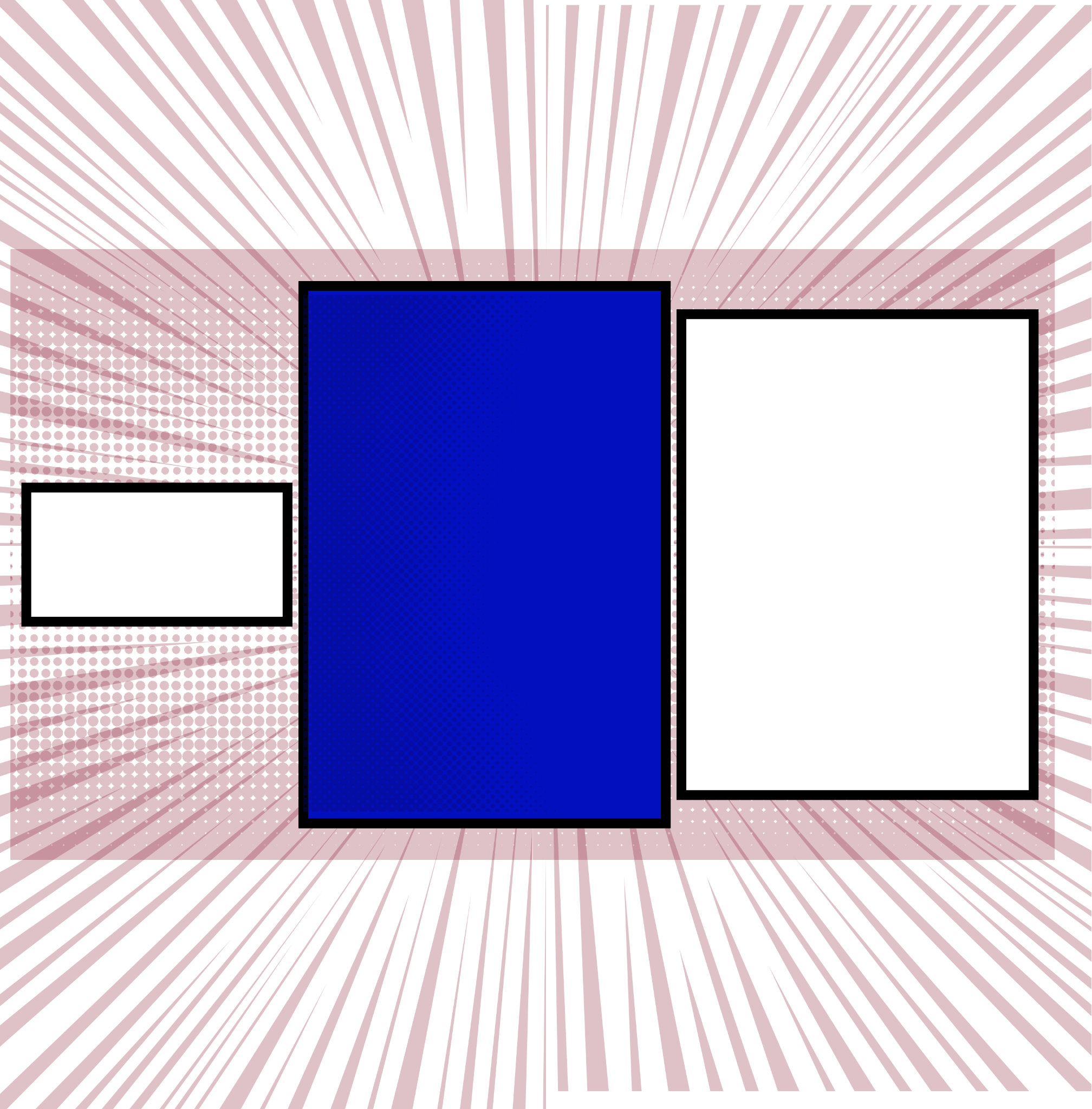 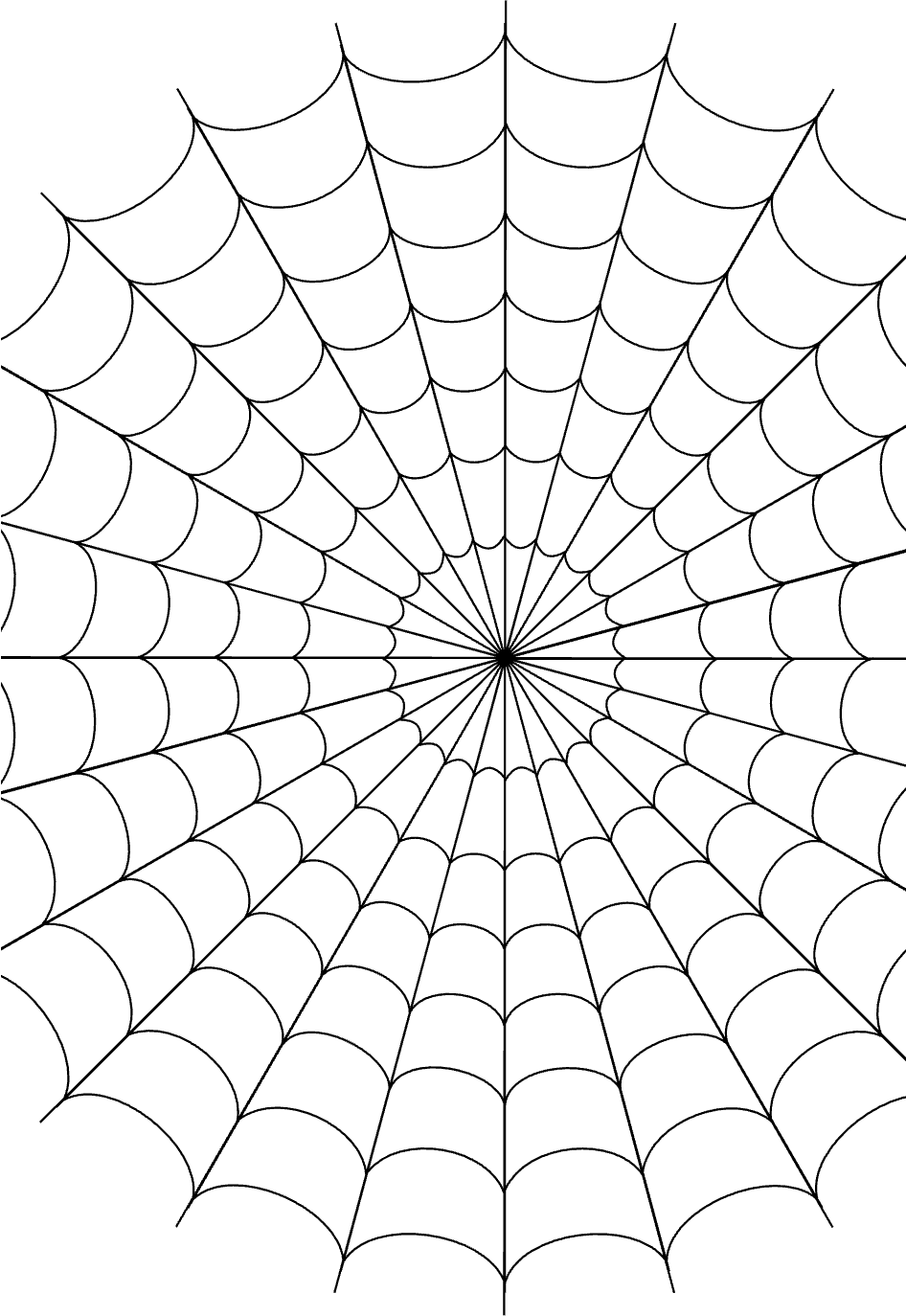 Next time…
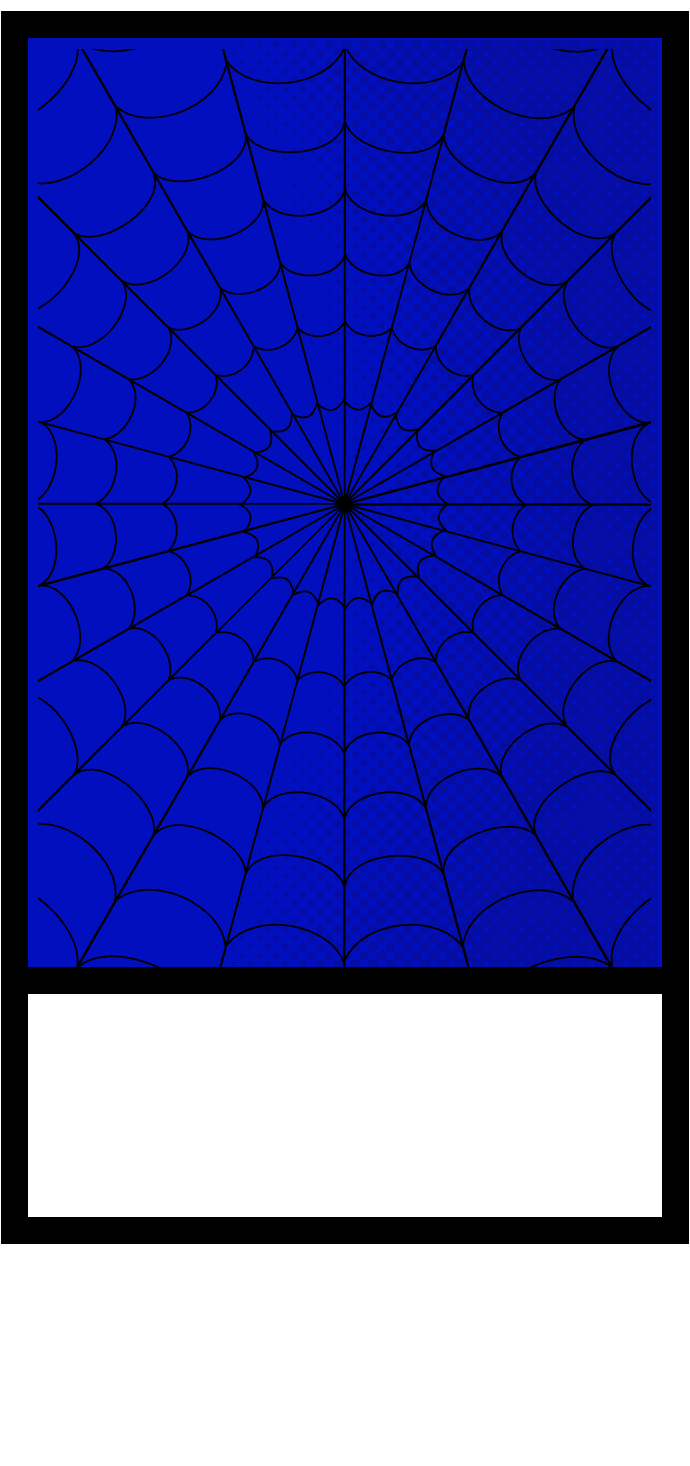 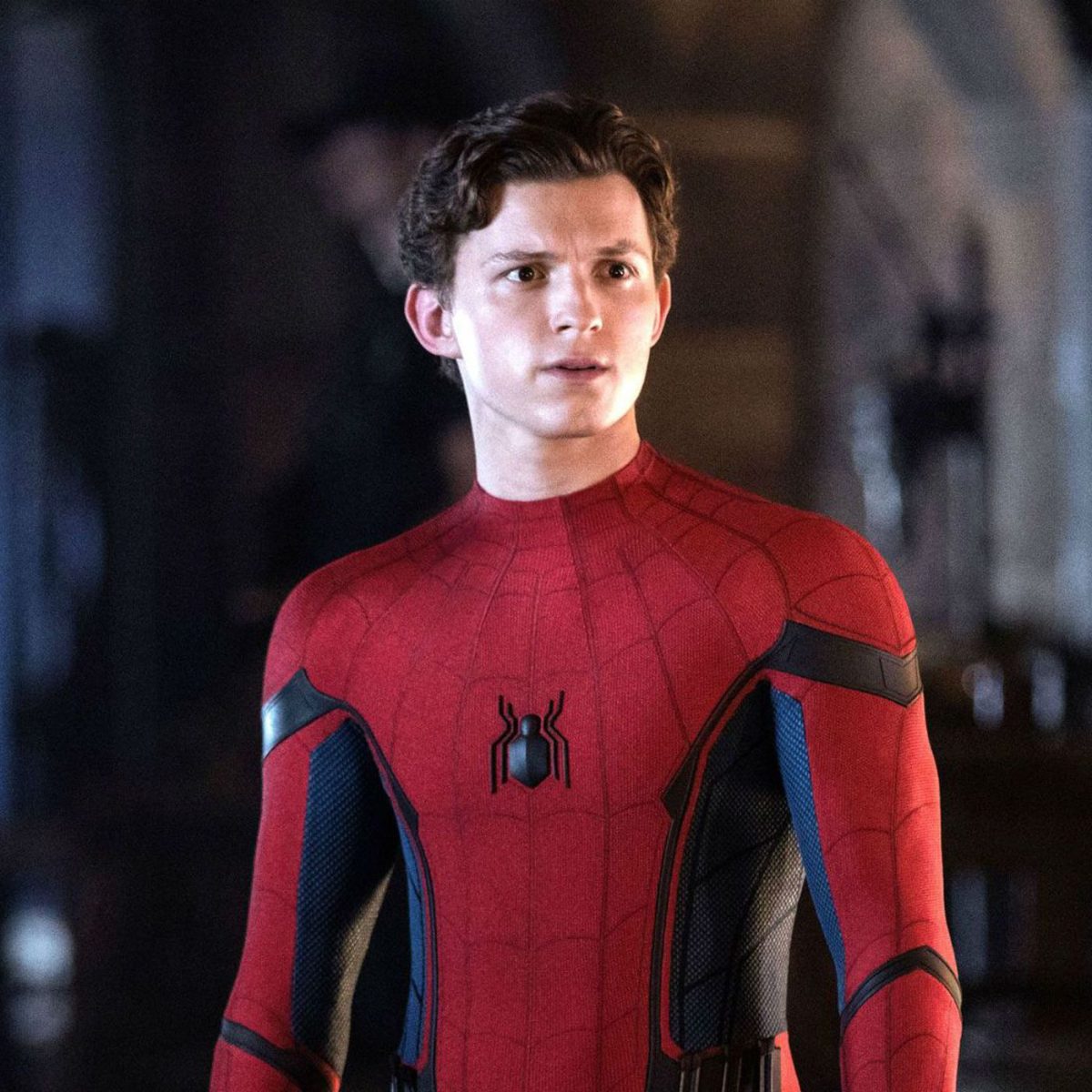 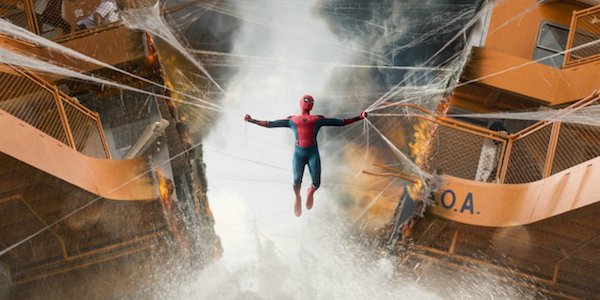 Topic 3
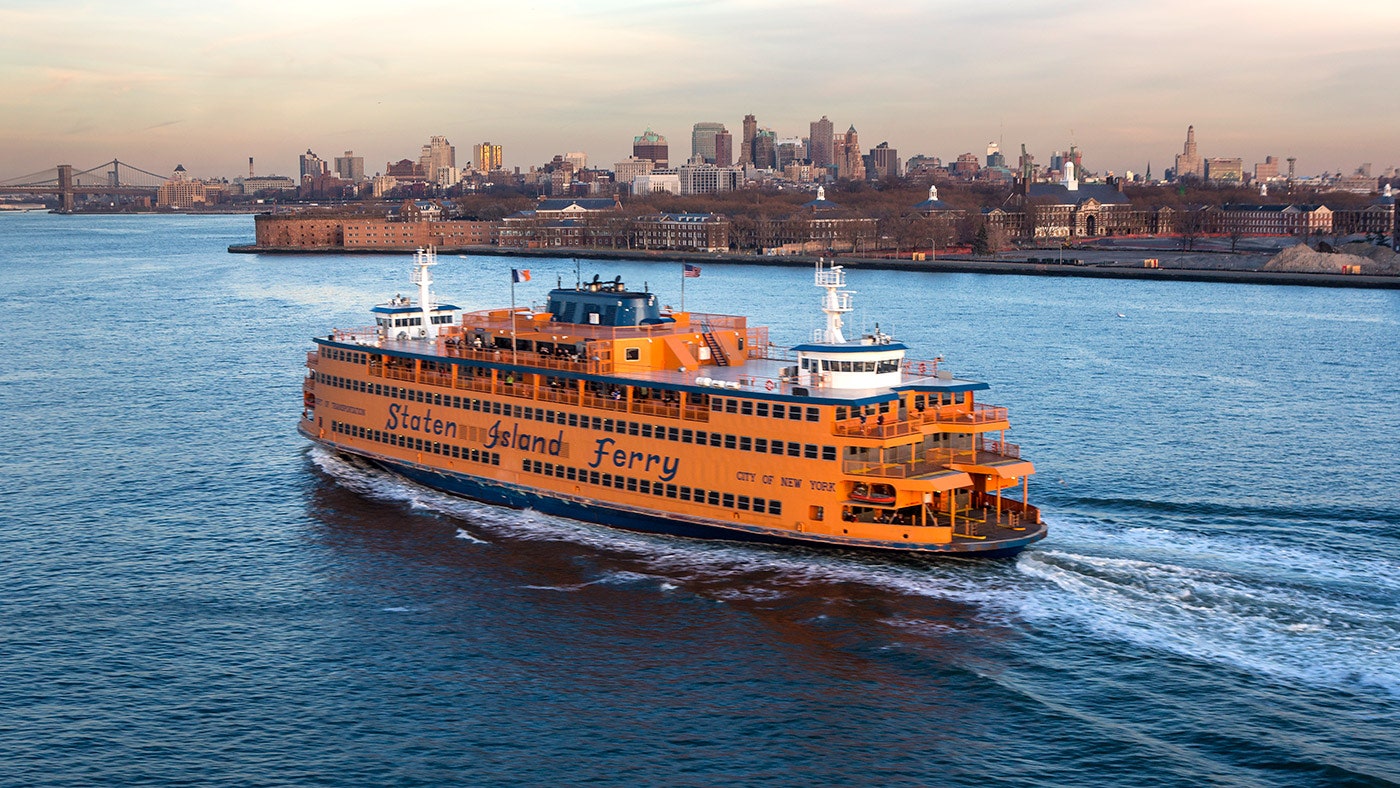 Tom holland
Printing vision a body
Gamma rays
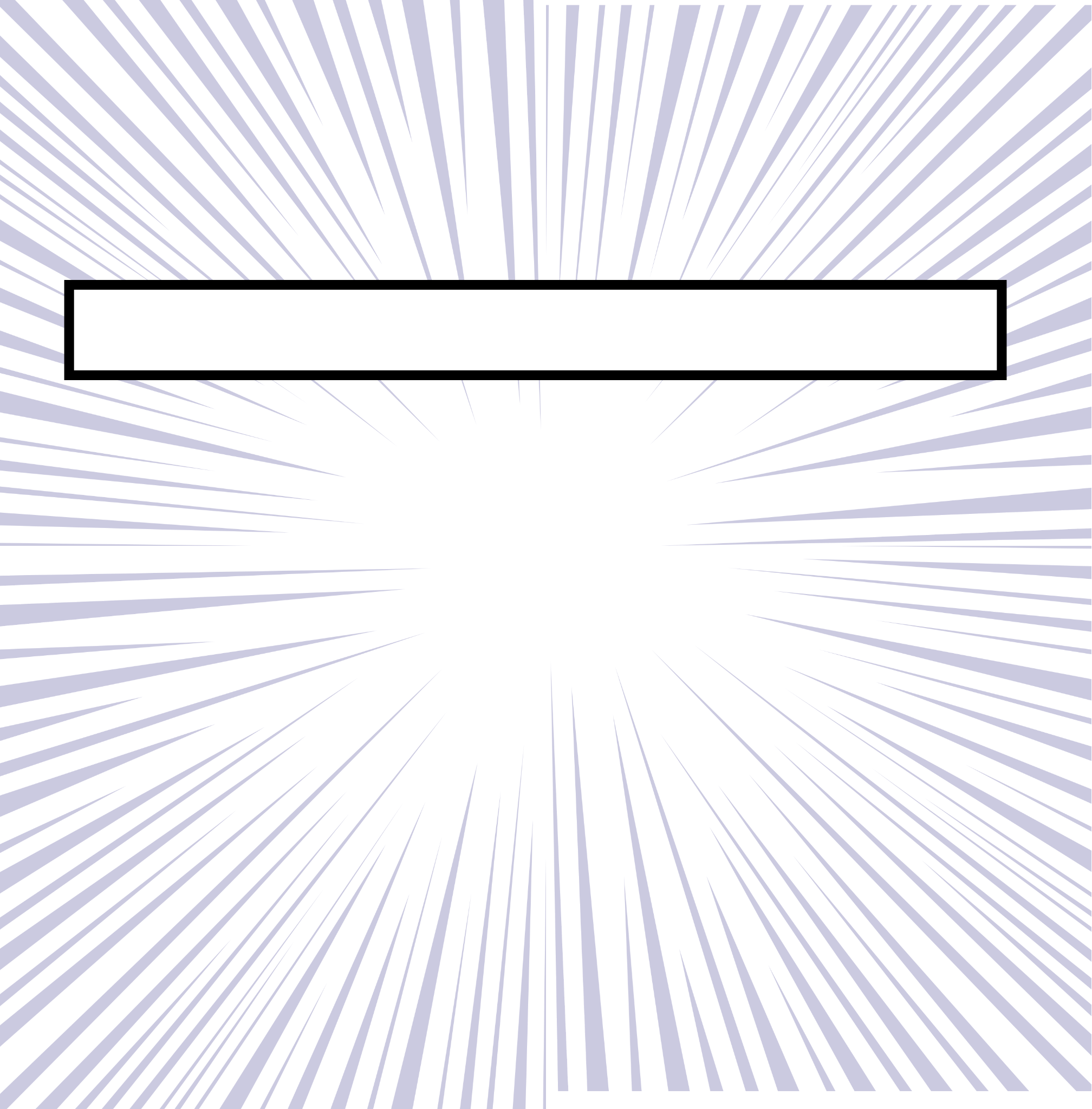 Superhero origin stories
Fusing Vibranium to cells for 3d printing
High dosage causes mutations?
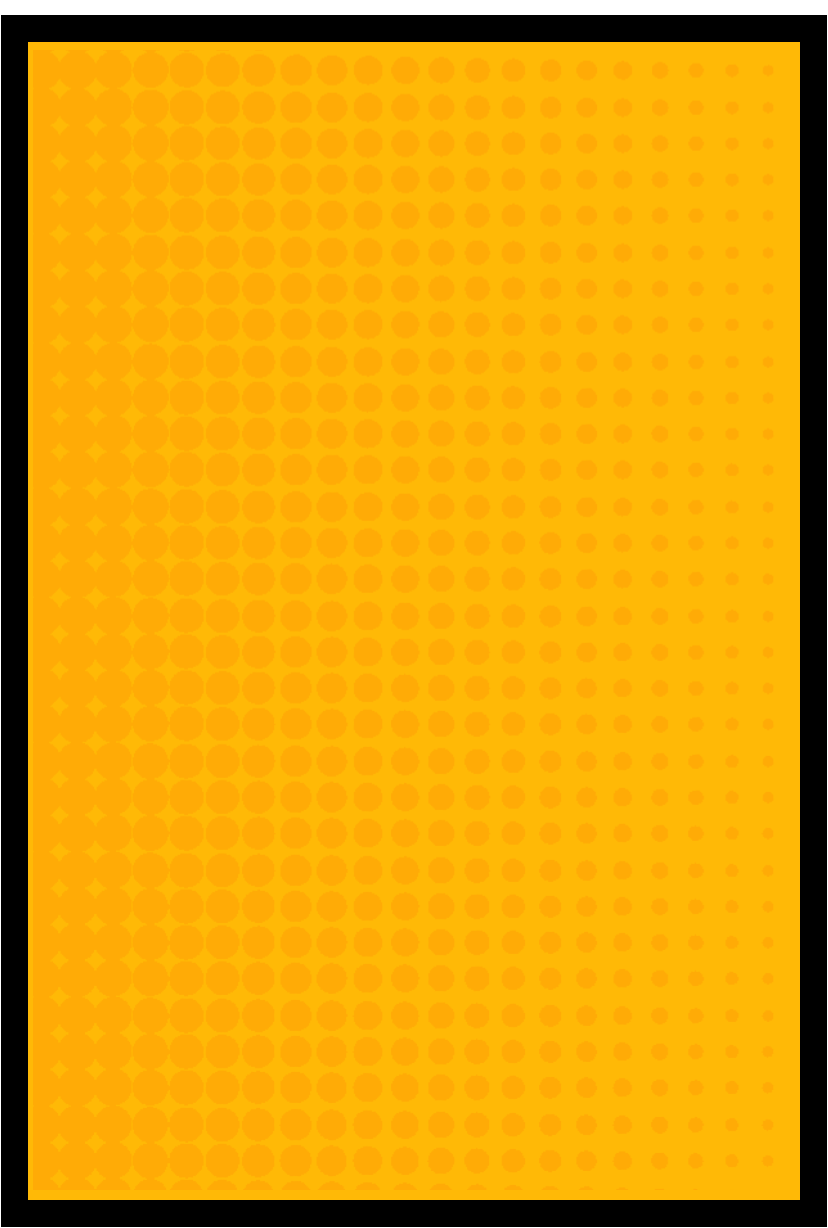 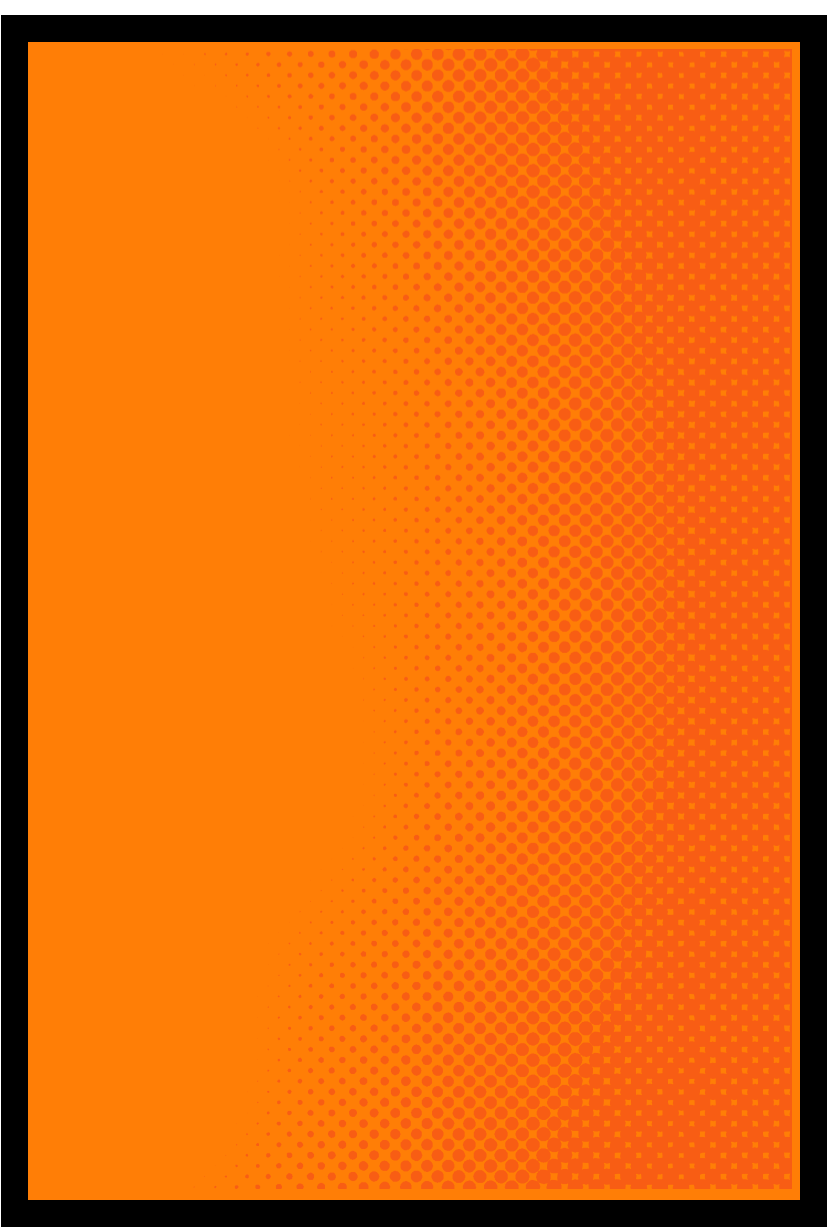 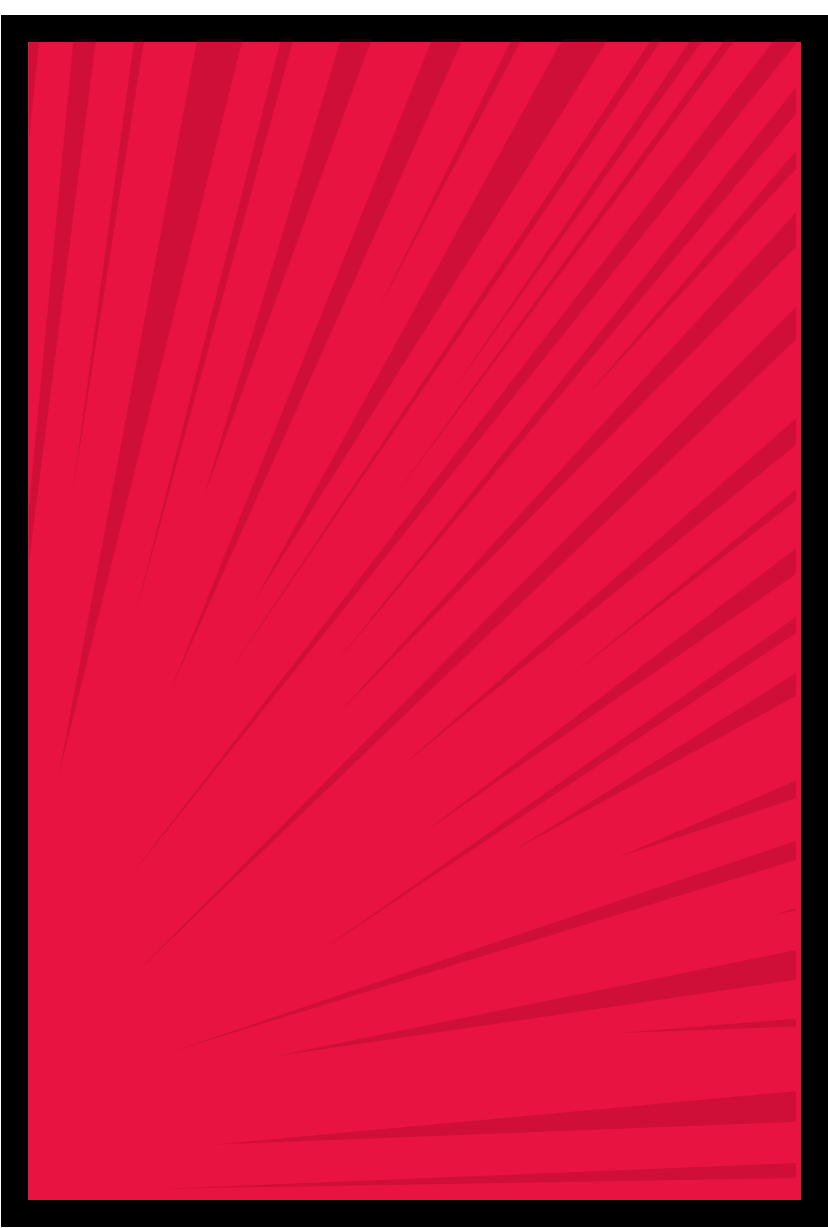 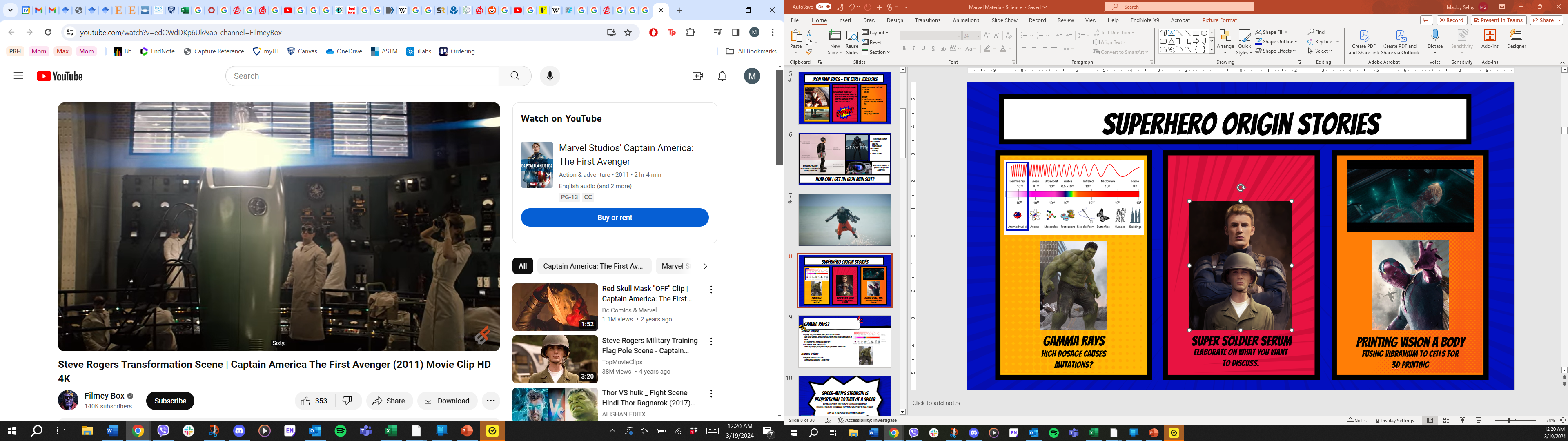 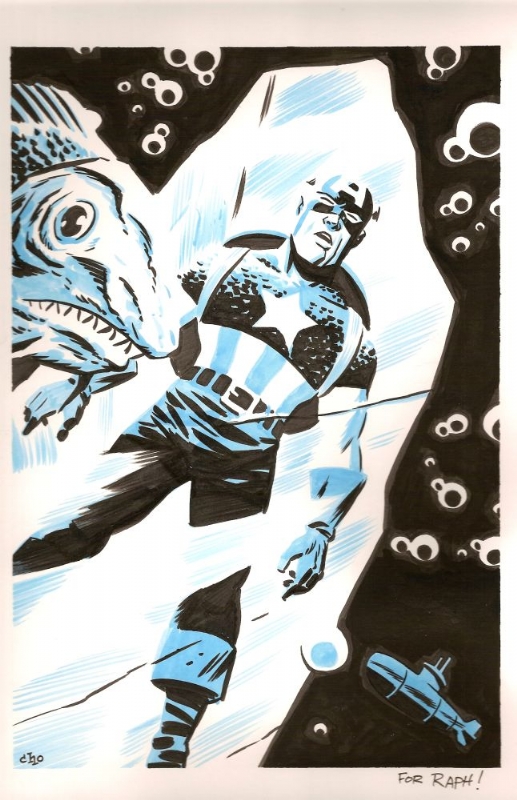 Movie hulk experienced a dose of 85 gy 
Max gamma radiation before death is 6 gy
Hulk should have instantly died, not turned green and strong
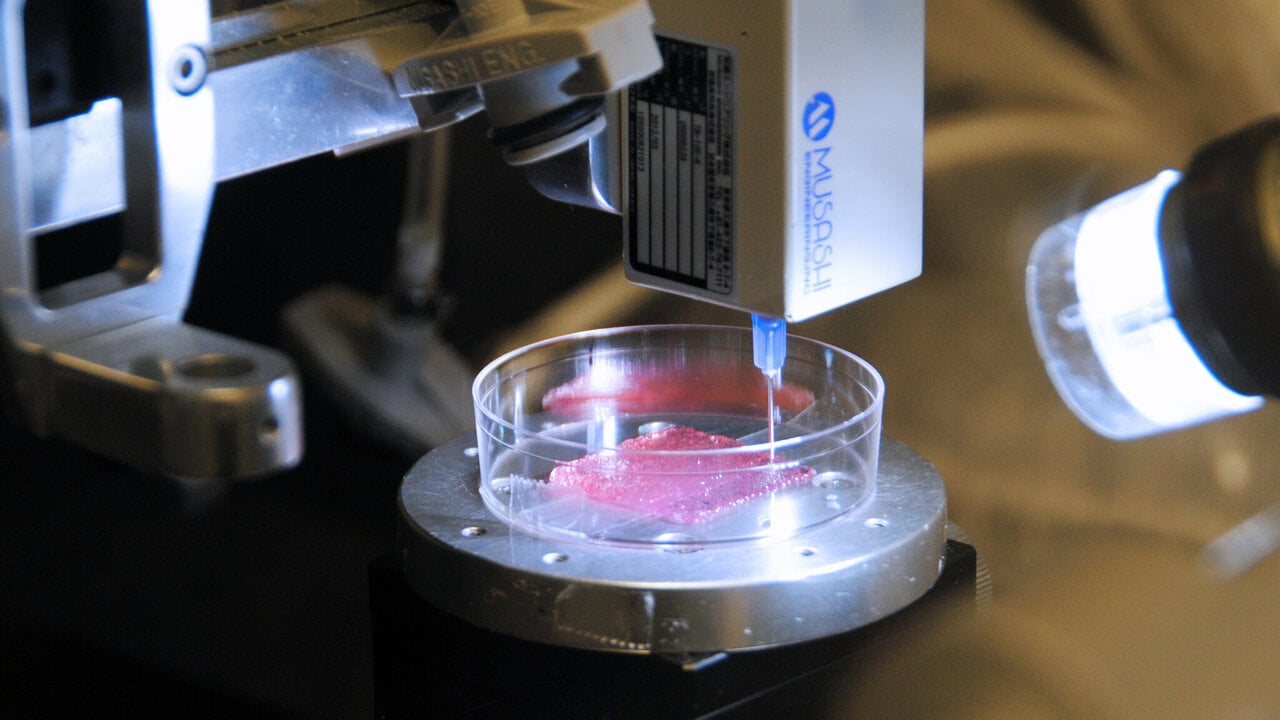 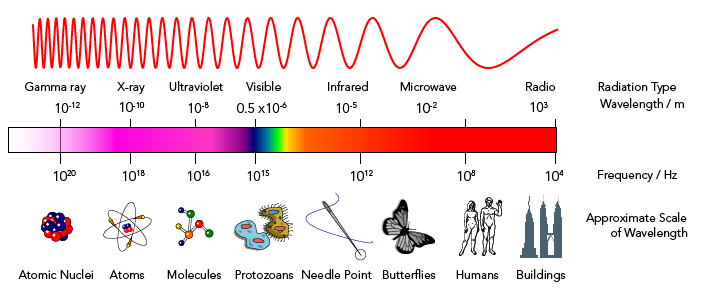 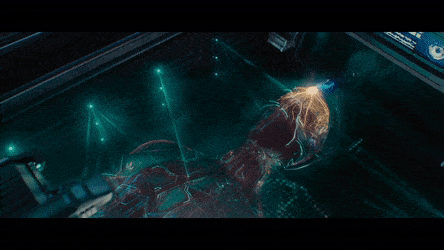 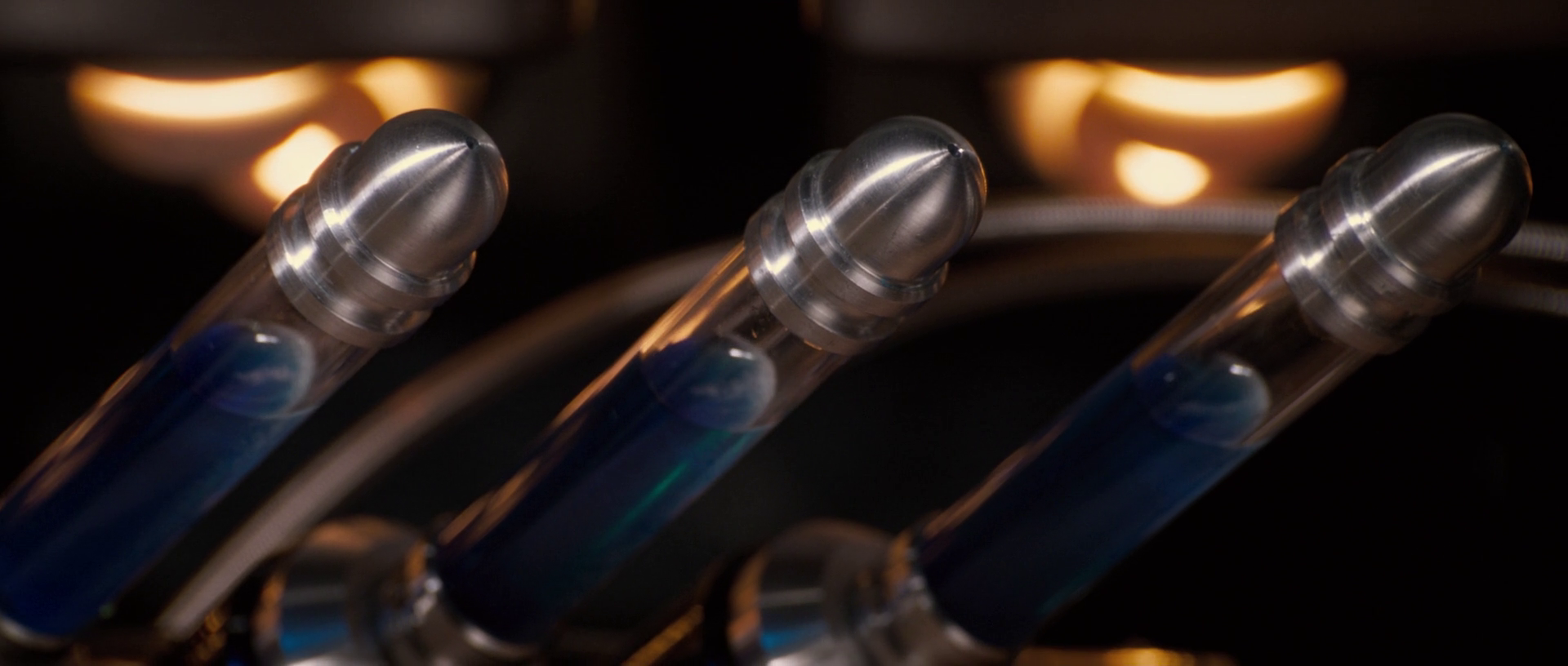 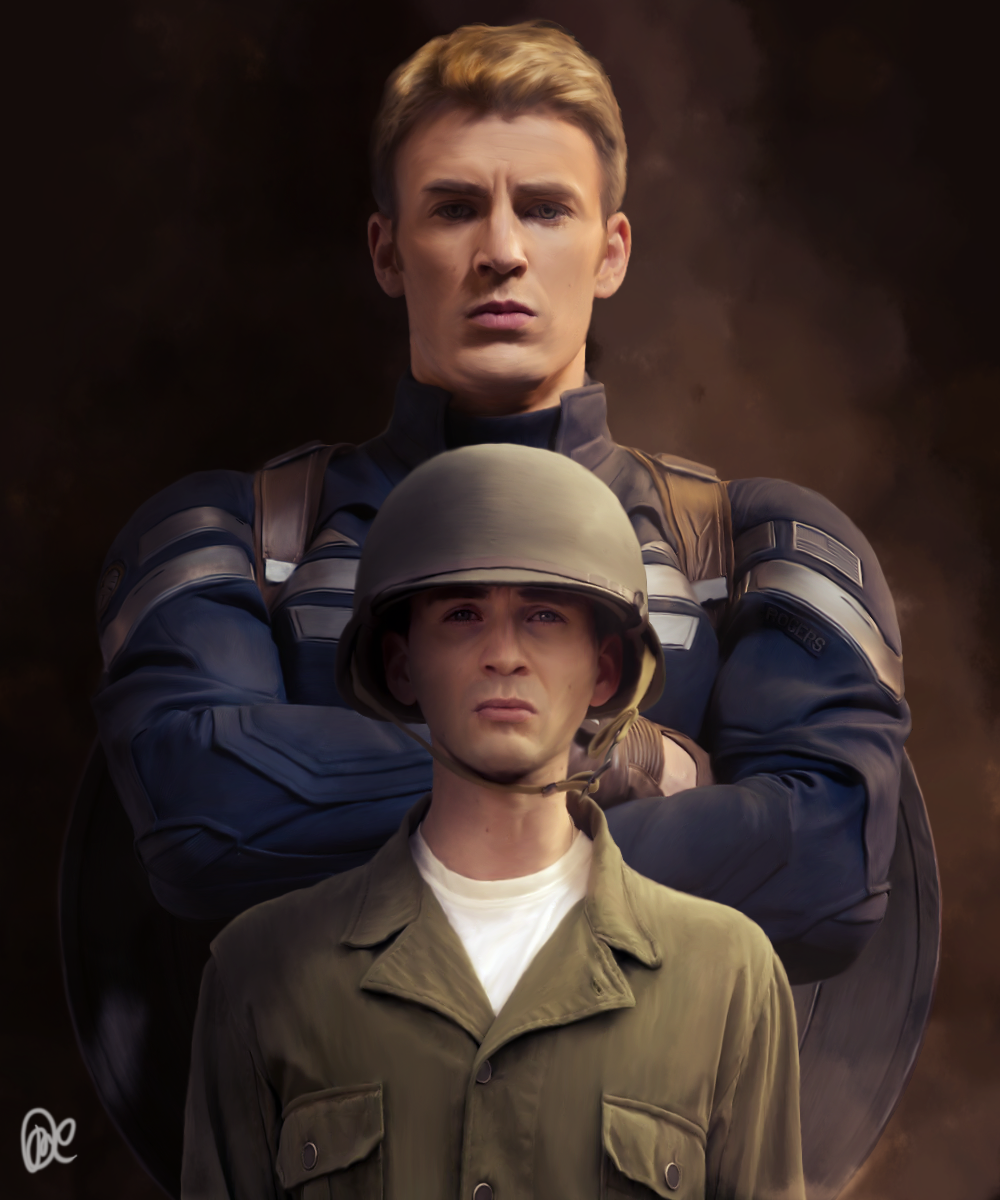 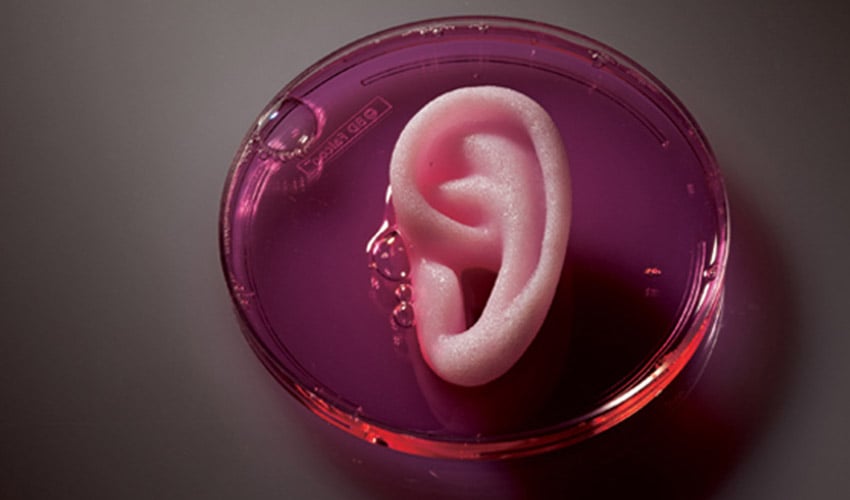 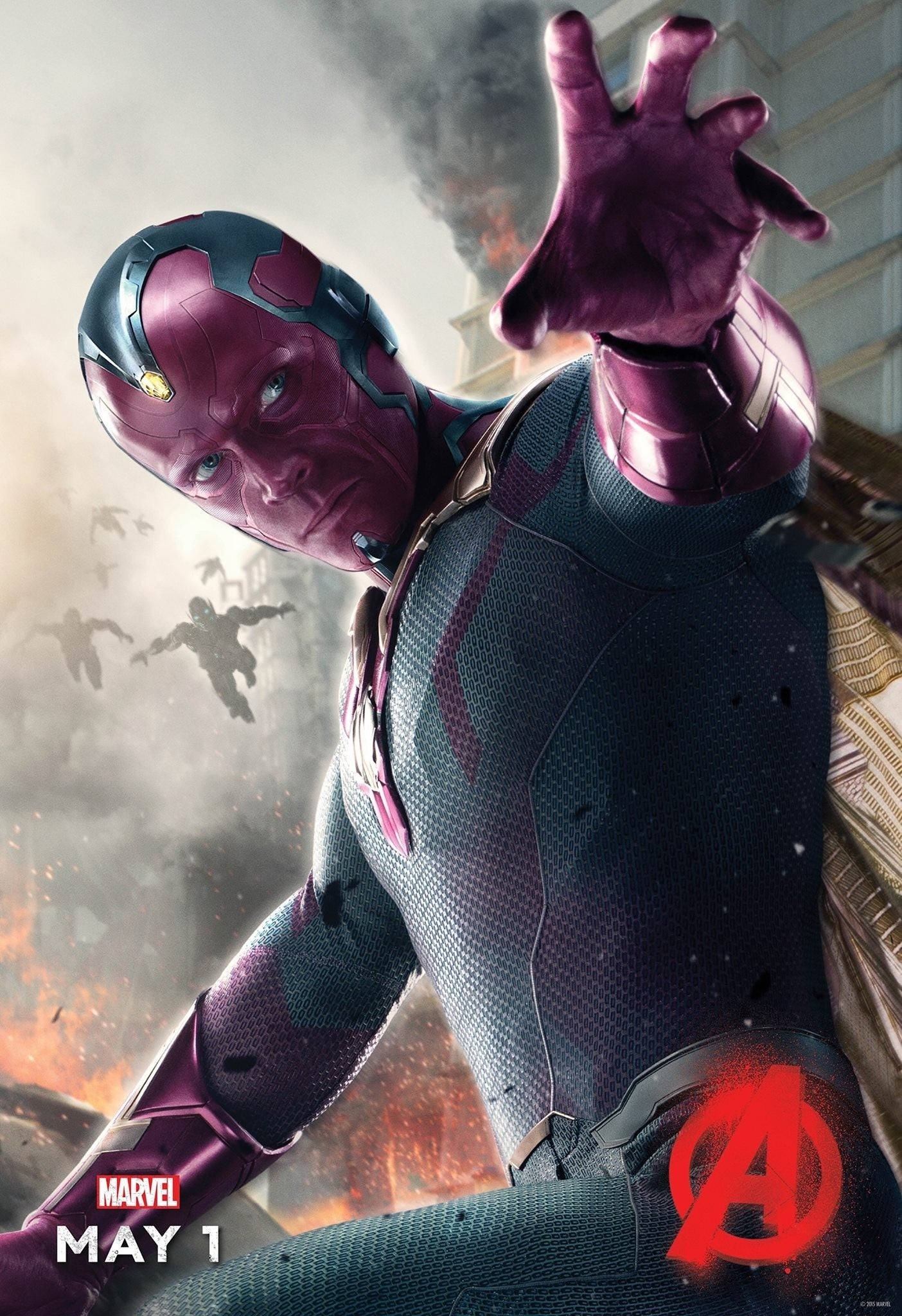 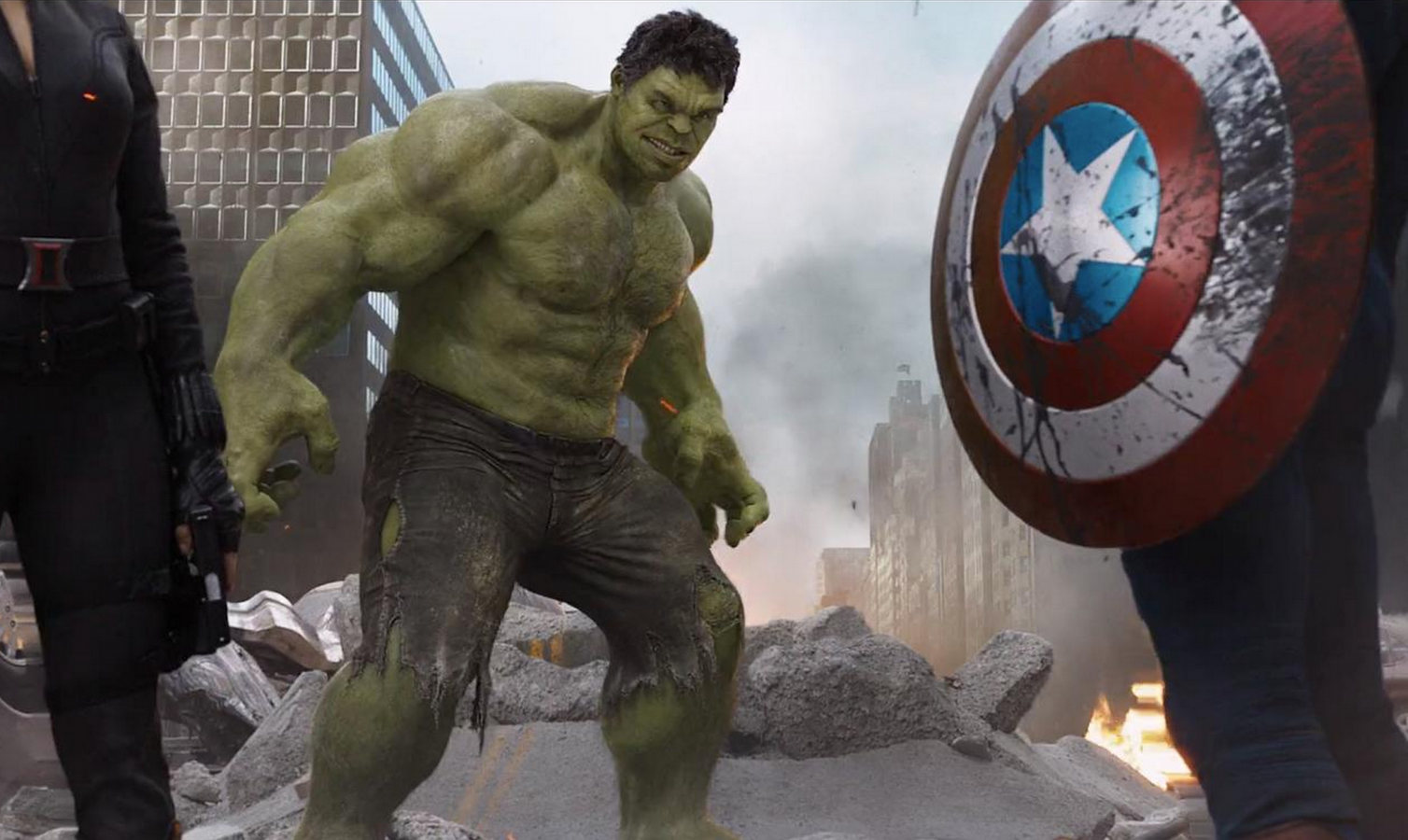 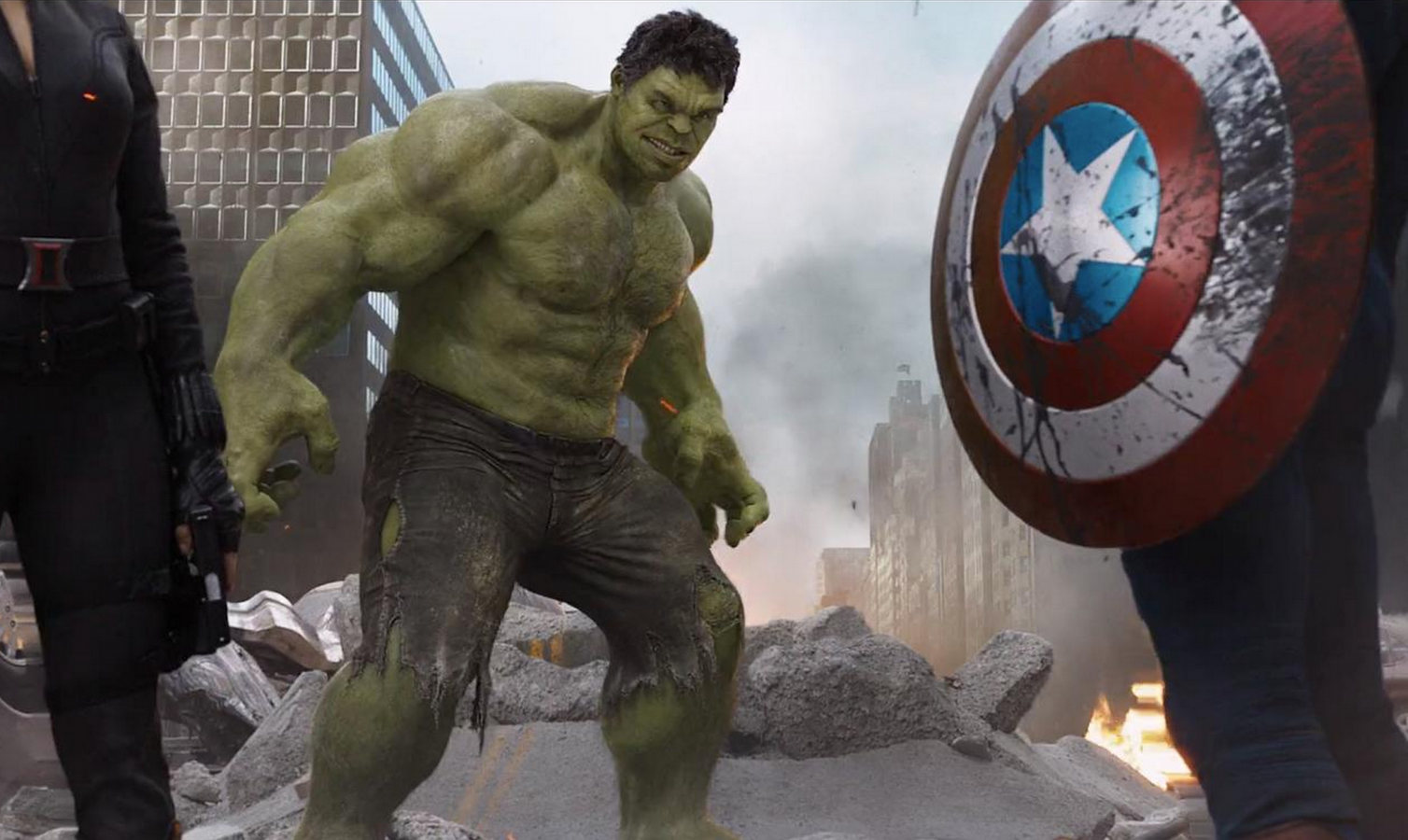 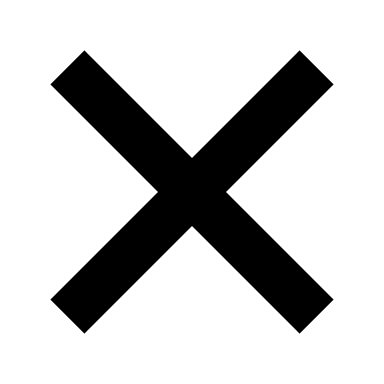 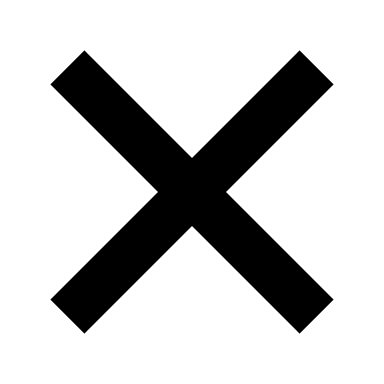 Somehow increases metabolism enough to survive being frozen for decades?
progress!
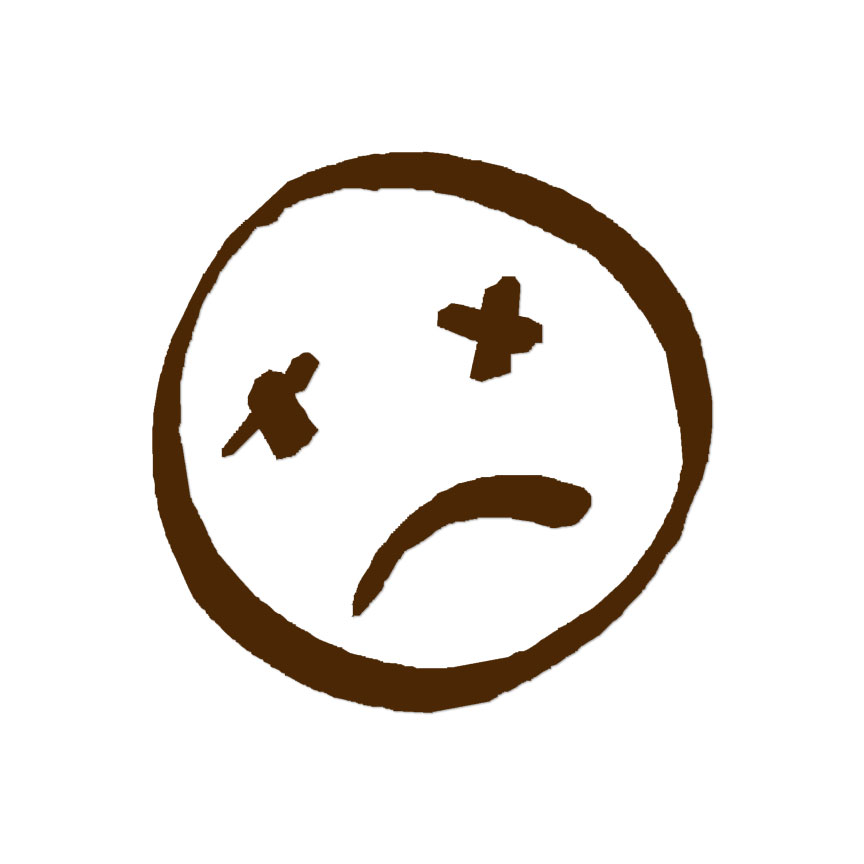 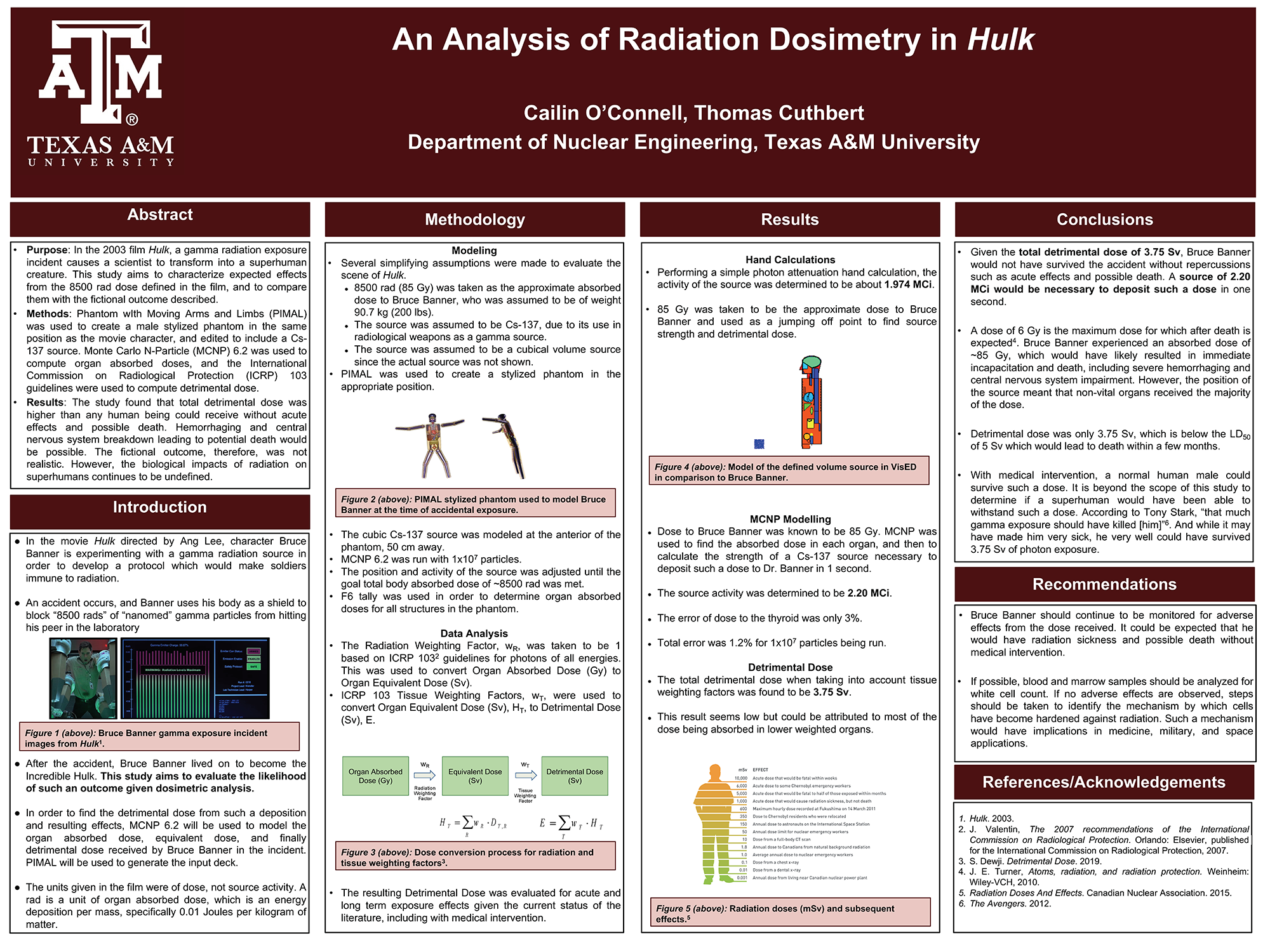 Super soldier serum
To enhance the body and mind
death
[Speaker Notes: Can you survive being frozen? What would it take?]
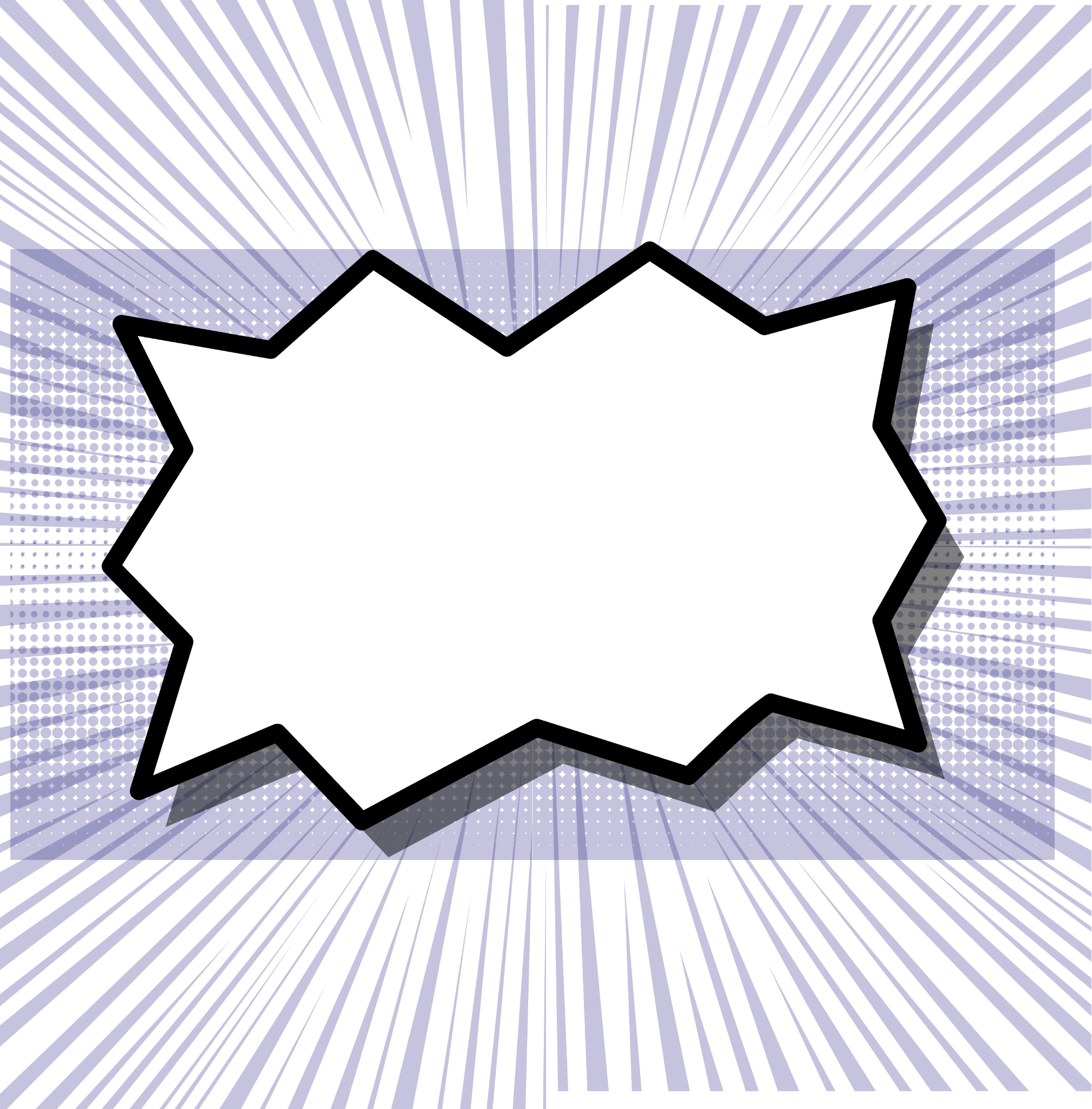 Thank you!
(part 2 to come)